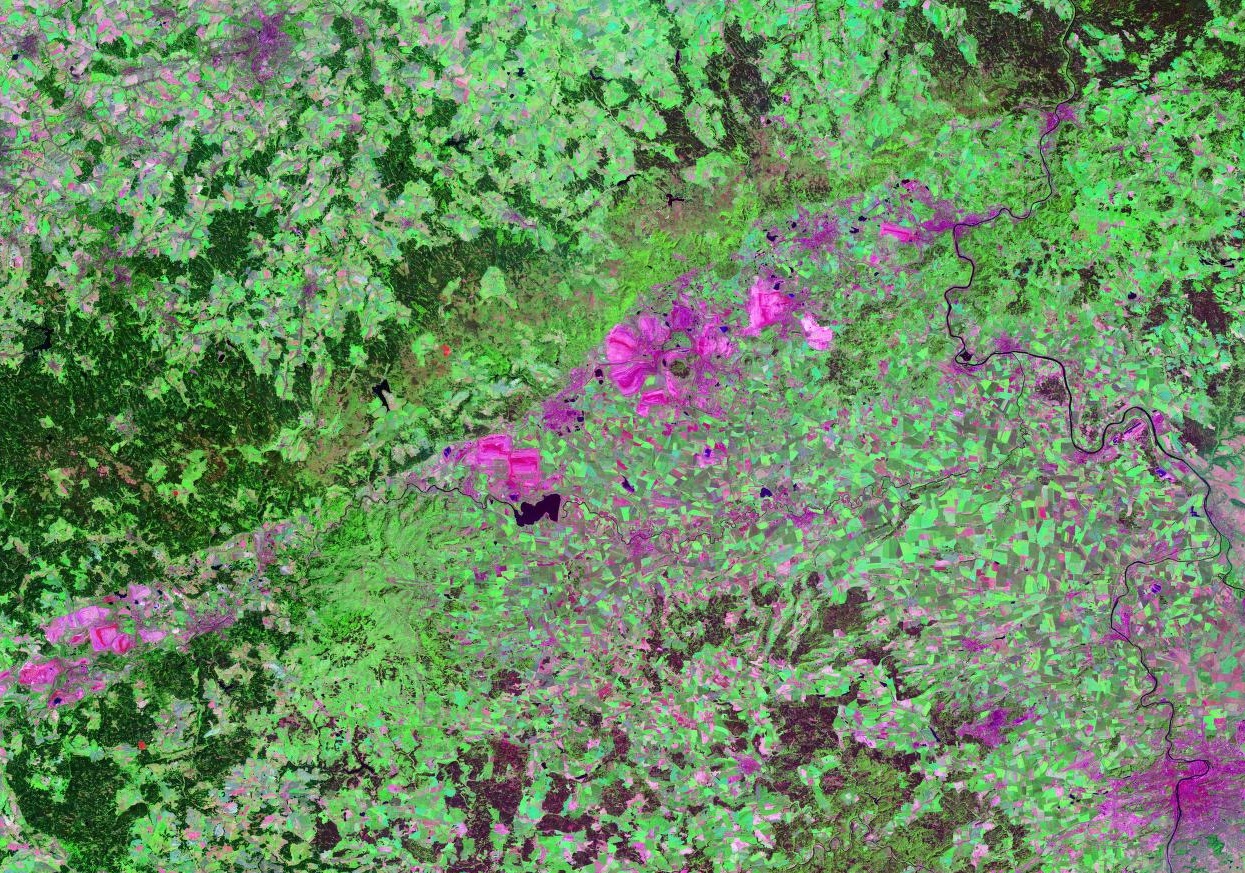 Satelitní snímky v přírodovědných předmětech
kolegové z projektu SATDATA
7.12. 2023:  Hana Pokorná,. Lenka Drlíková, Denisa Simerská
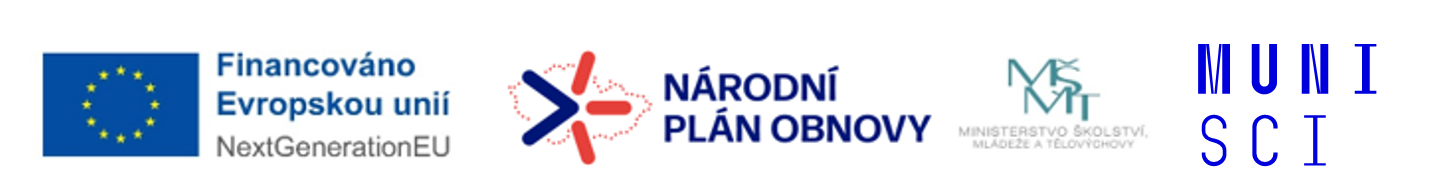 1
Jaký mají satelitní snímky potenciál, jak je využíváme?
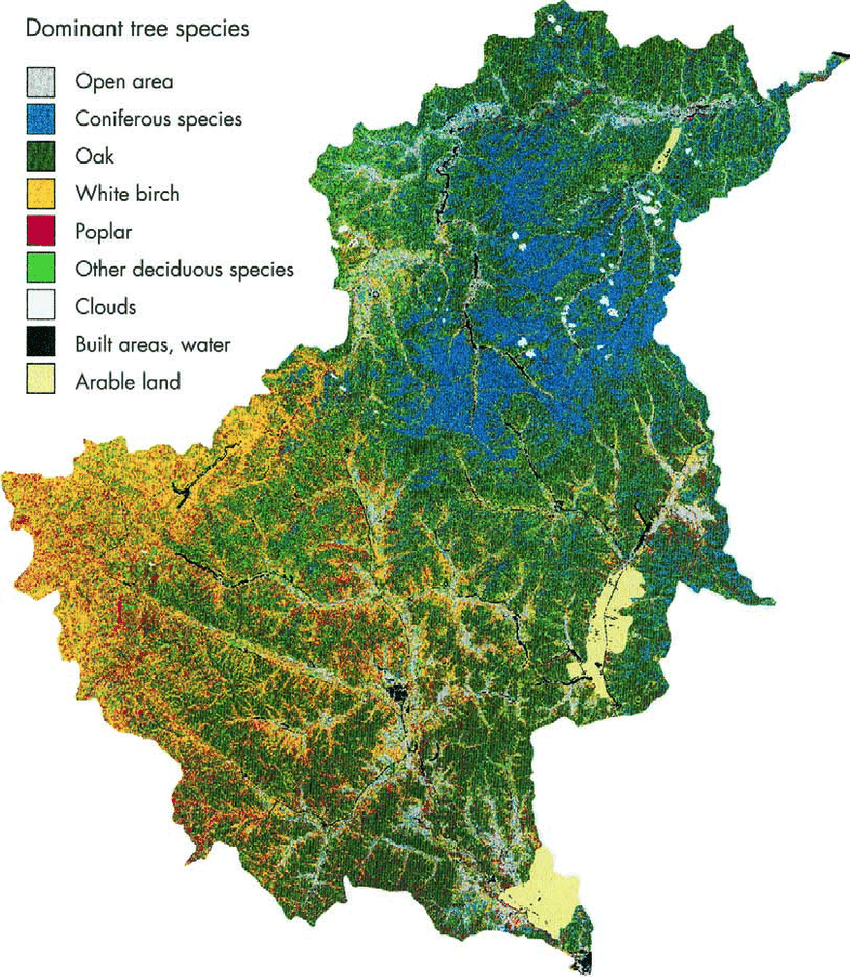 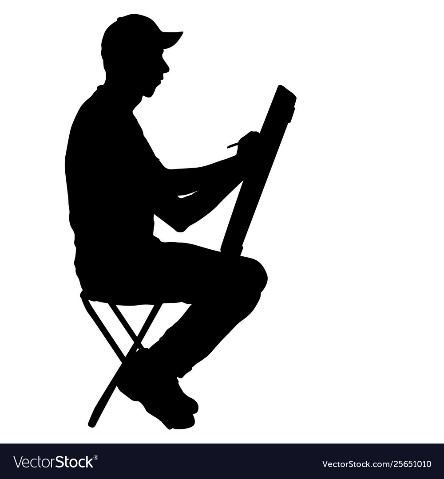 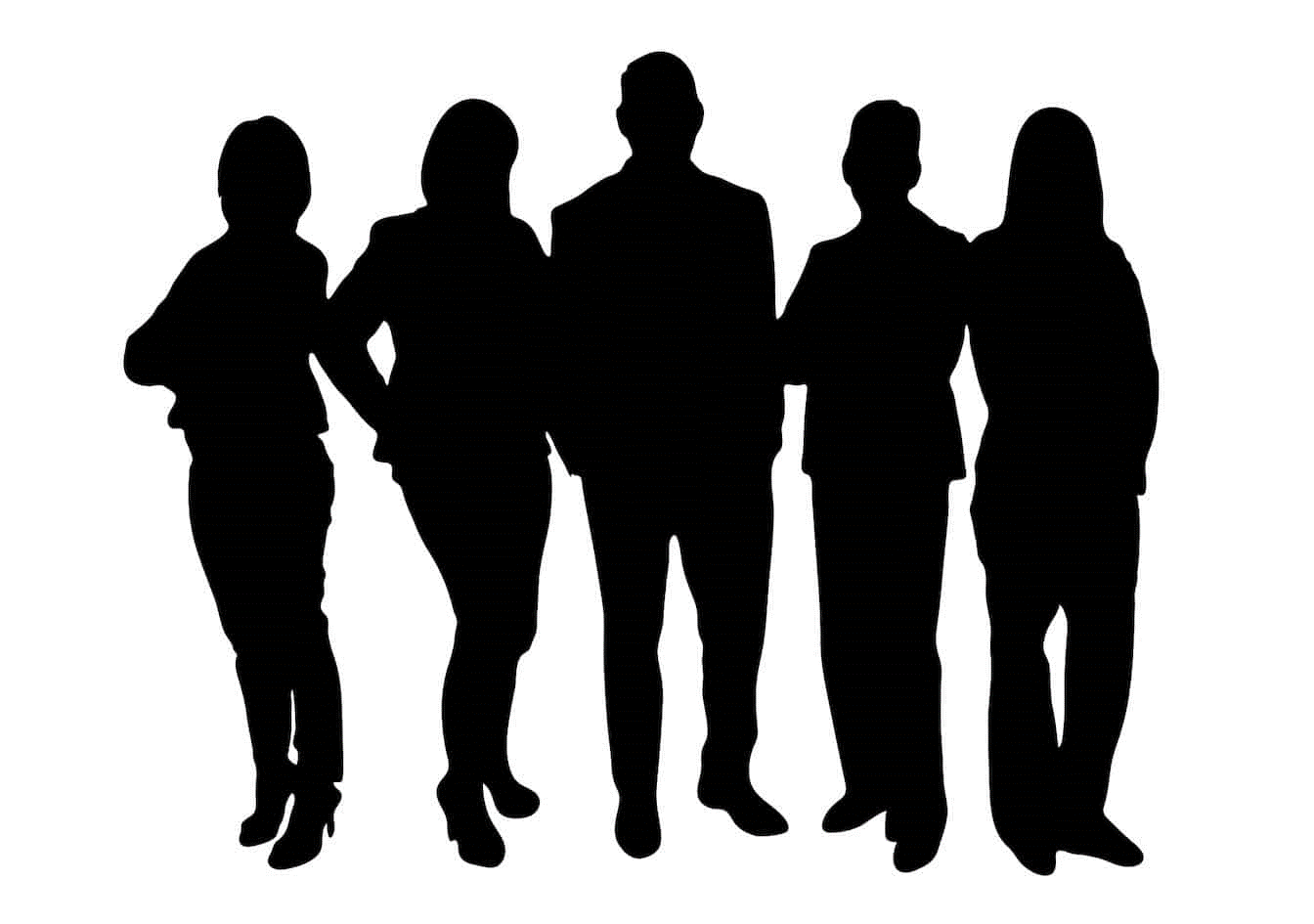 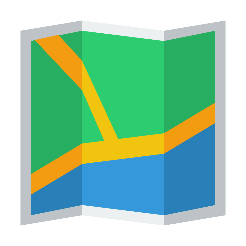 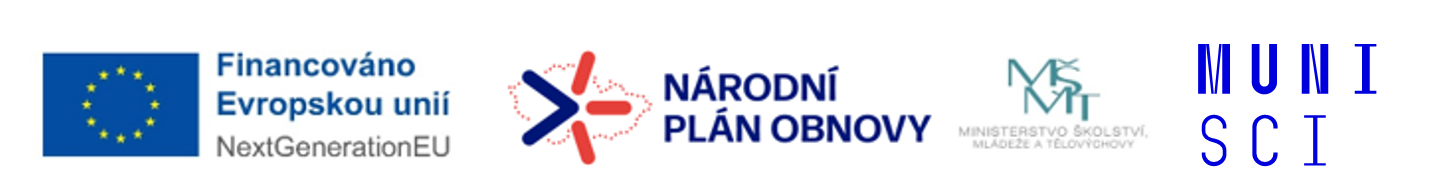 2
Úvodní přednáška
Dálkový průzkum Země, jeho fyzikální podstata
Satelitní snímky v pravých a v nepravých barvách

Nástroje, prohlížeče, ukázky:
Snímky a prohlížečeSentinel Playground
Copernicus Browser
EOBrowser

Interaktivní osnova  předmětu a její materiály
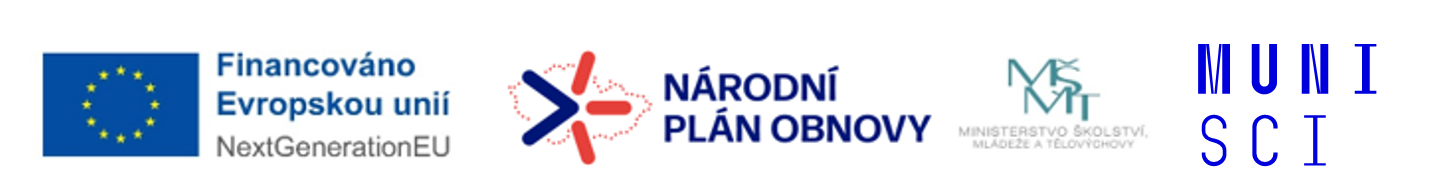 3
Mapa versus snímek aneb proč snímek?
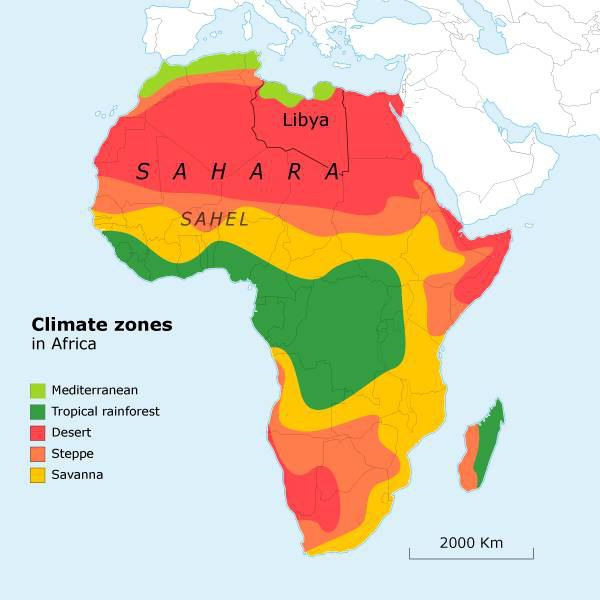 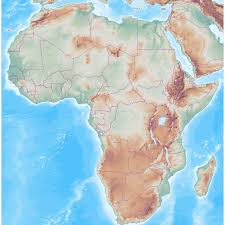 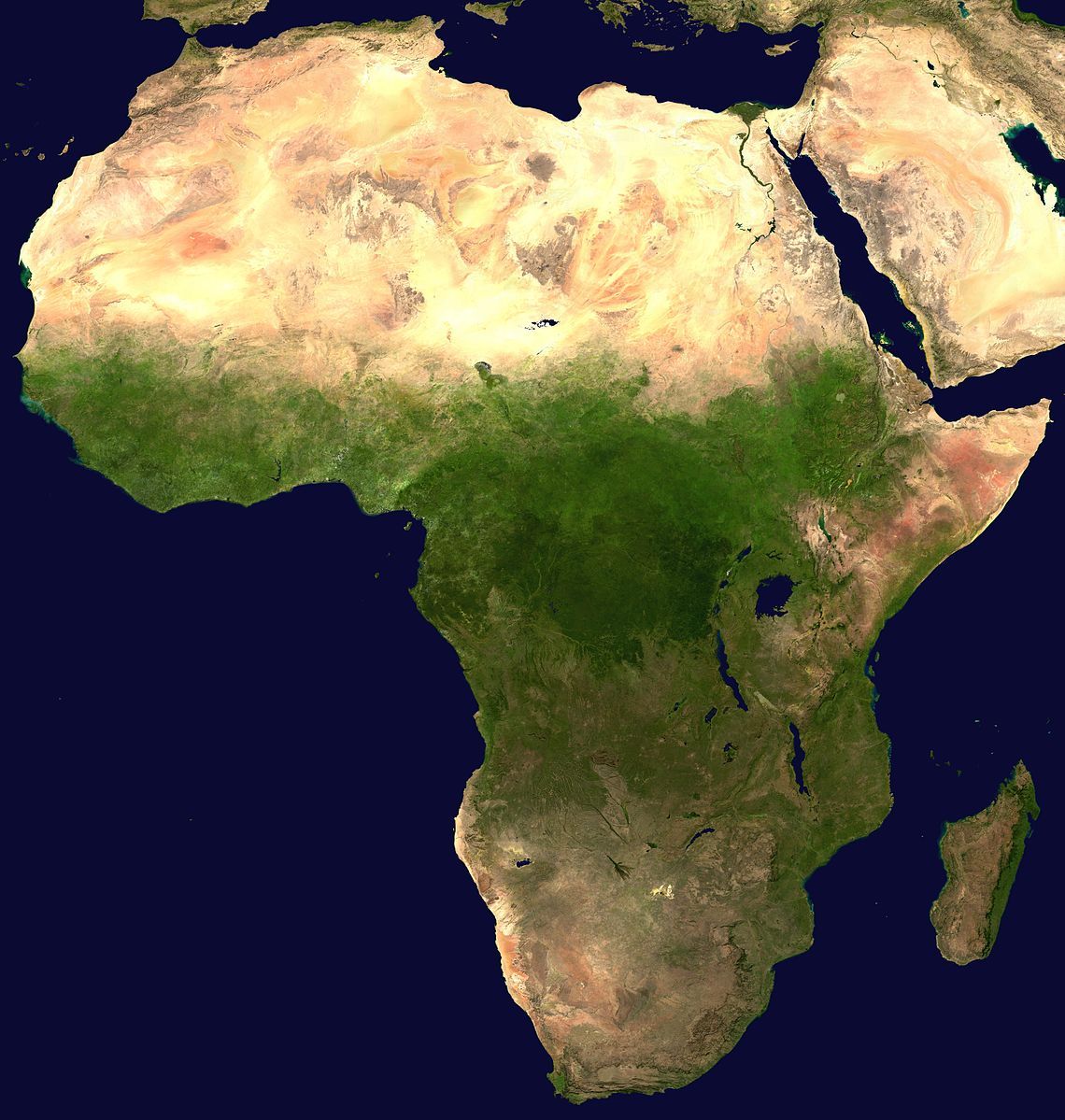 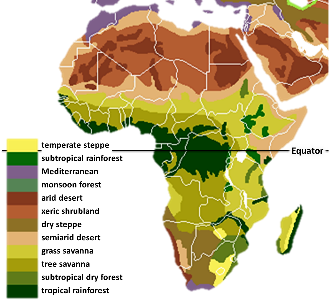 Model versus reálný pohled
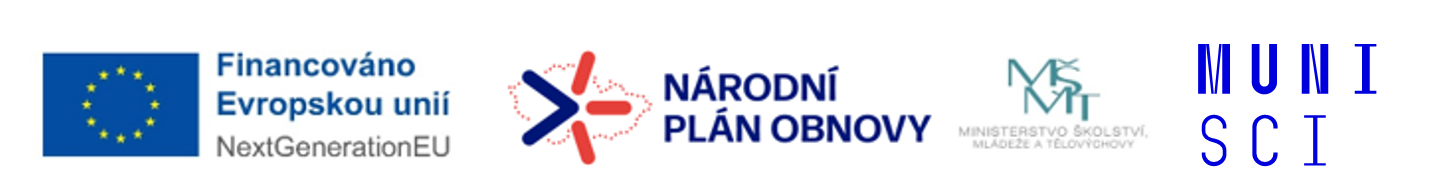 Výběr obrázků: Denisa Simerská
4
Příklady jevů, které lze zobrazit na snímcích
Snímky mohou lépe ukázat skutečný rozsah těchto problému
Reálný pohled
Vývoj jevu v čase
Pravé i nepravé barvy/téma“
Tání ledovců
Desertifikace
?
?
?
Znečištění řek
Lesní požáry
?
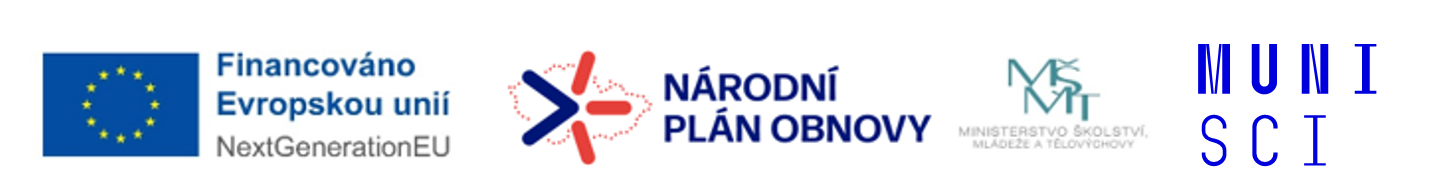 5
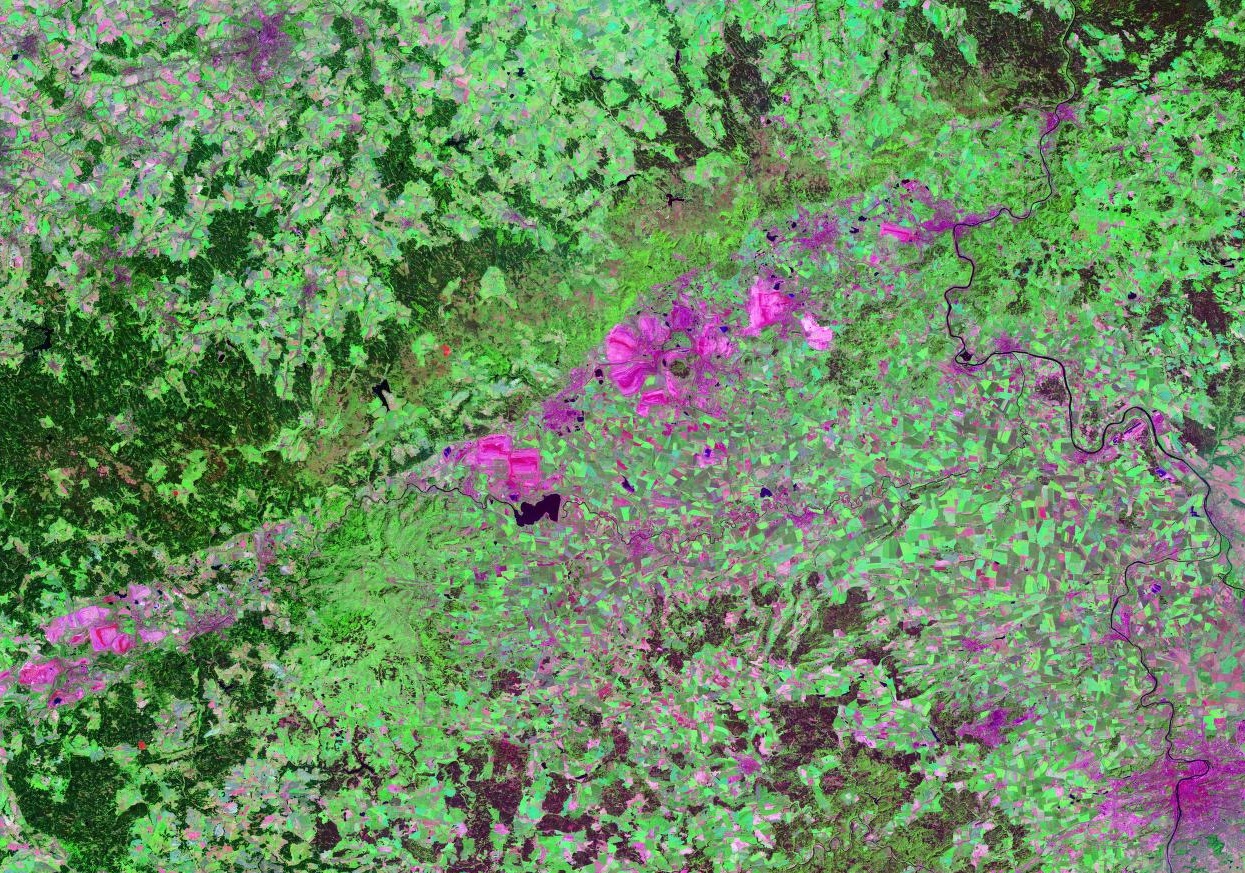 8
Dálkový průzkum Země – DPZ, EO (Earth Observation, RS – Remote Sensing)
DPZ - snímání, pozorování jevů na dálku, bez přímého kontaktu s nimi
DPZ zahrnuje problematiku:
zhotovování
přenosu 
zpracování 
vyhodnocení (interpretace)
analýzu 
využití 
snímků a obrazových záznamů z letadel 
a vrtulníků a dnes zejména z družic.
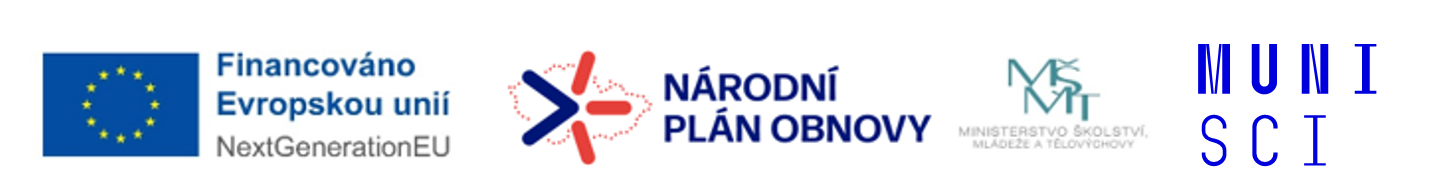 Systémy DPZ
DPZ je jednou z moderních informačních technologií
1. Subsytém : SBĚR A PŘENOS DAT.

Technická část
Systém DPZ
2. Subsytém : ANALÝZA A  INTERPRETACE DAT
Zpracování prostorové informace
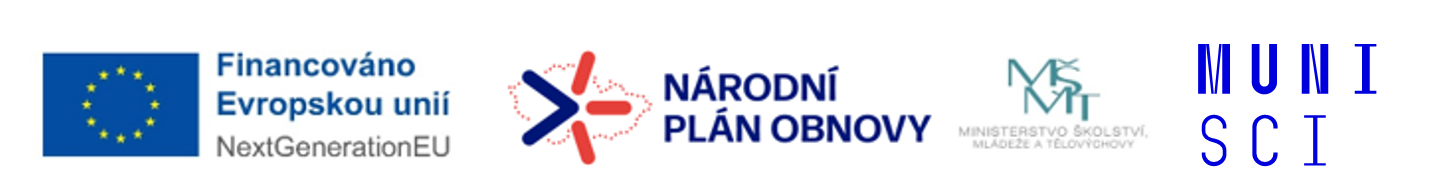 Obrazové materiály
letecká a družicová data obsahují prostorovou informaci - geodata
obdobně jako topografické či tématické mapy
polohová  informace
(poloha , tvar , velikost)
prostorová informace
tematická informace
 (druh vegetace, hloubka vody,
 zdravotní  stav lesa atd.)
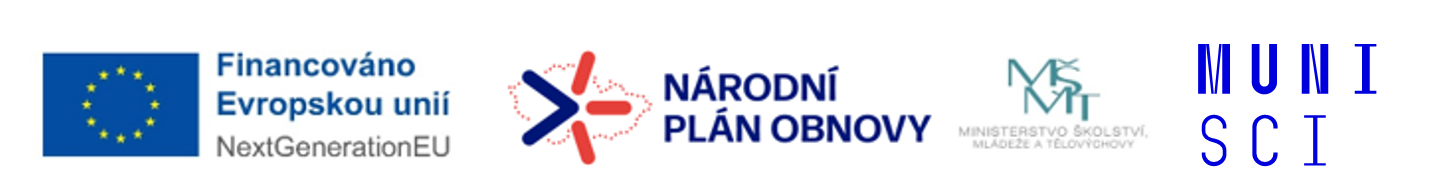 Fyzikální podstata DPZ
silové pole, jehož charakteristika se v DP zaznamenává,  je elektromagnetické záření
částí elektromagnetického záření je i viditelné záření  - část spektra, na kterou je citlivý lidský zrak
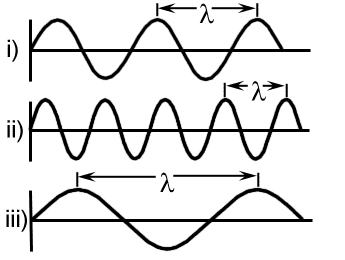 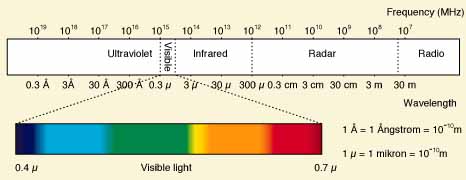 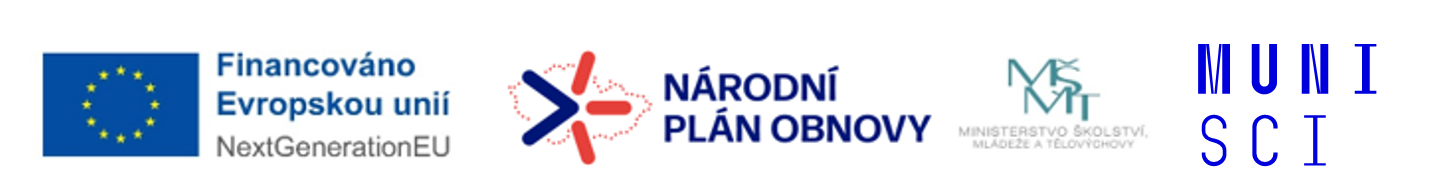 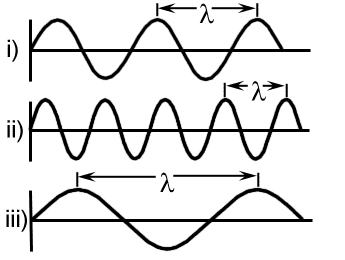 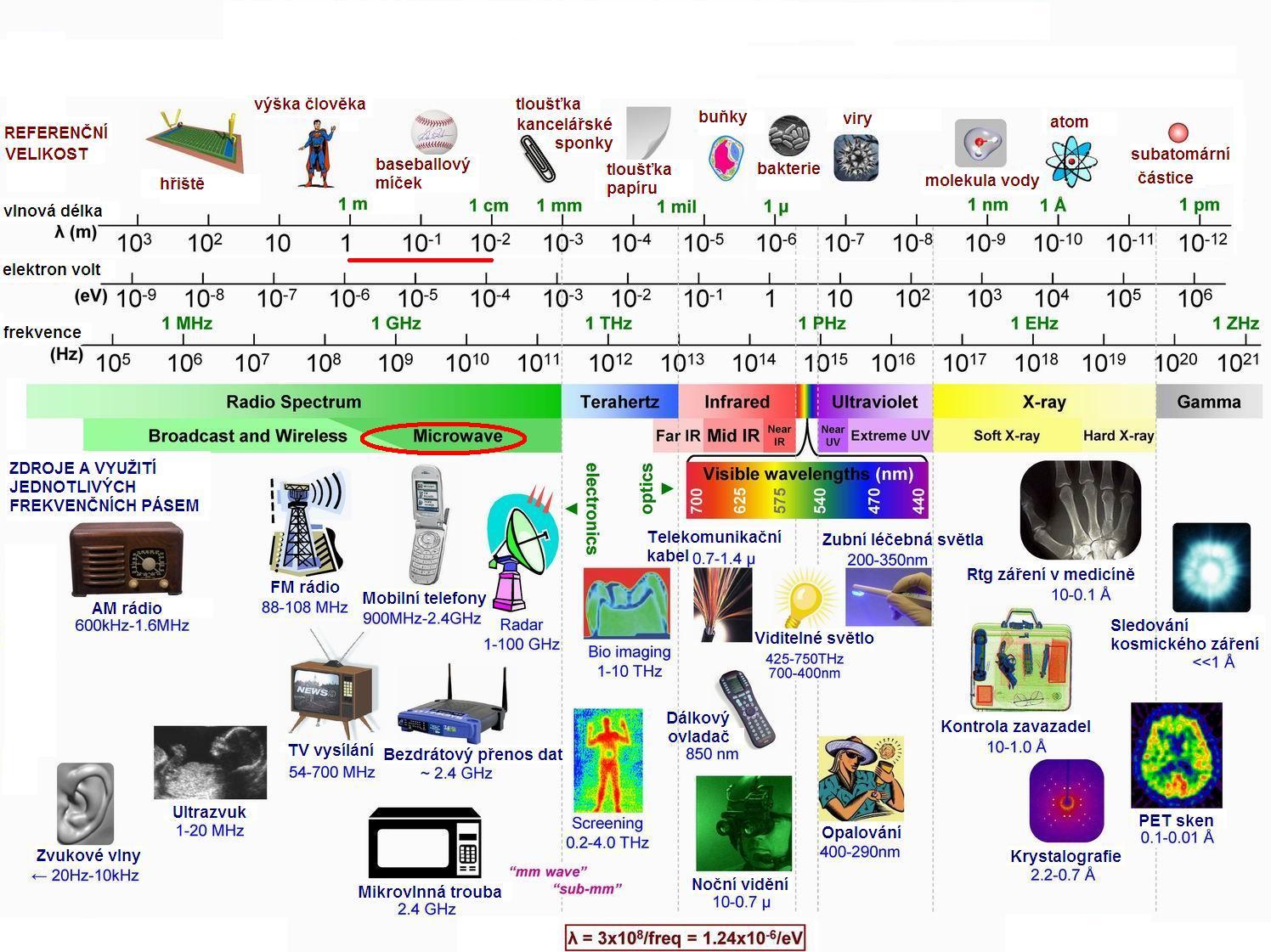 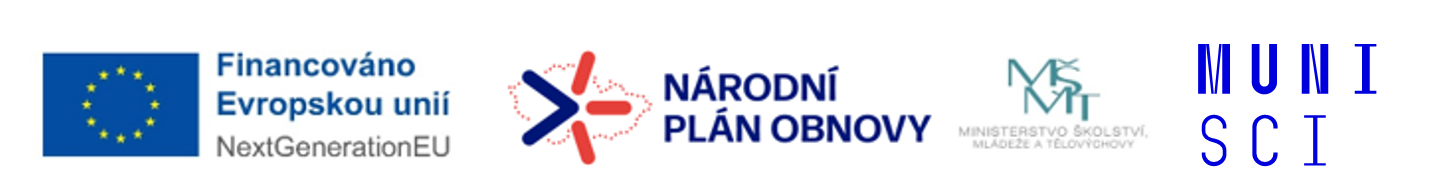 Kahoot 1
Změna odraženého záření
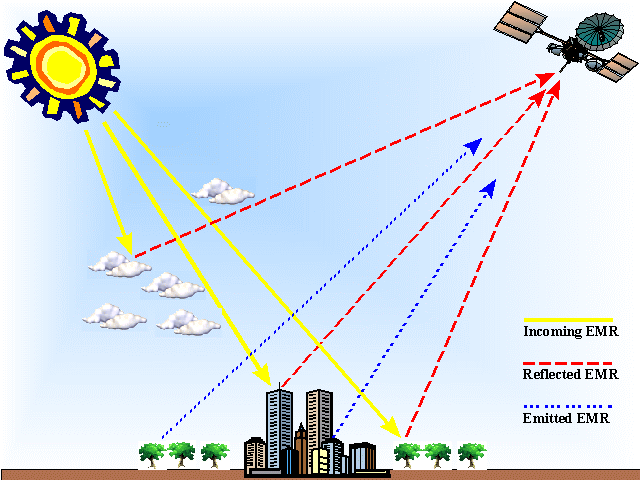 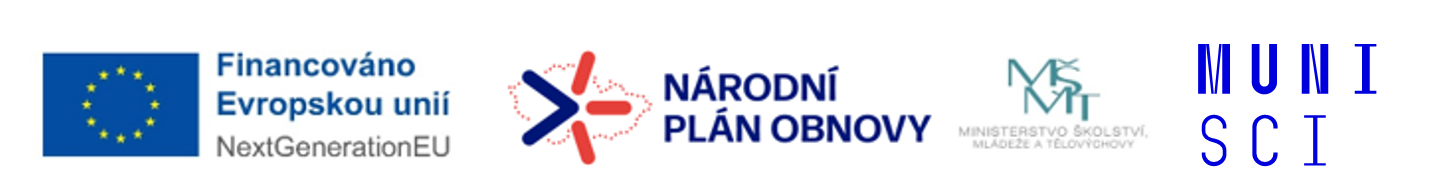 Teorie spektrálního záření
Každý typ povrchu odráží určité množství záření v určitých délkách
každý povrch má typické spektrální chování
jeho průběh zaznamenává spektrální křivka ( tj. kolik a jakého záření konkrétní povrch odráží)
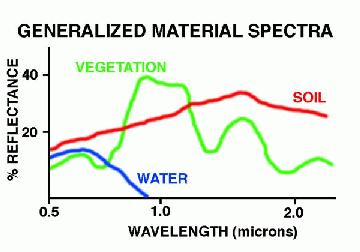 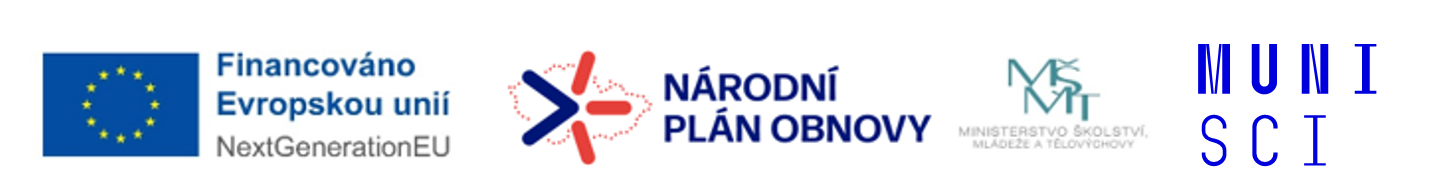 Seviri, přístroj na družici Meteosat, snímkuje ve 12 kanálech –  má 12 „očí“  -  senzorů zaznamenávajících záření určité vlnové délky
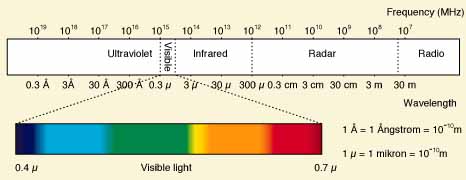 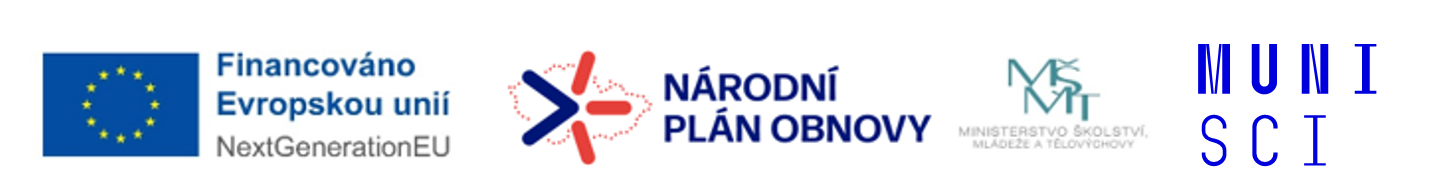 Snímky v pravých a nepravých barvách - Barevné syntézy
pravá, true color
nepravá, false color
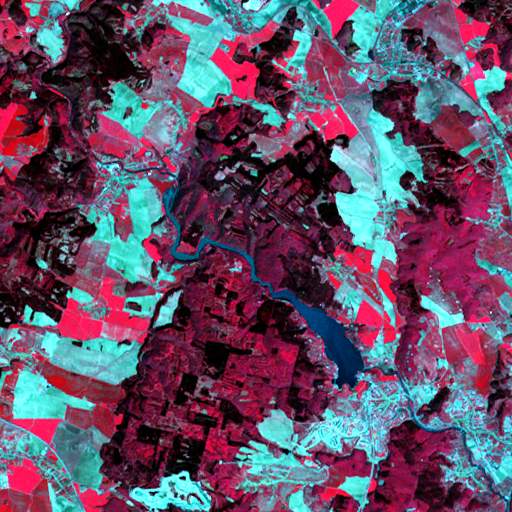 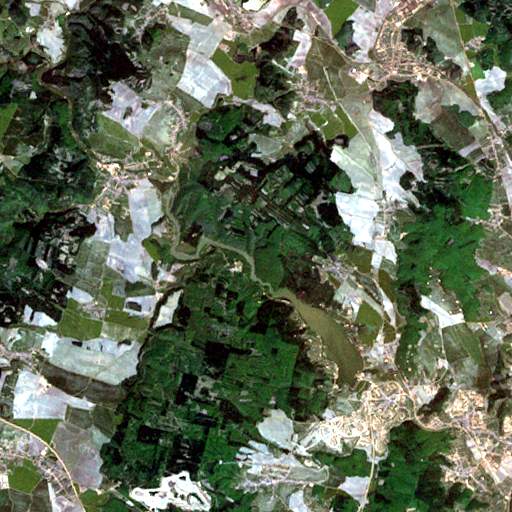 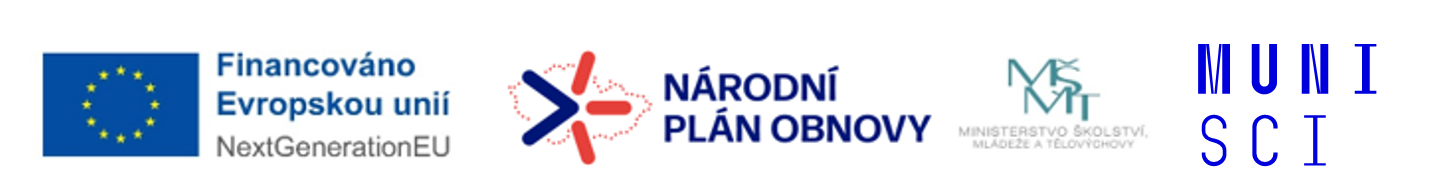 RGB syntéza
Sestavení snímku v pravé barvě a v nepravé barvě - příklad
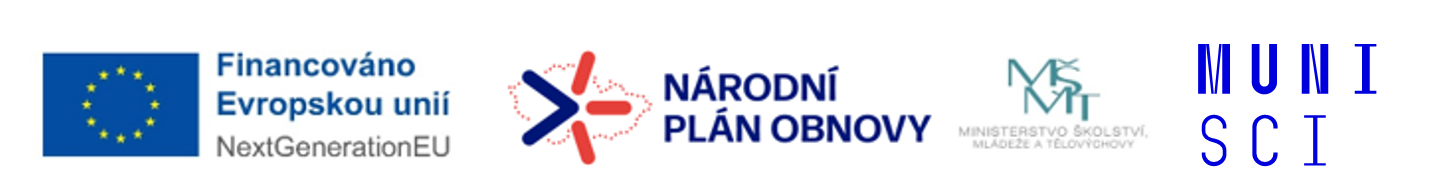 Využití nepravých barev v praxi
Nepravé barvy – Zdravotní stav vegetace
Družice Sentinel 2, kanály – bands  v syntéze RGB: B8, B4, B3, https://gisgeography.com/sentinel-2-bands-combinations/
Infračervené pásma – rozlišuje zdravotní stav a množství chlorofylu
Zdravější vegetace je více červená
Infračervený, červený a zelený band – hodnocení hustoty vegetace – rostliny odrážení blízké infračervené záření a zelené světlo a zároveň pohlcují červenou barvu (proto se nám jeví jako zelené), hustá vegetace se při této kombinaci zobrazuje jako červená. Voda jako černá a města a holá půda jako šedá/hnědá
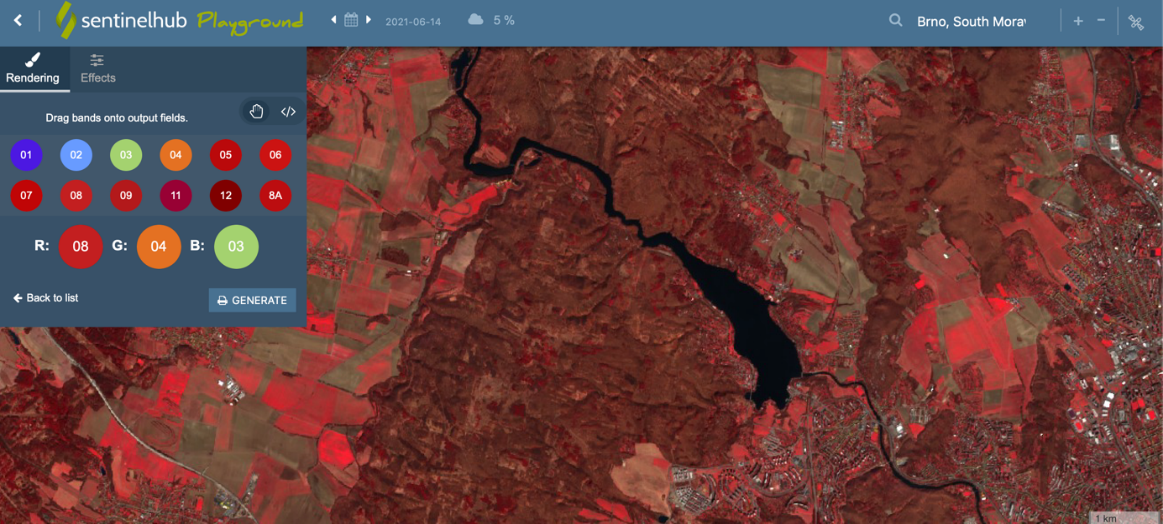 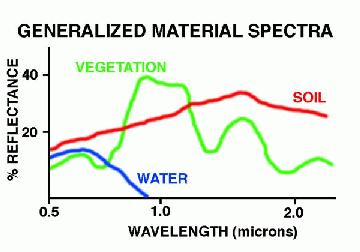 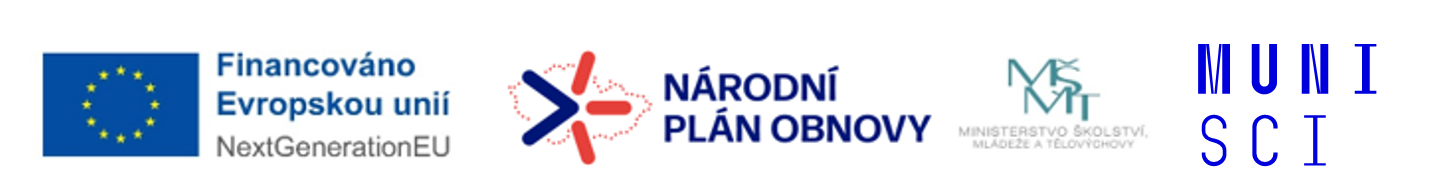 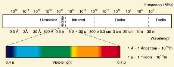 Využití nepravých barev v praxi
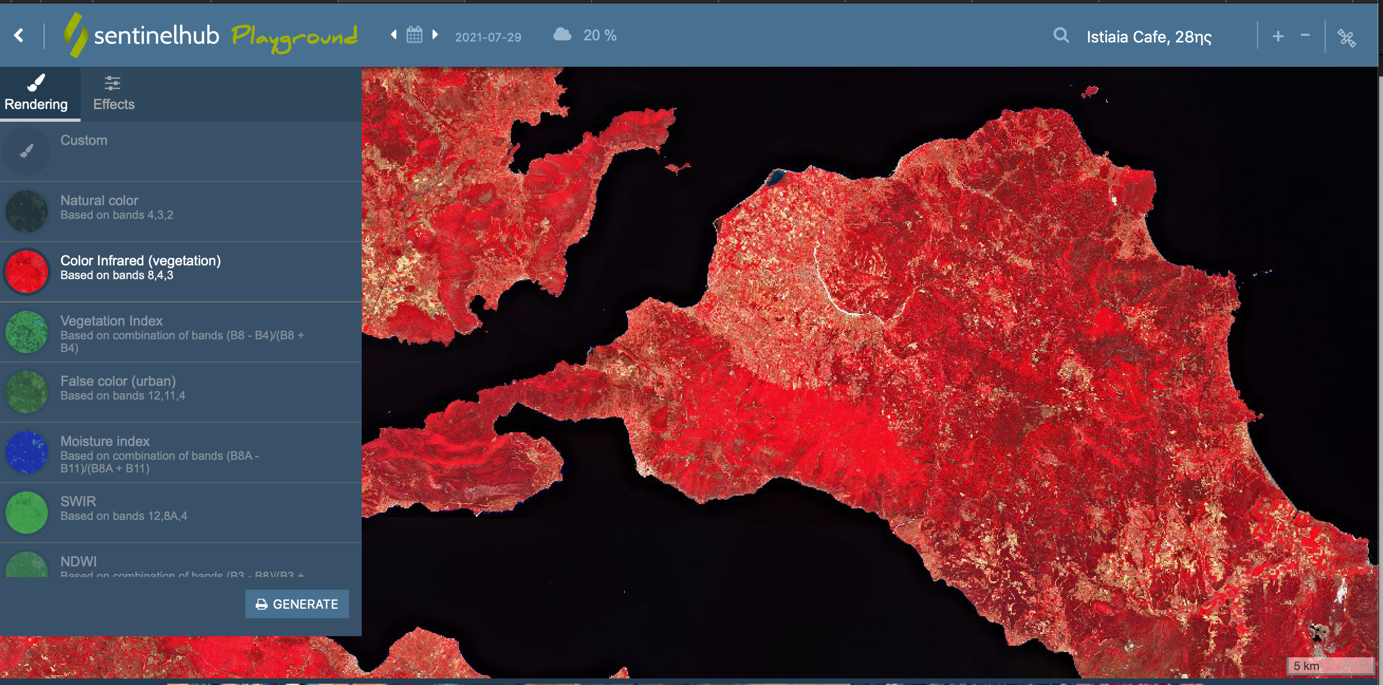 Požáry v Řecku v létě 2021
Značná část vegetace na zasaženém území shořela – lze pozorovat rozdíl
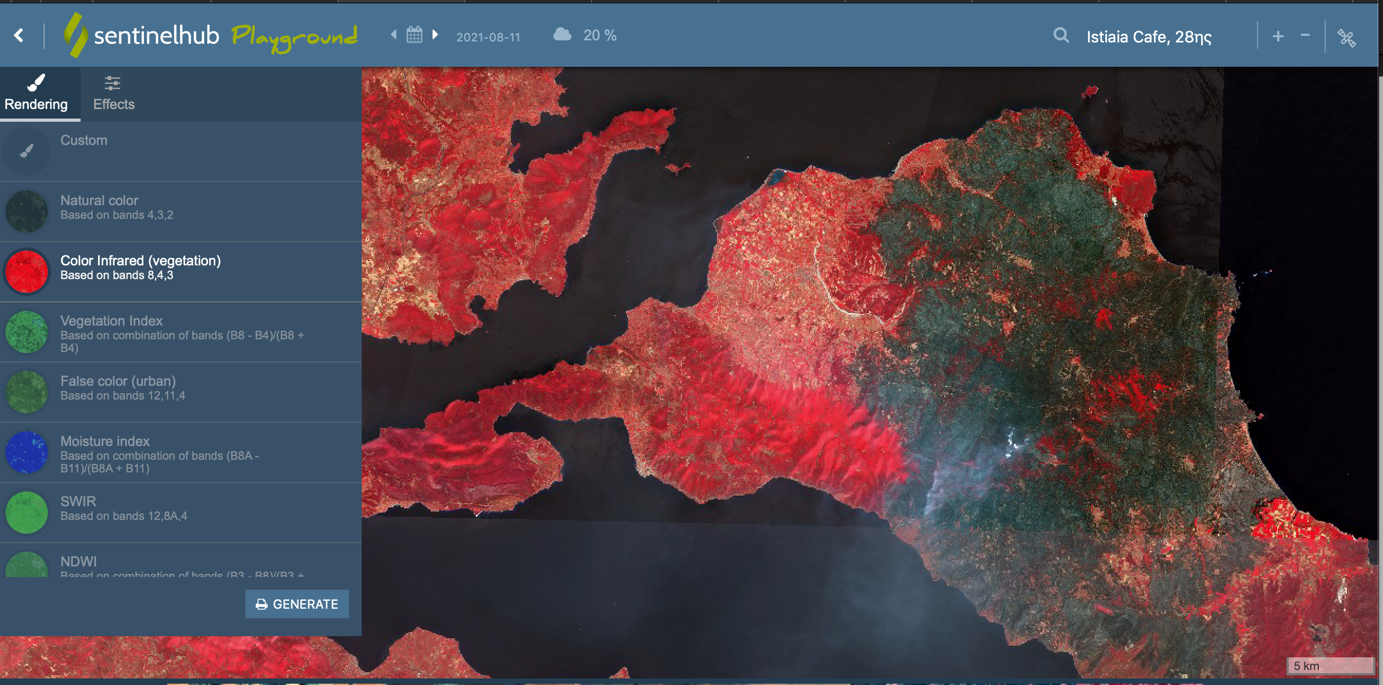 Úbytek vegetace v důsledku požárů v okolí města Istiaia v srpnu 2021 (šedá barva značí spálenou vegetaci – nemá žádný chlorofyl).
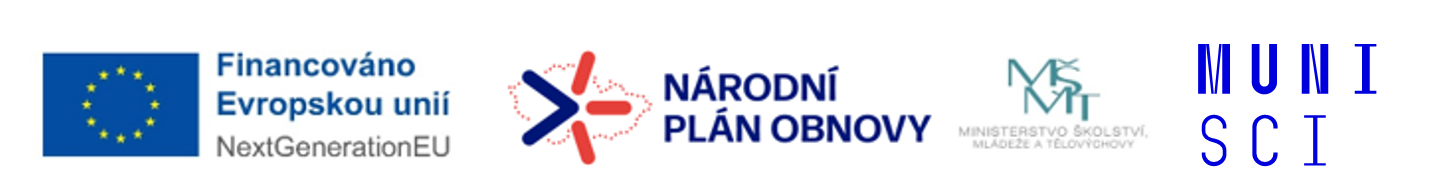 Indexy pro zjišťování vláhy a vegetace
Vlhkostní index – Moisture  index, vzorec (B8A-B11) 
                                                                     (B8A+B11)
Index vlhkosti – pro zjištění vodního stresu v rostlinách
Vlhčí vegetace má vyšší hodnoty, nižší hodnoty znamenají, že vegetace má nedostatek vlhkosti

Vegetační index – NDVI, index pro kvantifikaci zelené vegetace
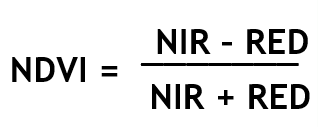 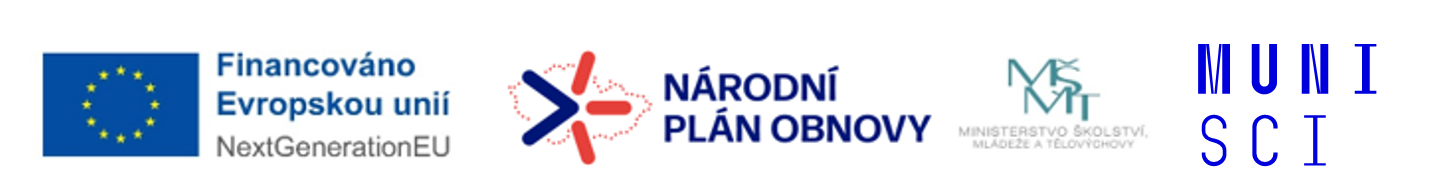 21
Vodní vláha-vlhkostní index / Moisture index
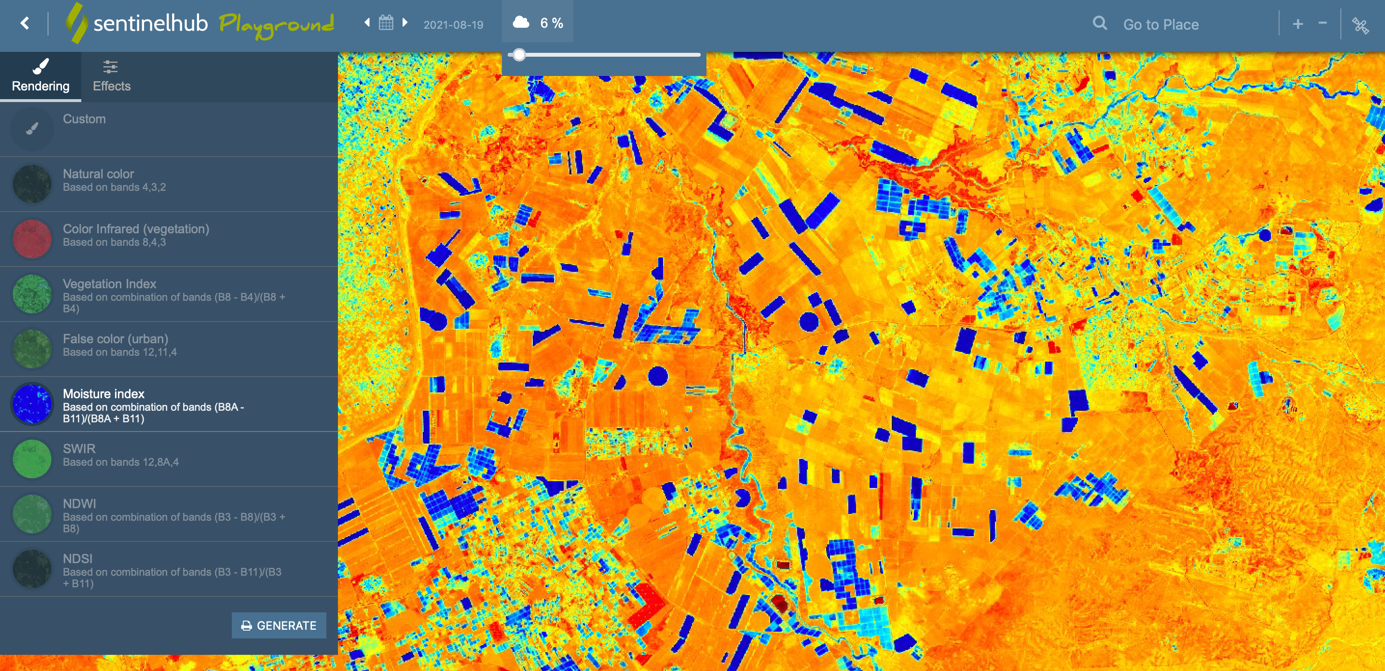 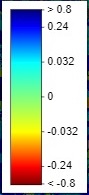 Vlhkost půdy
(B8A-B11) / (B8A+B11)
Index vlhkosti – pro zjištění vodního stresu v rostlinách
Vlhčí vegetace má vyšší hodnoty, nižší hodnoty znamenají, že vegetace má nedostatek vlhkosti
Vlhkost půdy na polích v Izraeli:
22
Jak vypadá stejné území v různých letech?
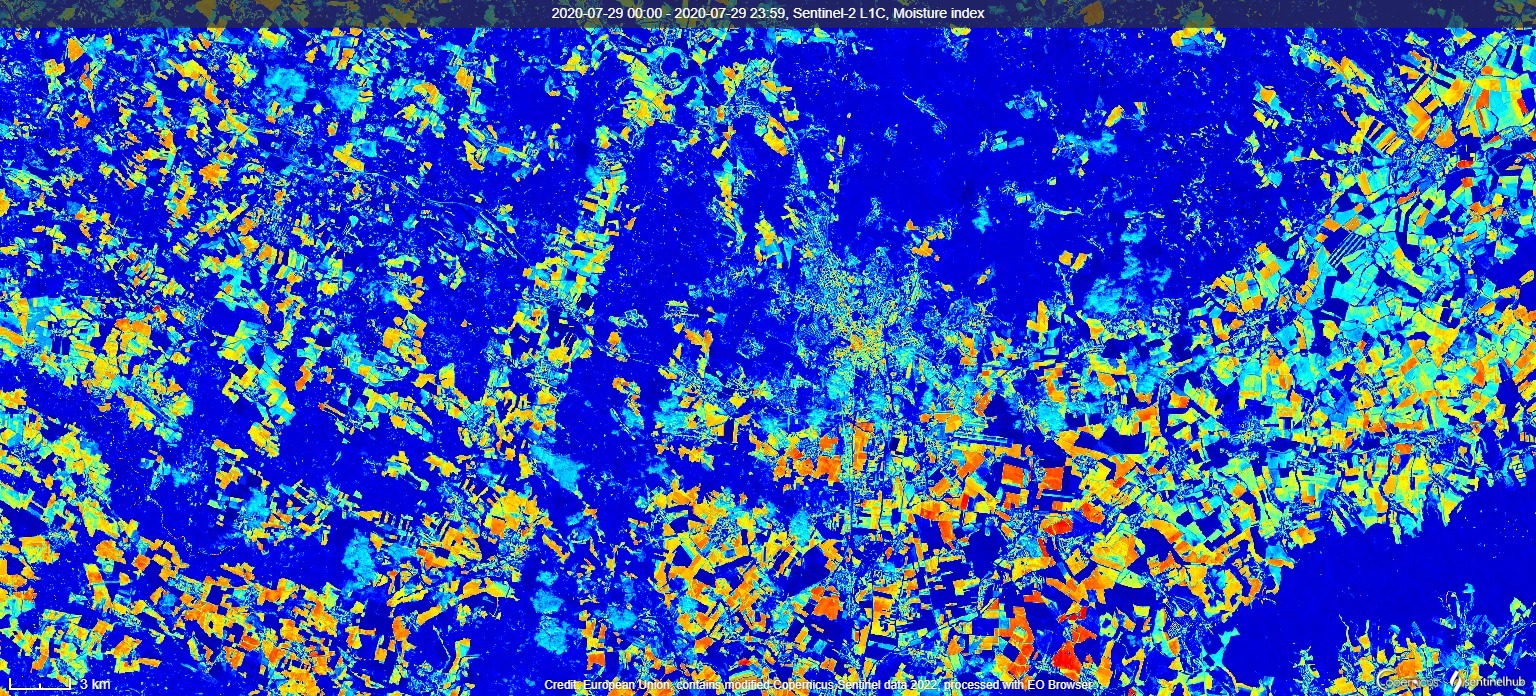 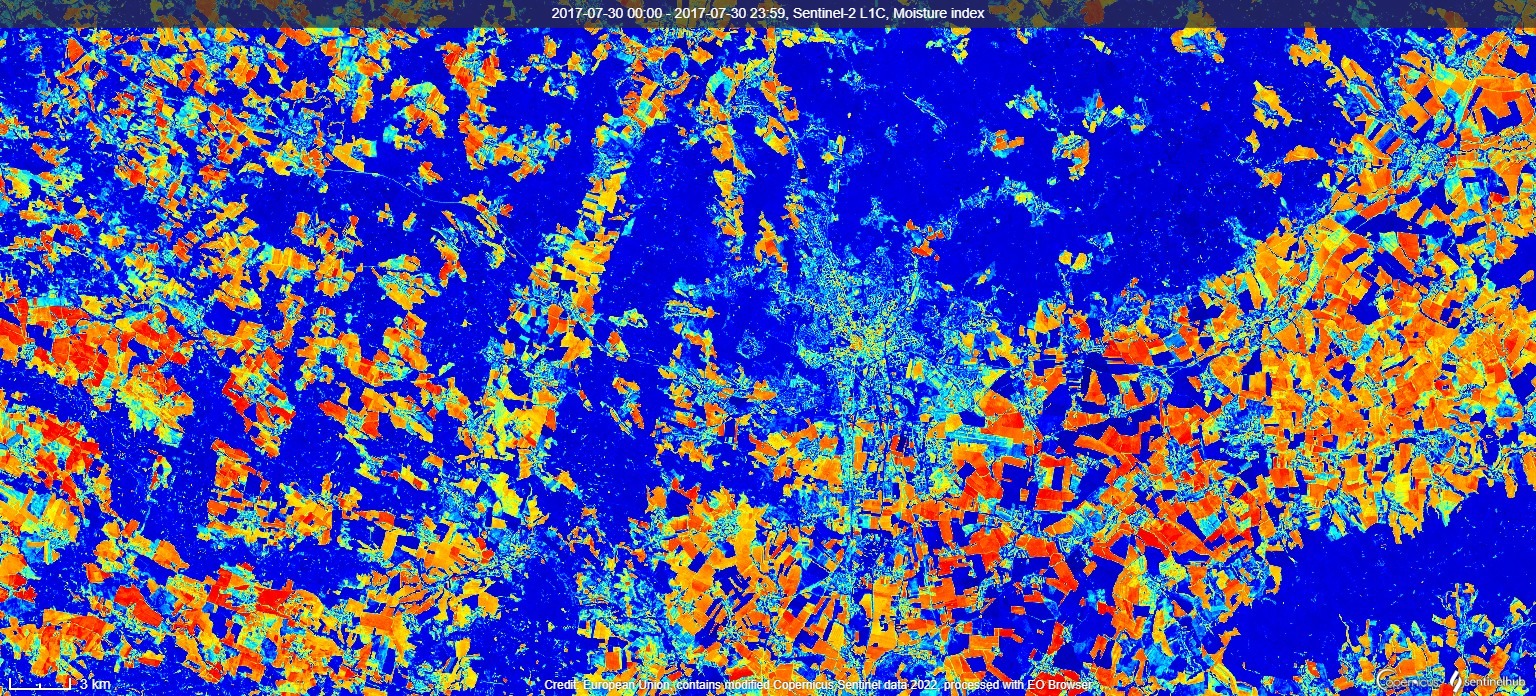 23
Jak funguje NDVI -vegetační index?
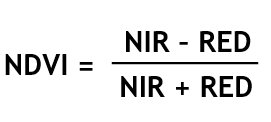 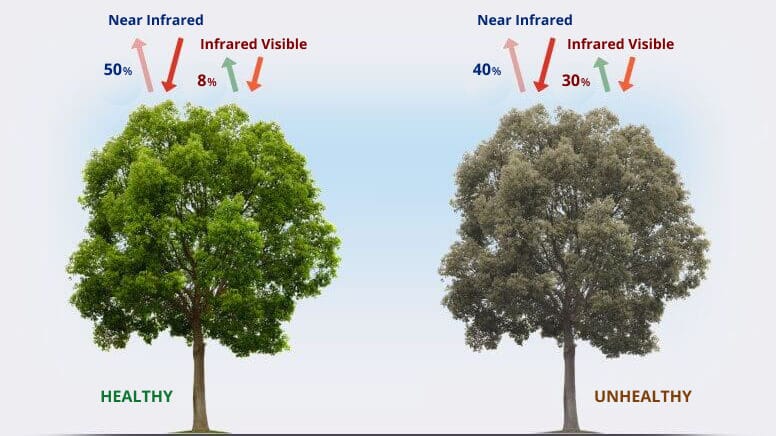 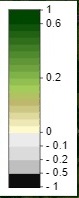 ______
50 - 8
ZDRAVÝ STROM =
50 + 8
__
42
ZDRAVÝ STROM =      = 0,72
58
_____
40 - 30
NEZDRAVÝ STROM =
40 + 30
__
10
NEZDRAVÝ STROM =       = 0,14
70
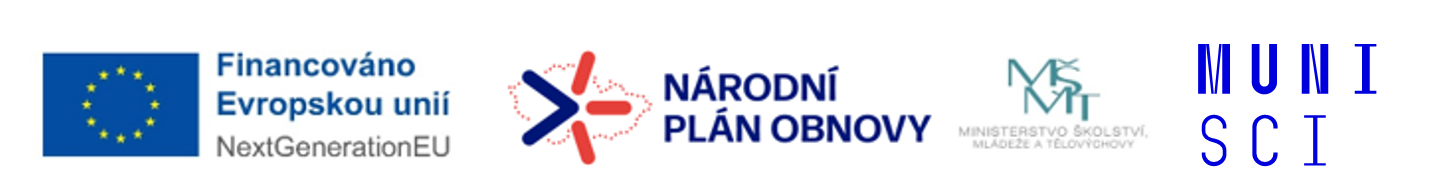 24
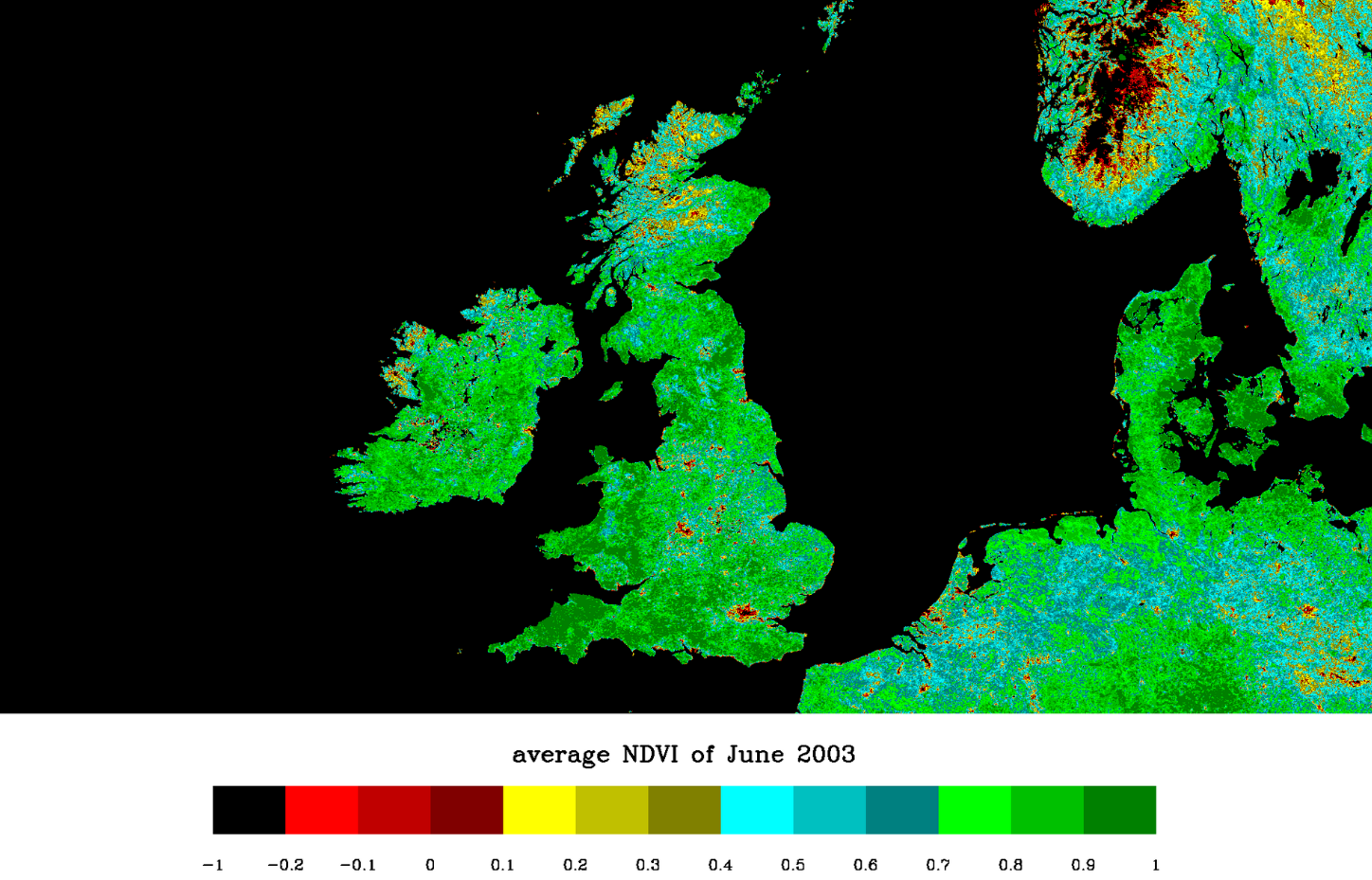 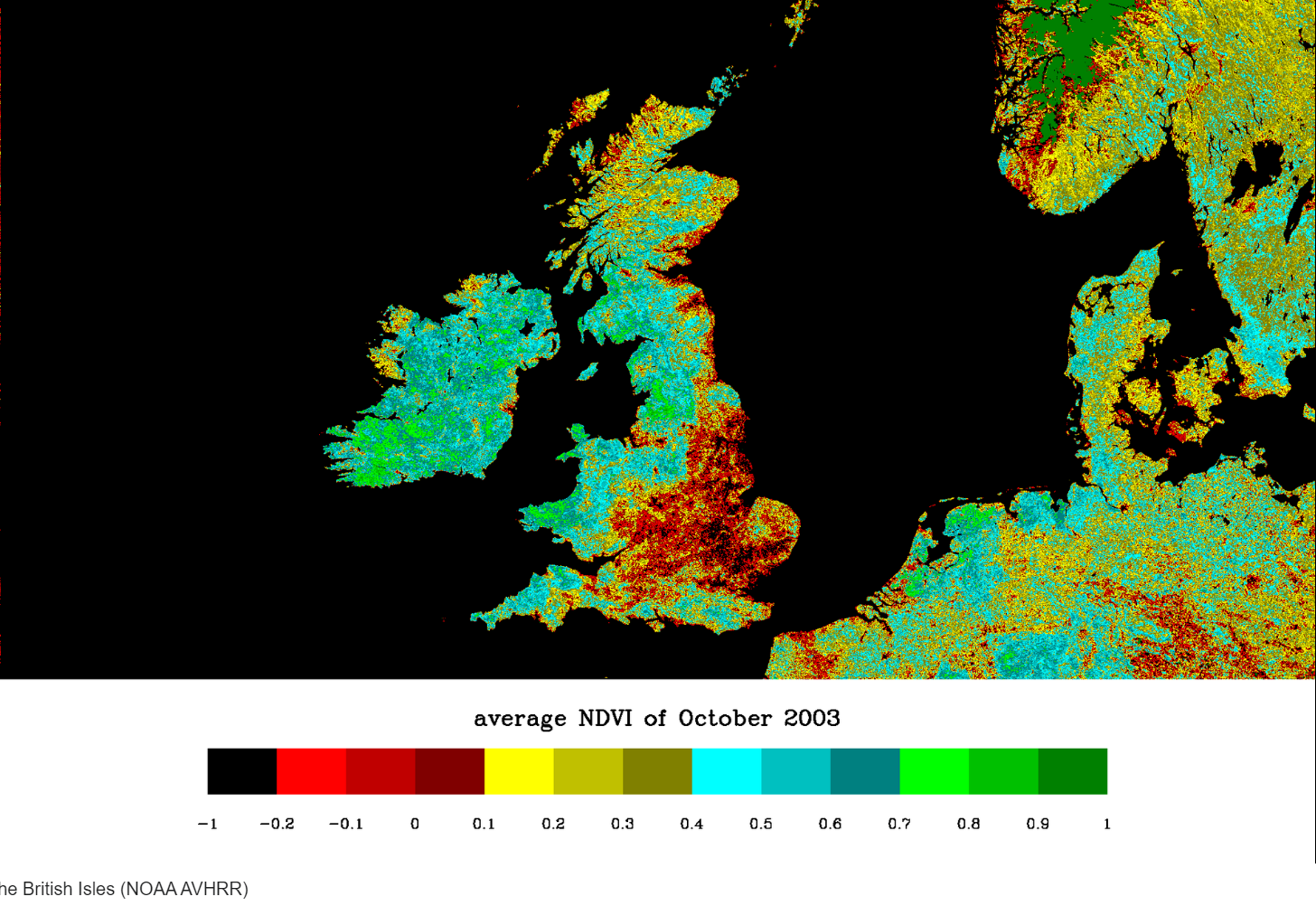 Zdroj: Normalized difference vegetation index. (2023, September 20). In Wikipedia. https://en.wikipedia.org/wiki/Normalized_difference_vegetation_index
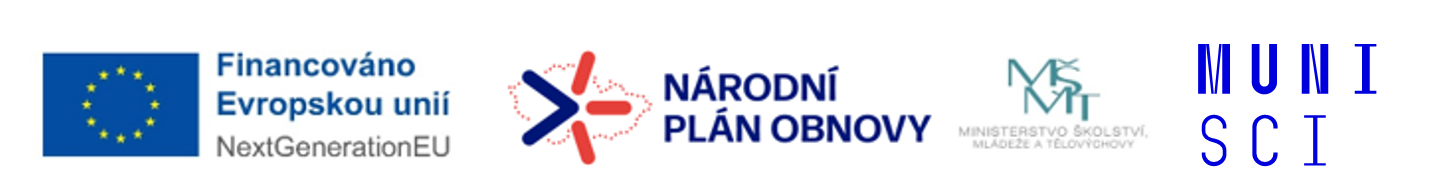 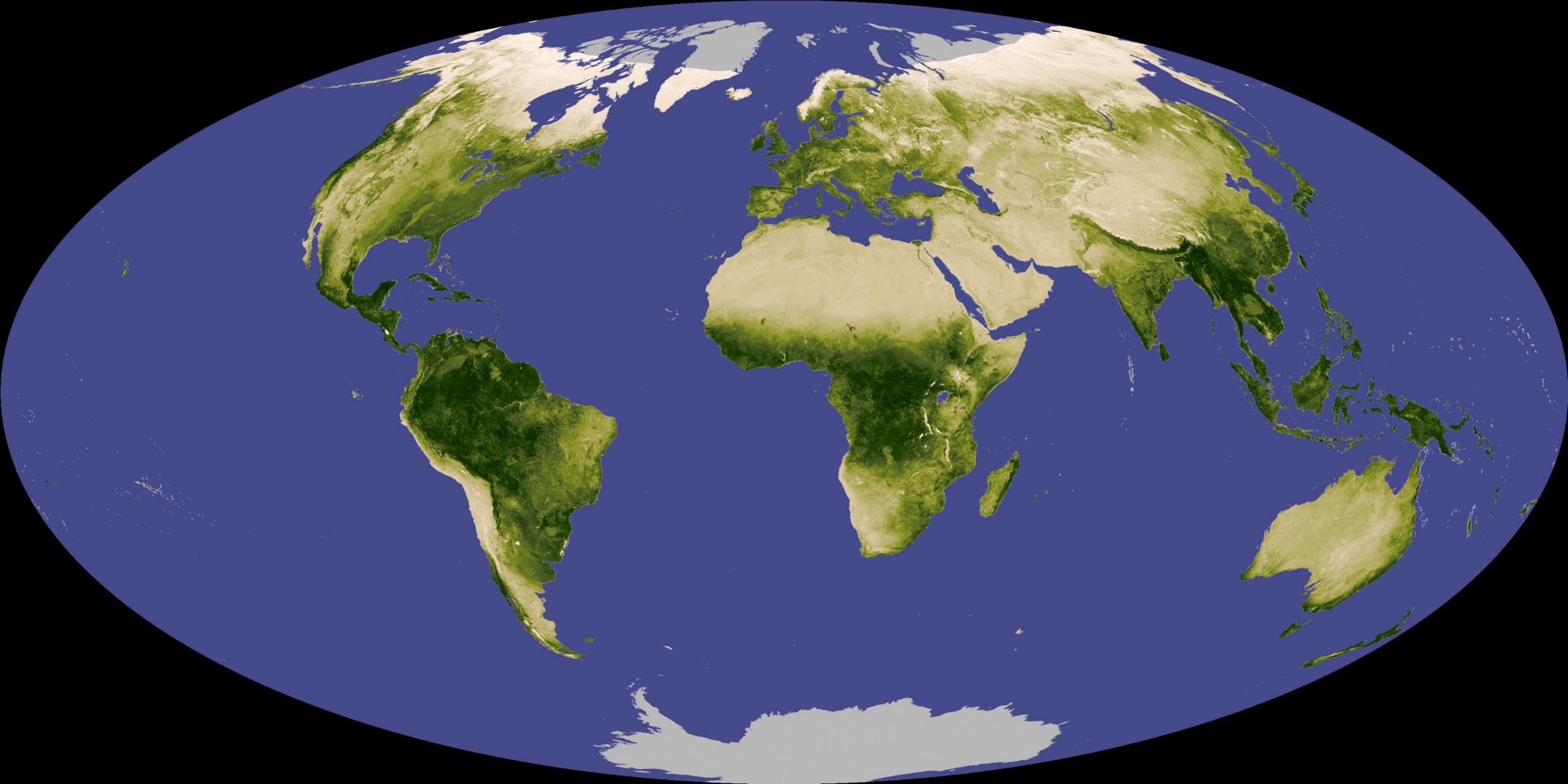 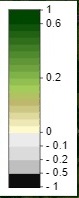 Negative values of NDVI (values approaching -1) correspond to water. Values close to zero (-0.1 to 0.1) generally correspond to barren areas of rock, sand, or snow. Lastly, low, positive values represent shrub and grassland (approximately 0.2 to 0.4), while high values indicate temperate and tropical rainforests (values approaching 1).[1]
Vývoj NDVI během roku, po měsících
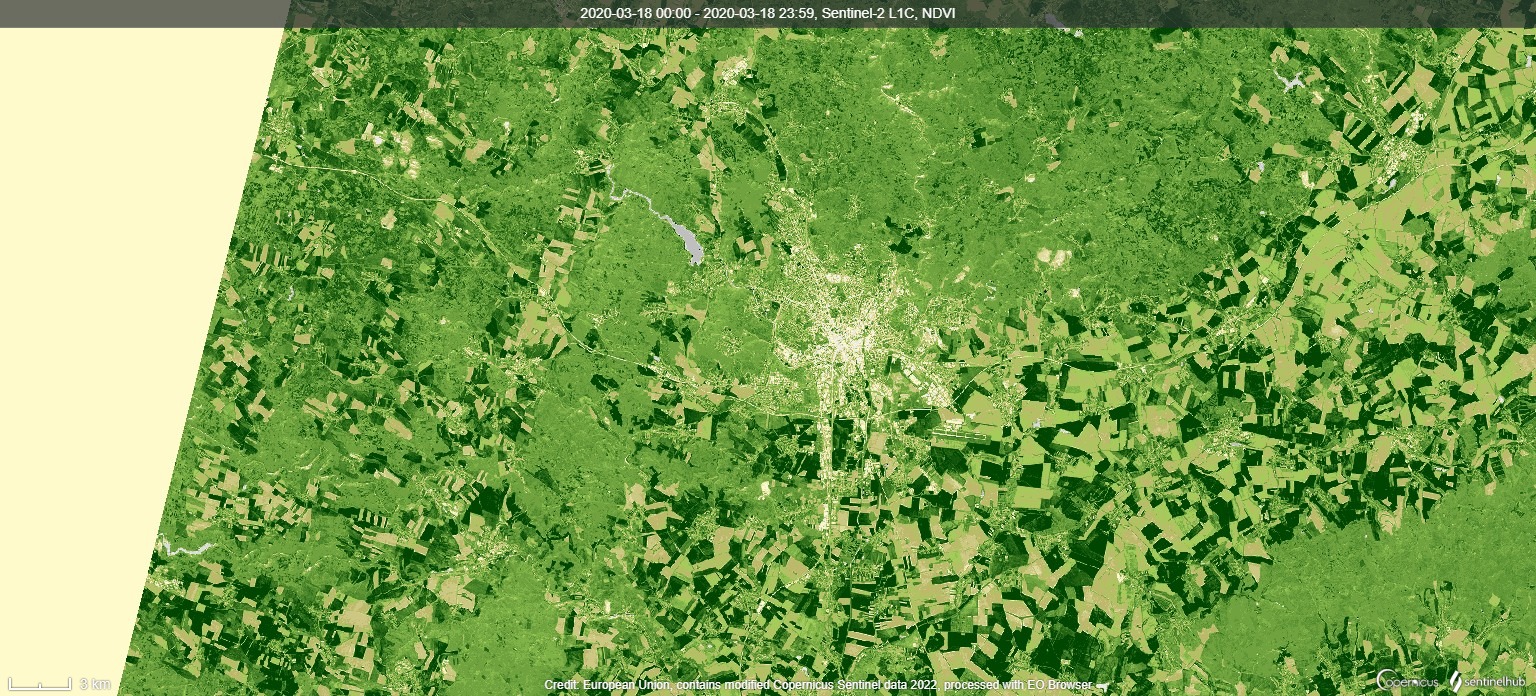 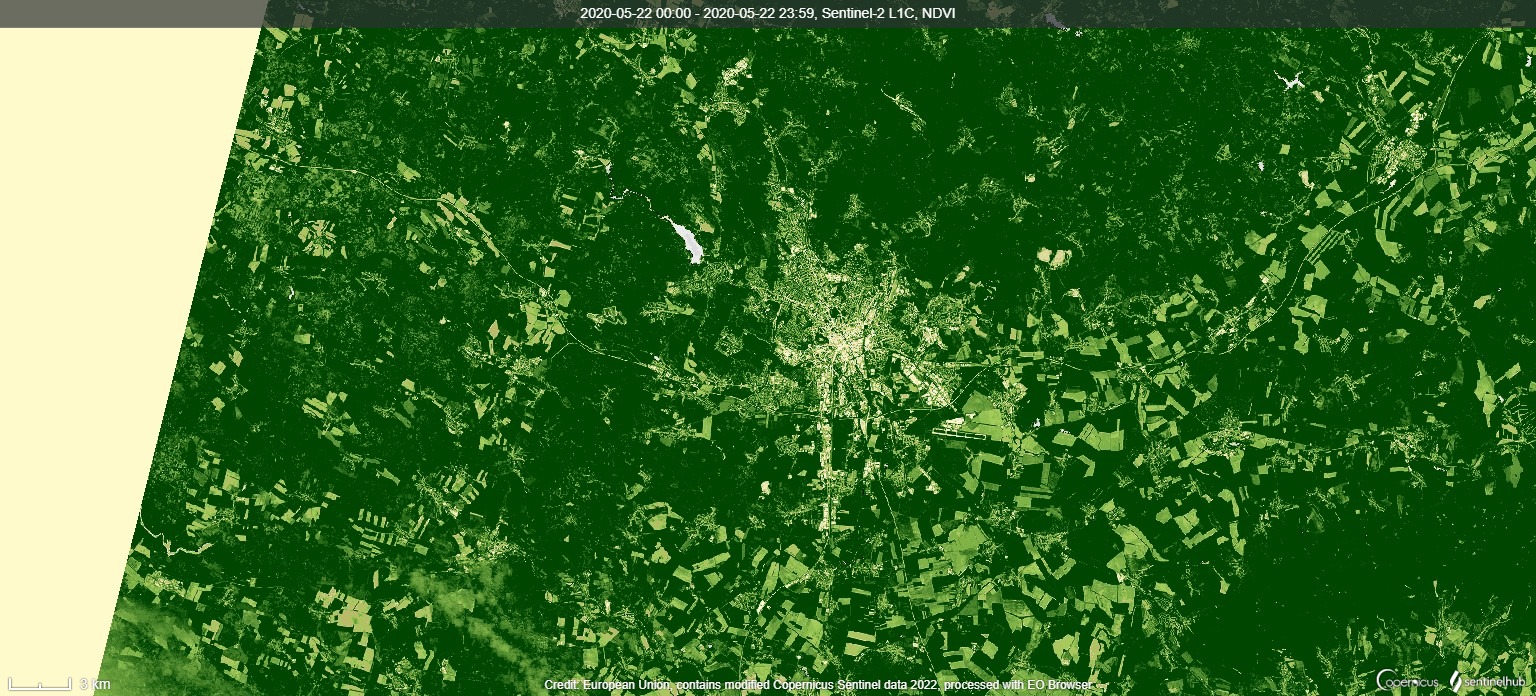 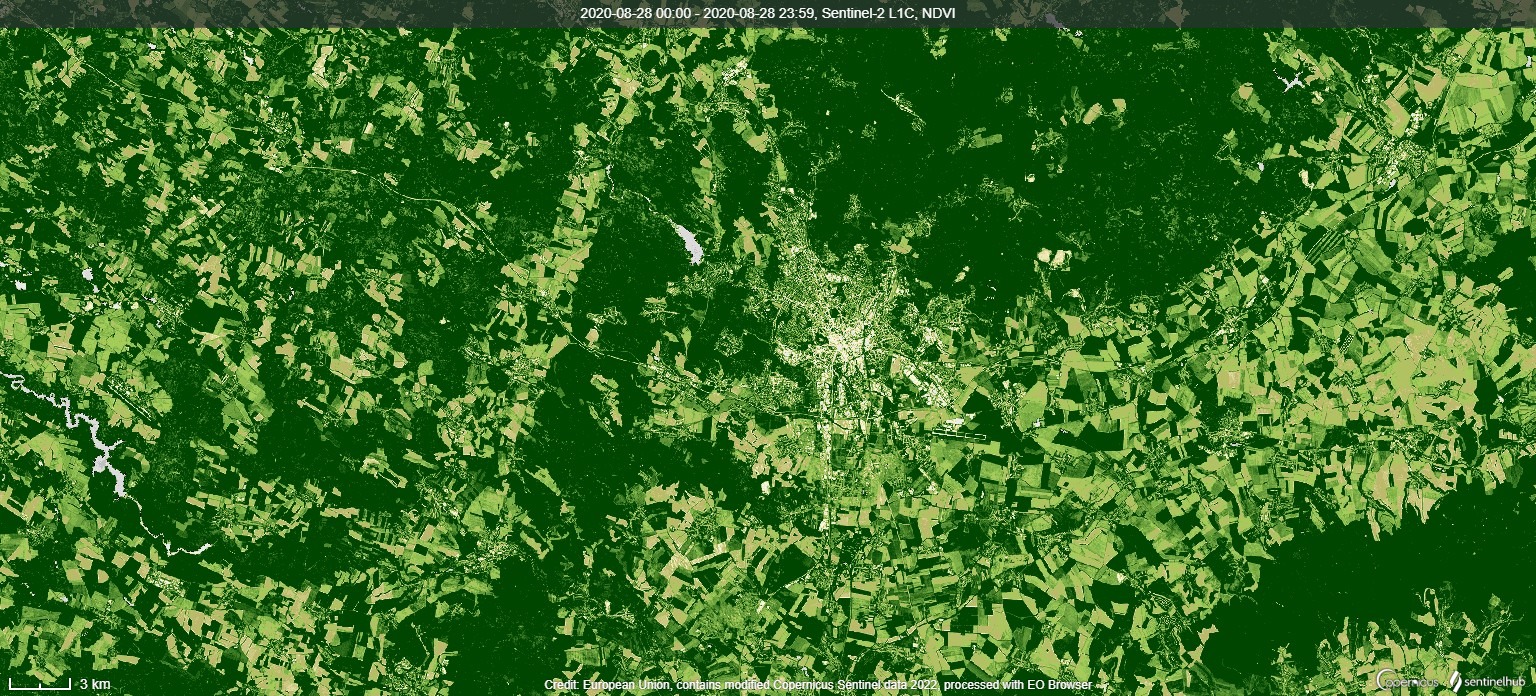 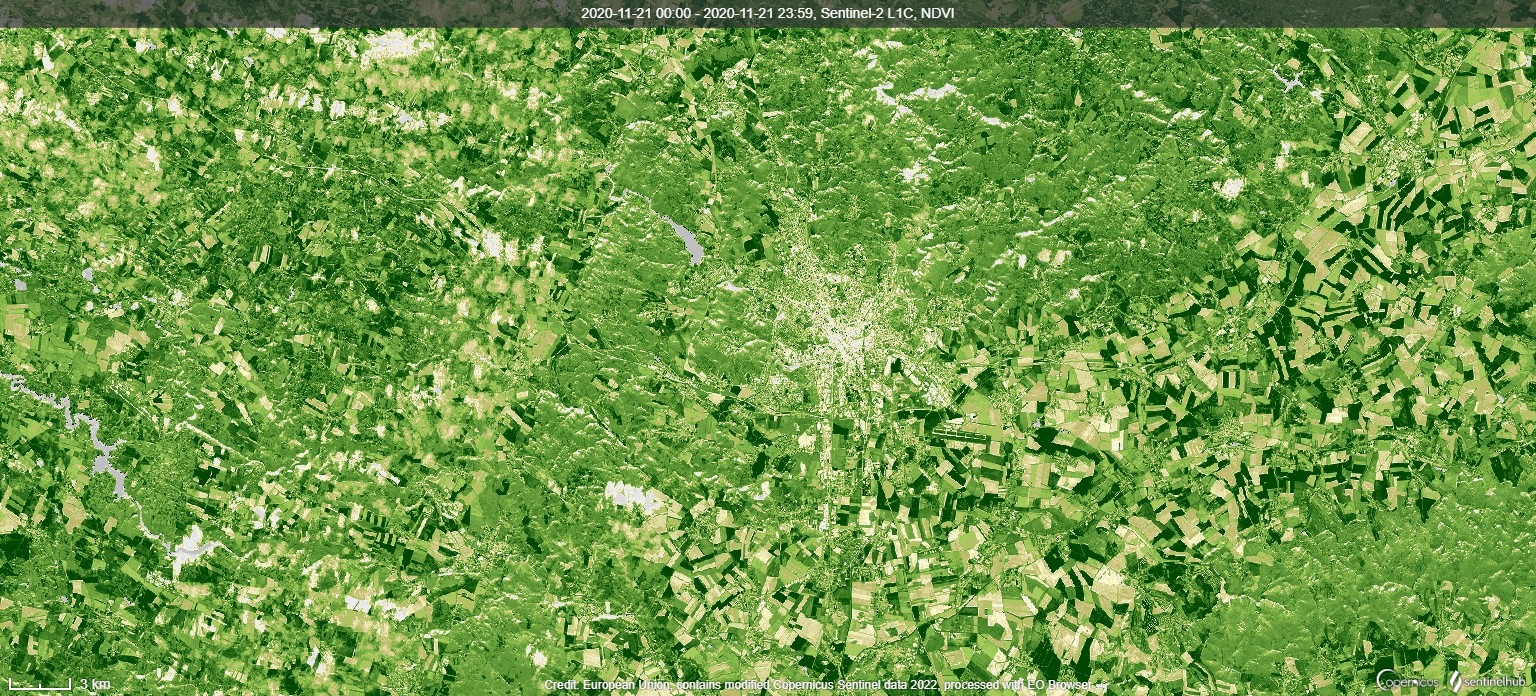 27
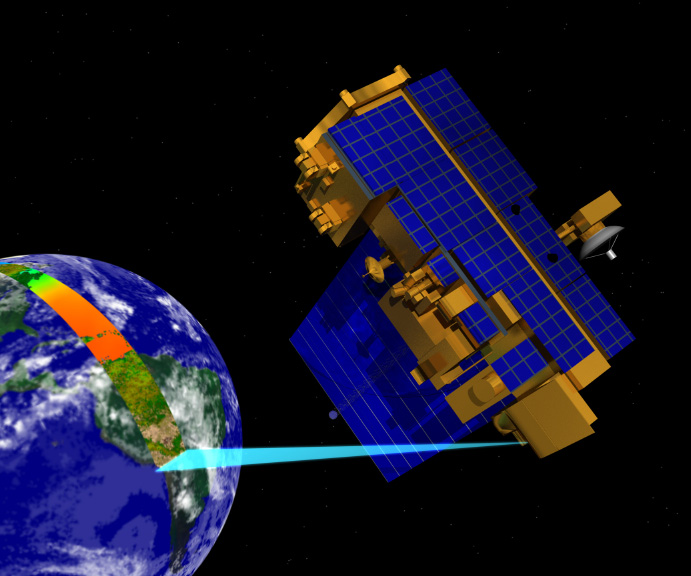 Družice – dráhy
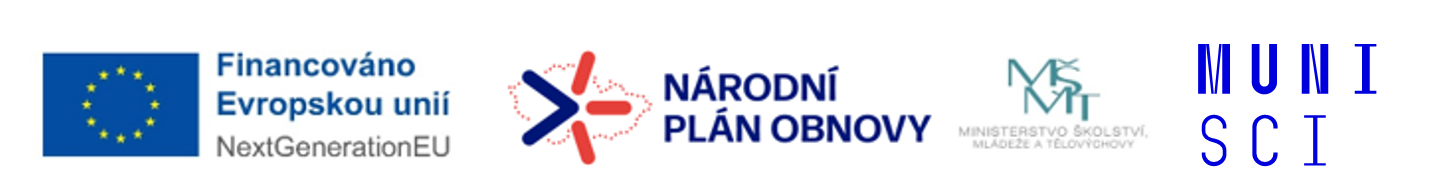 Oběžné dráhy družic
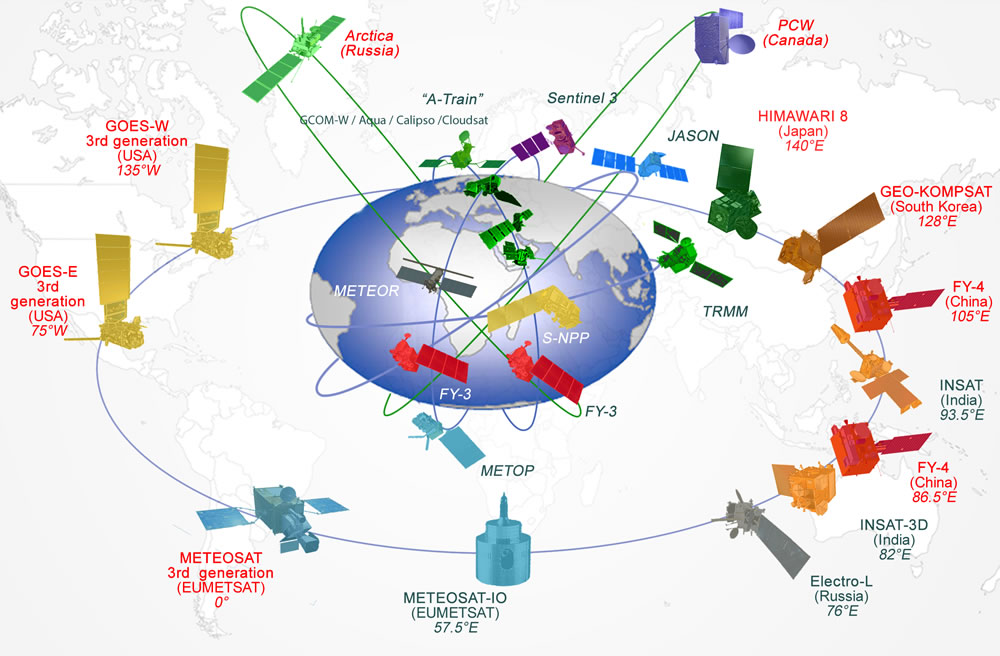 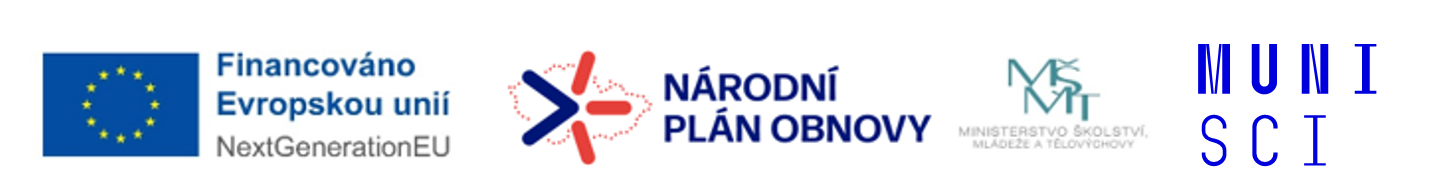 Oběžné dráhy družic
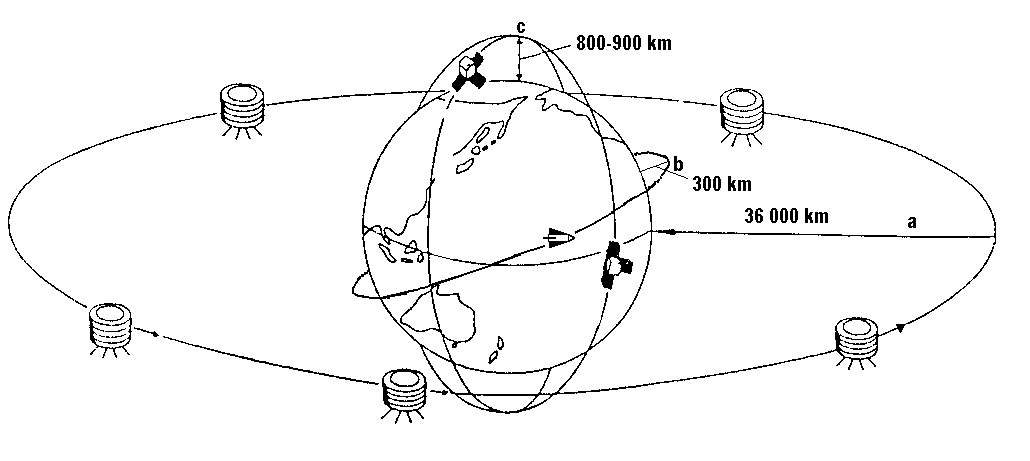 Dle synchronnosti: 
Synchronní se Zemí, geosynchronní
Synchronní se Sluncem
Dle výšky letu:
Nízké – LEO (Low Earth Orbit, cca do 2 tis. km)
Střední MEO – medium Earth Orbit (8 – 20 tis. Km nad povrchem Země, GNNS
GEO  - Geostacionární   36 tis km
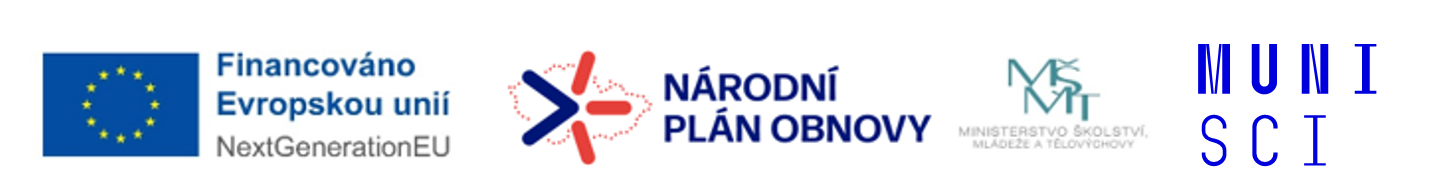 Dráha geosynchronní – zvl. případ geostacionární (rovníková) dráha
vzdálenost  cca 36 000 km 
od západu k východu 
úhlová rychlost oběhu družice odpovídá úhlové rychlosti rotace Země  tj. pro pozorovatele na Zemi je tedy družice stále na stejném místě 
geostacionární
meteorologické družice 
monitorující synoptické procesy v atmosféře a umožňující ukazovat stav a pohyb oblačnosti, analyzovat a předpovídat počasí

družice METEOSAT
Snímání družicí na subpolární dráze
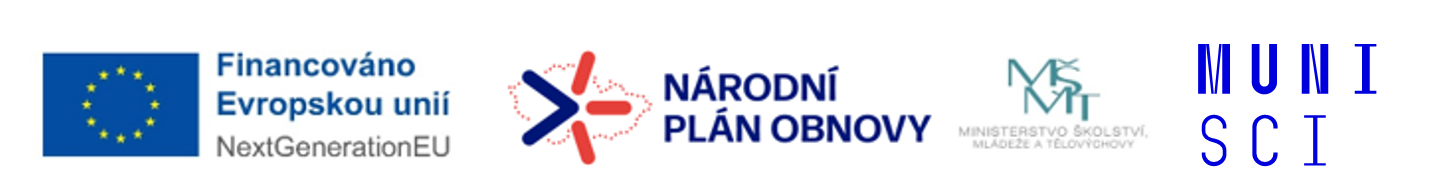 Přestávka a přihlášení se
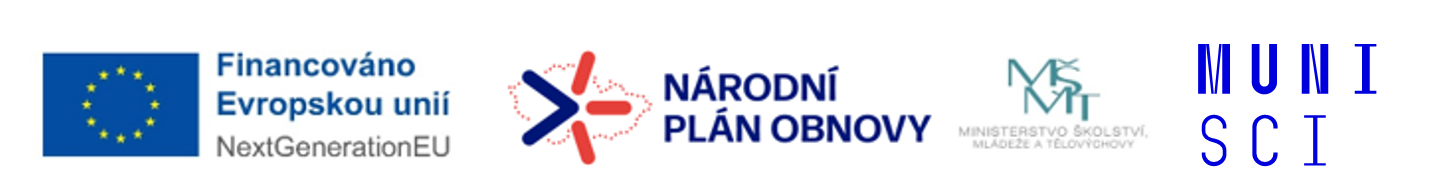 33
Společná práce -  Živé ukázky
1. Snímky z družice Meteosat
2. Snímky z družic Sentinel: 
Prohlížeče Sentinel Playground
 Copernicus Browser 
EO Browser
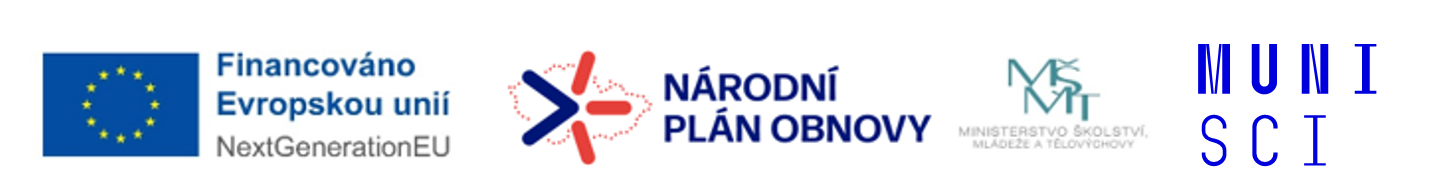 34
1. Snímky z  družice Meteosat
zdroj na ČHMÚ, SHMÚ
Animace,  pohledy
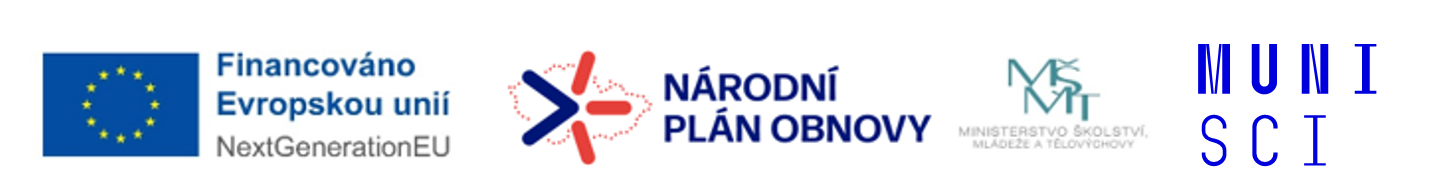 35
Ukázky: 
Slovenský hydrometeorologický ústav
Animace Atlantik, Afrika, Evropa – pohyb vzduchových mas nad oceánem a kontinenty, oblačnost  nad oblastmi kontinentů (např Afrika– rovníkové vlhké klima – sucho nad Saharou), při nahrání více snímků rozednívání, stmívání.
V pravých barvách a v infračerveném kanálu, družice  nad bodem 0°, 0°
http://www.shmu.sk/sk/?page=1&id=meteo_druzica
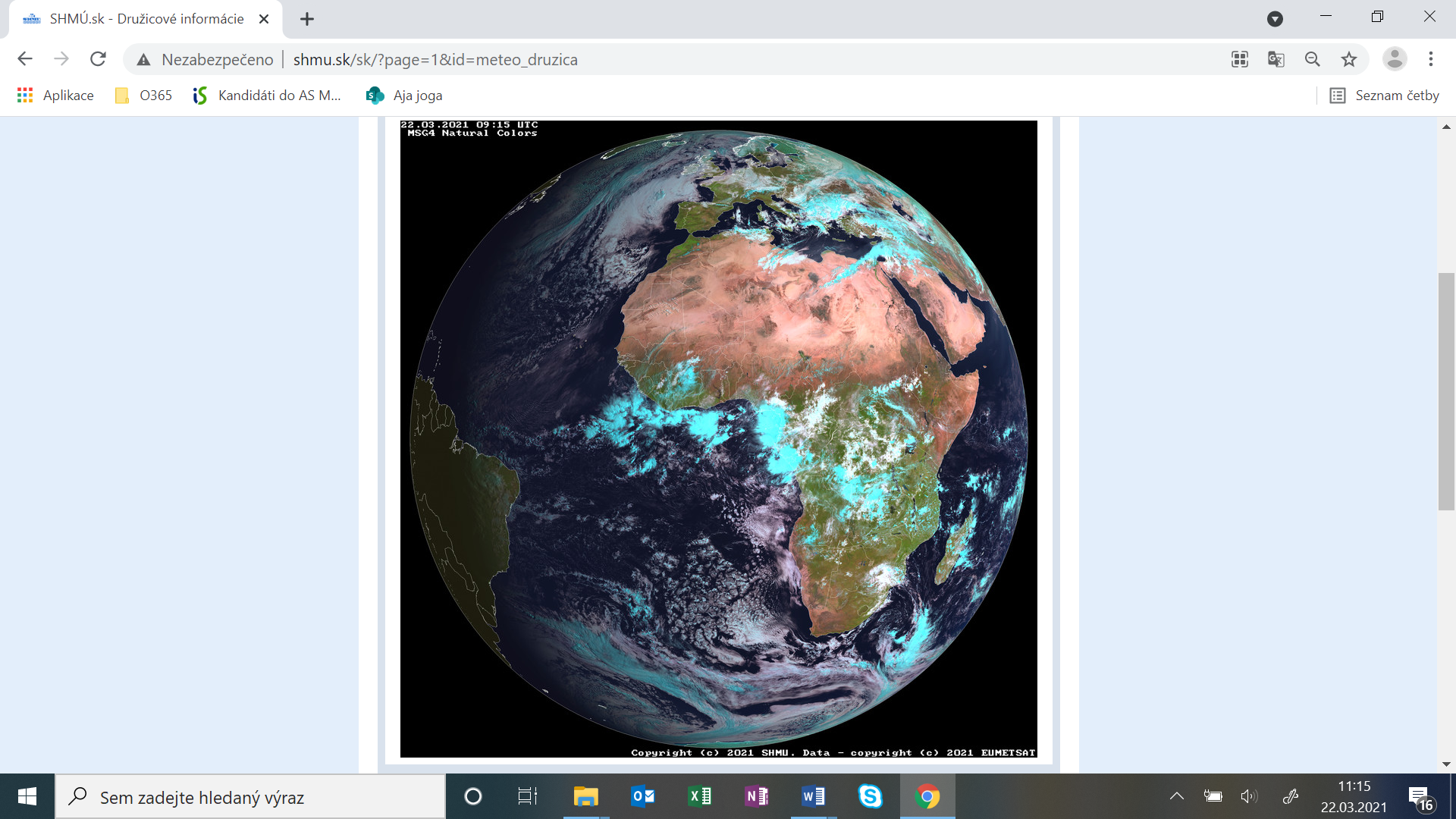 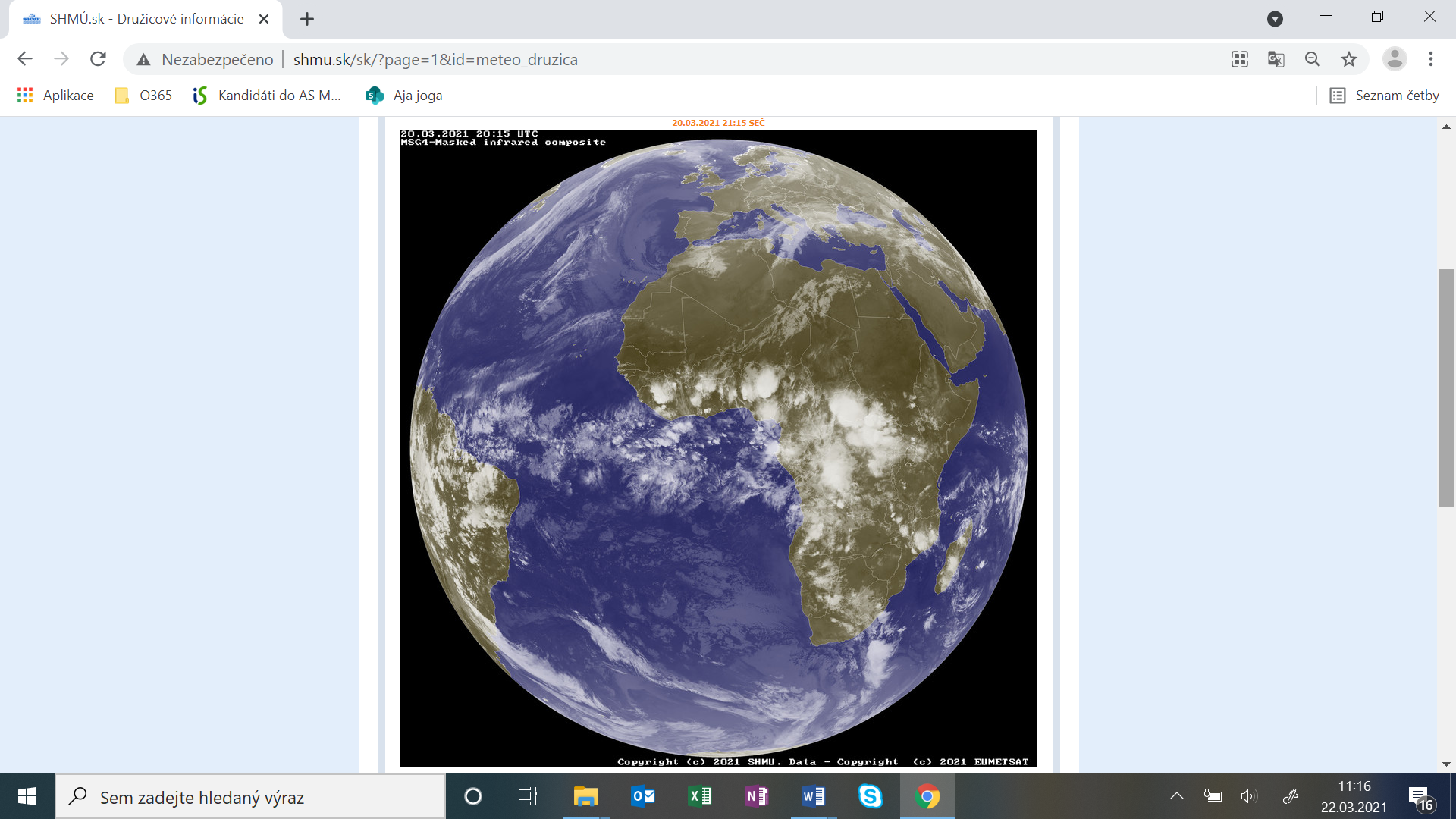 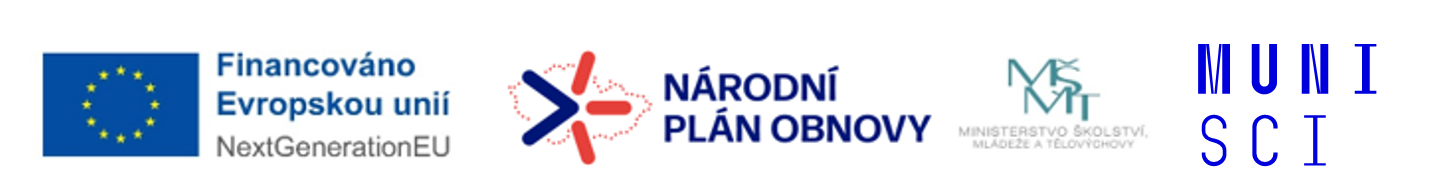 Obr.1. Náhled na obrazová data z družice  Meteosat, VIS
Hana Svatoňová - MUNI
ČHMÚ
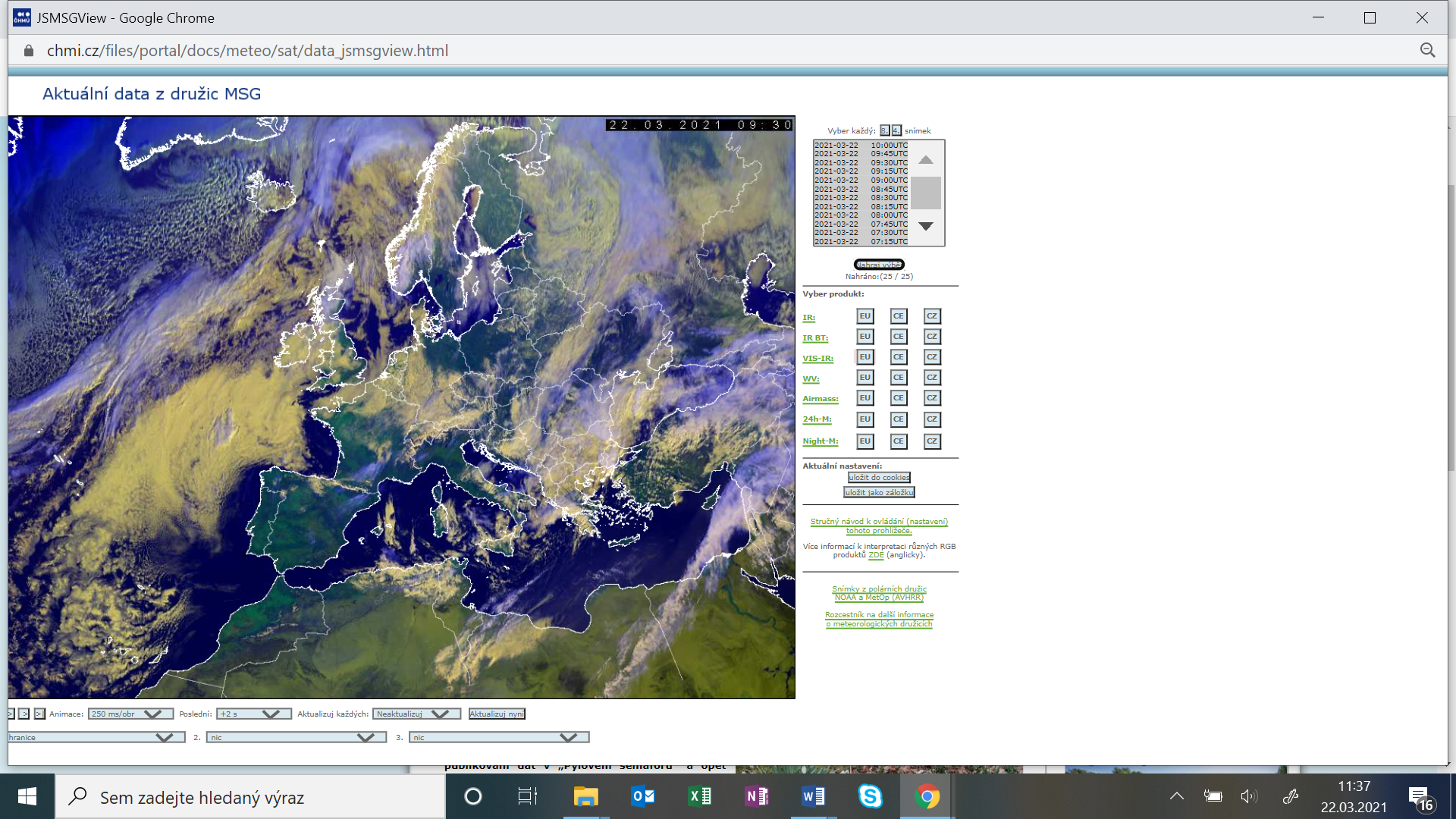 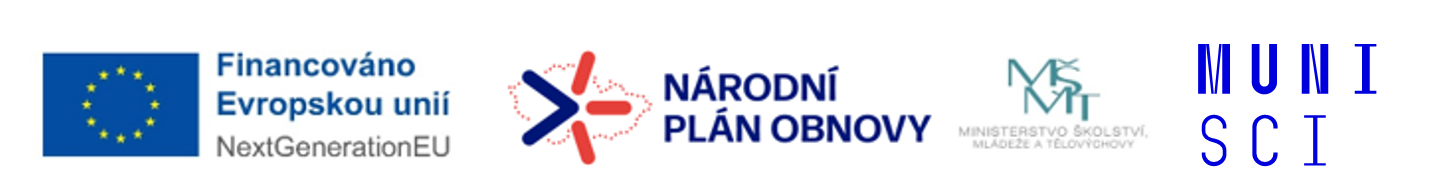 EARTH Observatory  - NASAsnímky, mapy, satelitní mapy, kolekce,  zajímavá témata
https://earthobservatory.nasa.gov/
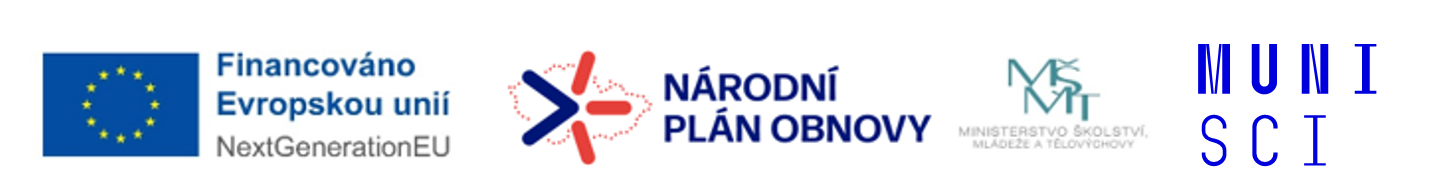 38
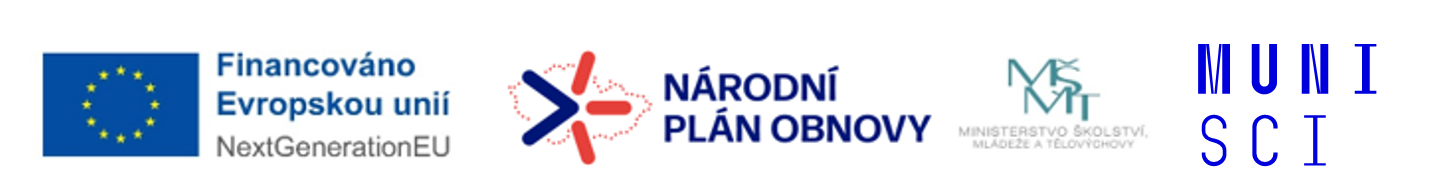 39
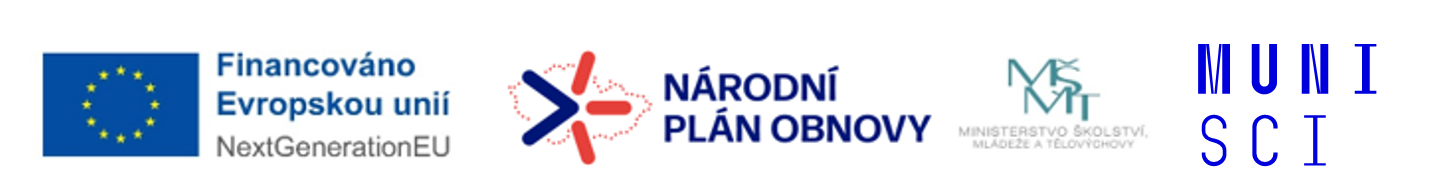 40
2. Snímky z družic Sentinel
prohlížeče: 
Sentinel Playground
 Copernicus Browser 
EO Browser
Prohlížeče Sentinel Playground
https://www.sentinel-hub.com/explore/sentinelplayground/
Uživatelské rozhraní 
  nástroje:  
výběr družice
 výběr místa
nastavení  oblačnosti scény
výběr  data - období - dostupnost snímků
barevná syntéza: pravé barvy a nepravé barvy
nástroj rendering - sestavení snímků v syntéze RGB dle jednotlivých pásem - naučit se a pochopit, jak se sestaví snímek v pravých barvách a  jak v nepravých barvách. 


jev sinice
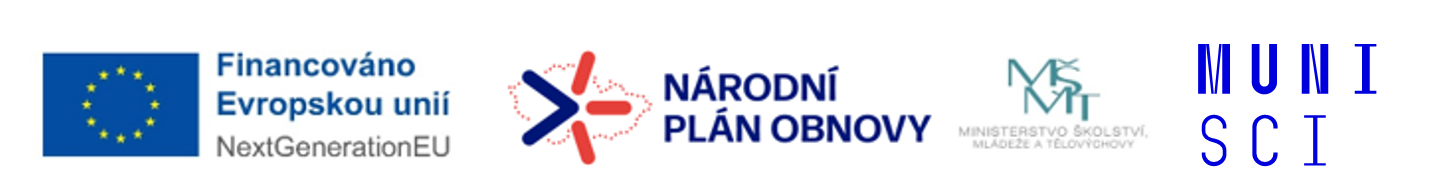 41
Zápatí prezentace
Prohlížeč Sentinel Playground
https://www.sentinel-hub.com/explore/sentinelplayground/
Uživatelské rozhraní 
  nástroje:  
výběr družice
 výběr místa
nastavení  oblačnosti scény
výběr  data - období - dostupnost snímků
barevná syntéza: pravé barvy a nepravé barvy
nástroj rendering - sestavení snímků v syntéze RGB dle jednotlivých pásem - naučit se a pochopit, jak se sestaví snímek v pravých barvách a  jak v nepravých barvách. 


jev sinice
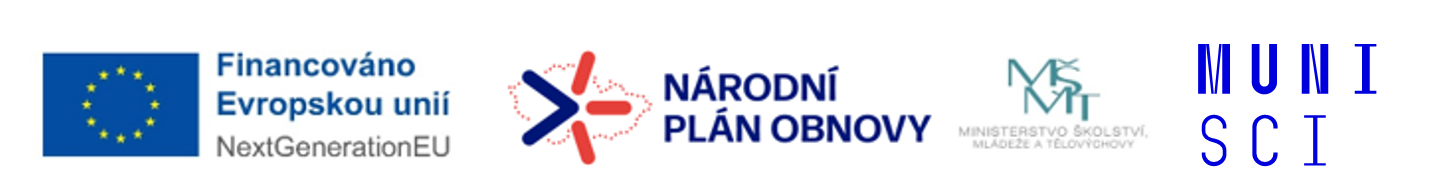 42
Zápatí prezentace
Snímek  krajiny v pravých barvách
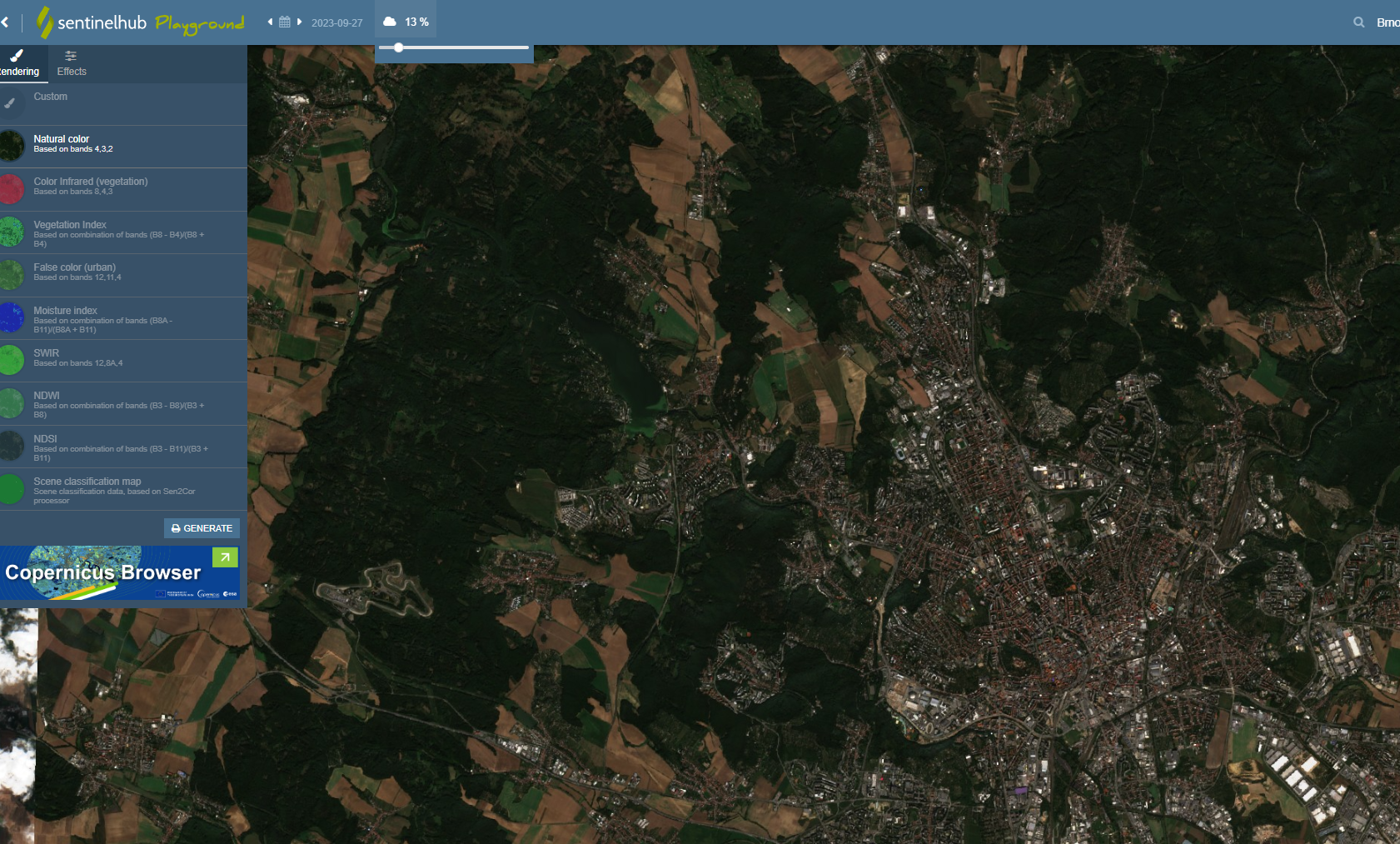 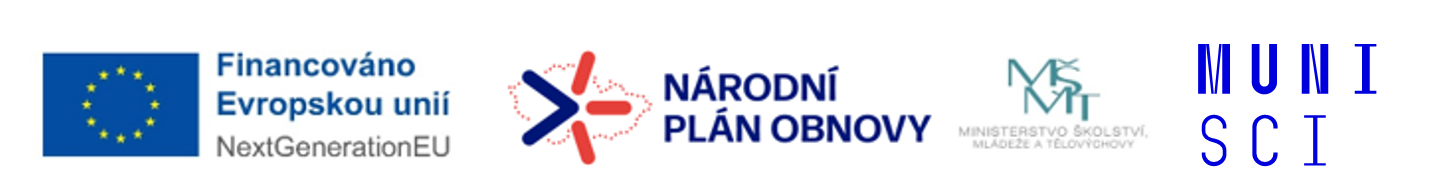 43
Snímek v nepravých barvách
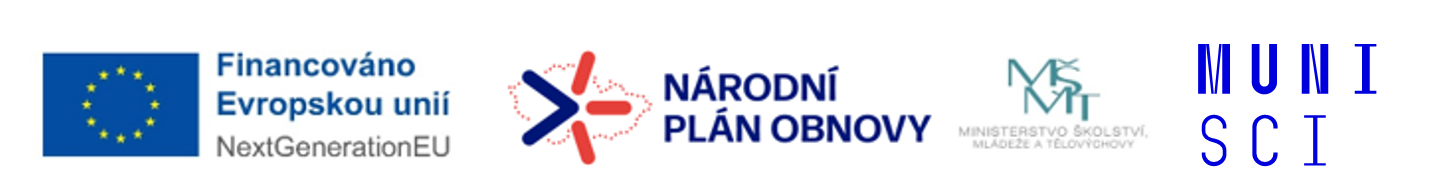 44
Využití nepravých barev v praxi
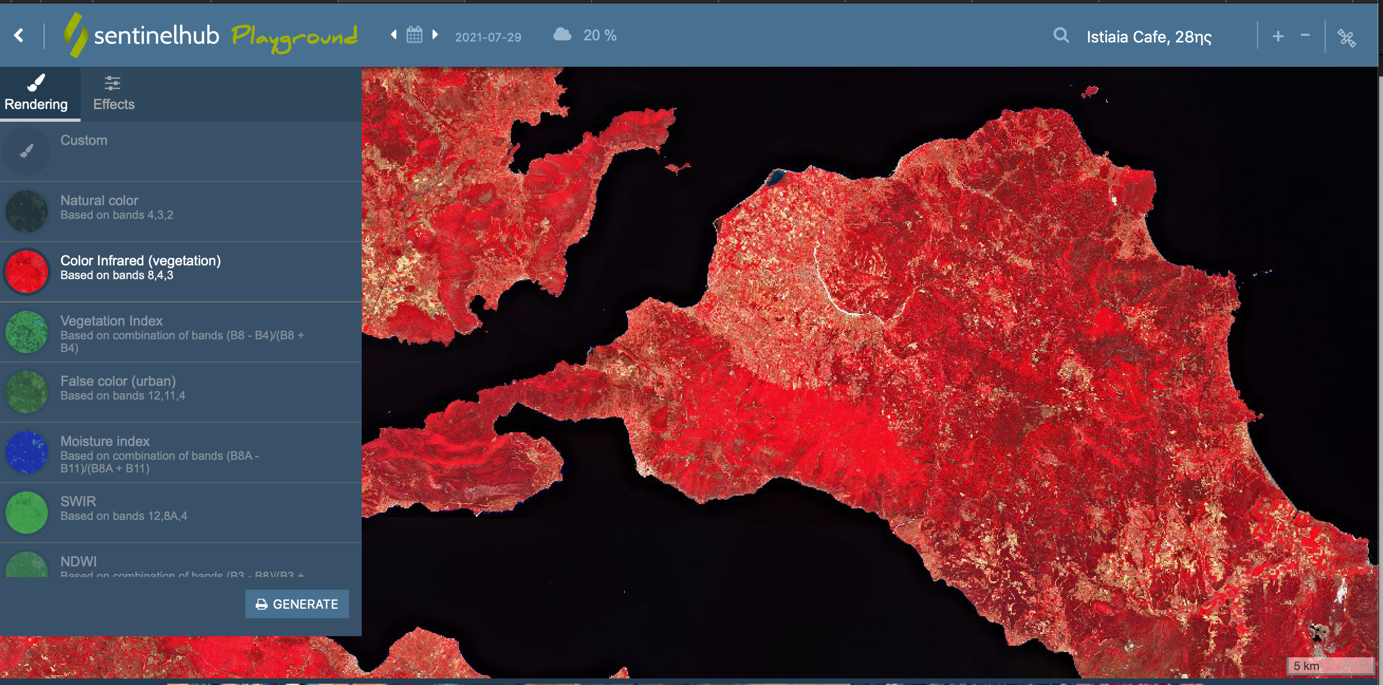 Požáry v Řecku v létě 2021
Značná část vegetace na zasaženém území shořela – lze pozorovat rozdíl
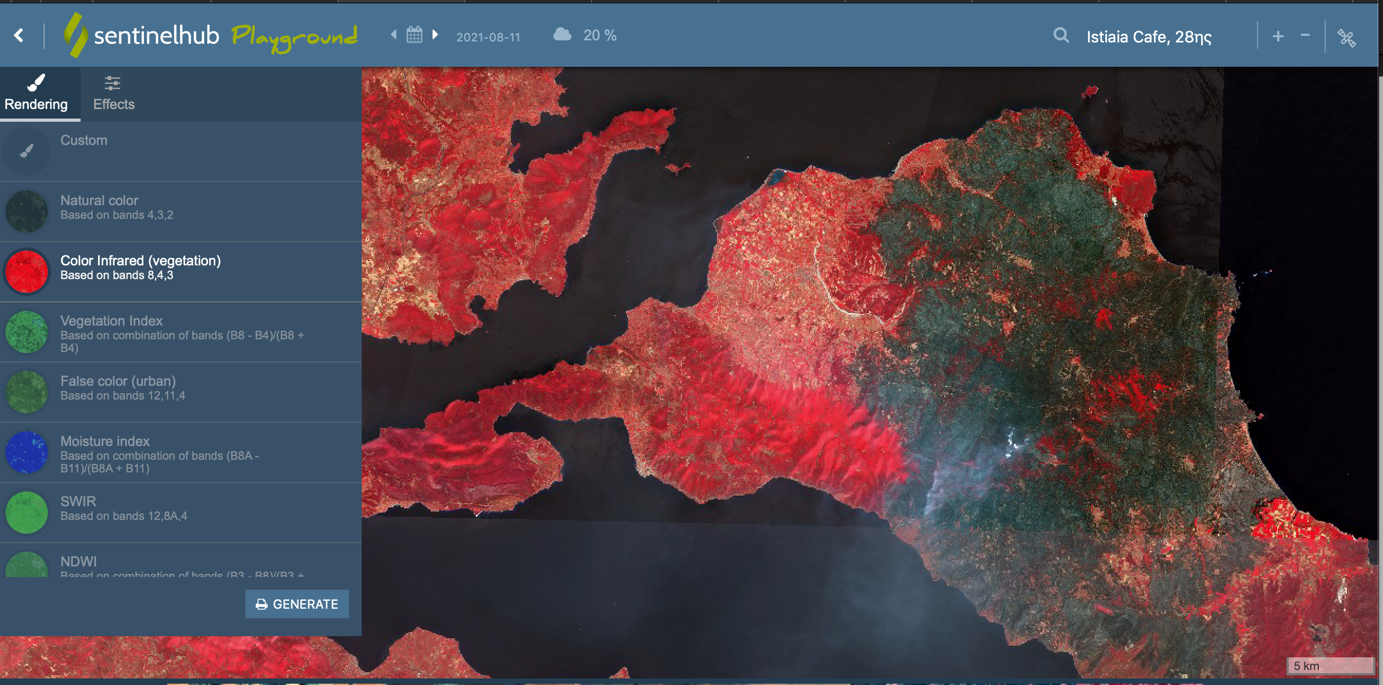 Úbytek vegetace v důsledku požárů v okolí města Istiaia v srpnu 2021 (šedá barva značí spálenou vegetaci – nemá žádný chlorofyl).
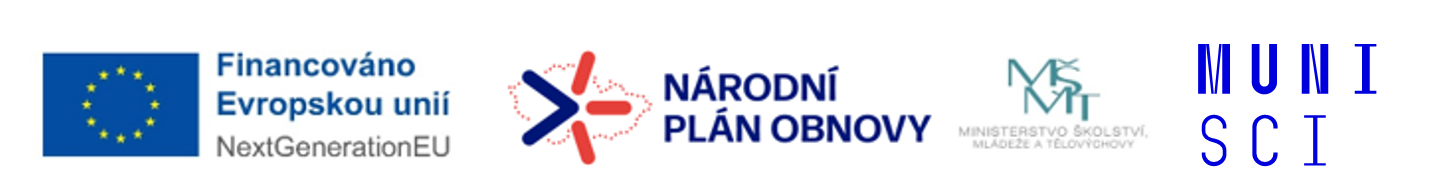 45
Řecko, požáry:  29.7 2021 a  11.8 vyhledejte, vyzkoušejte pro letošní rok a Rhodos
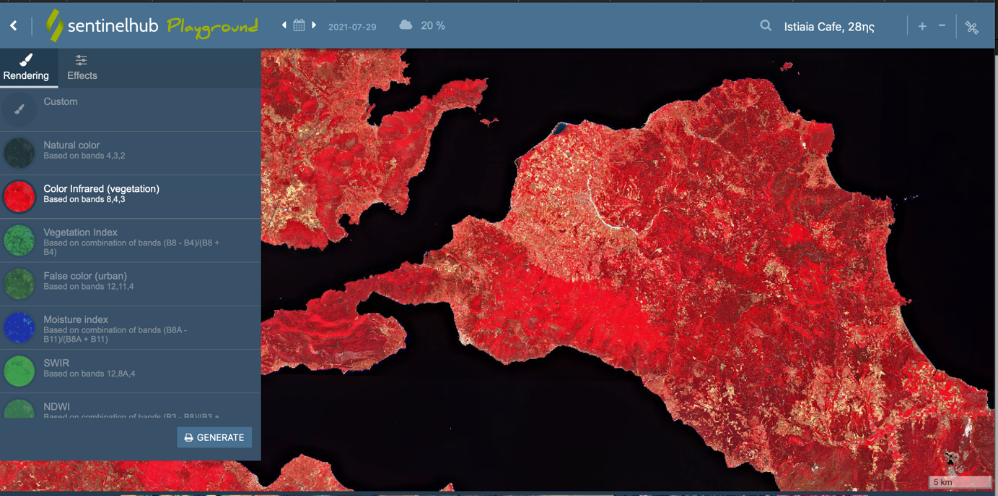 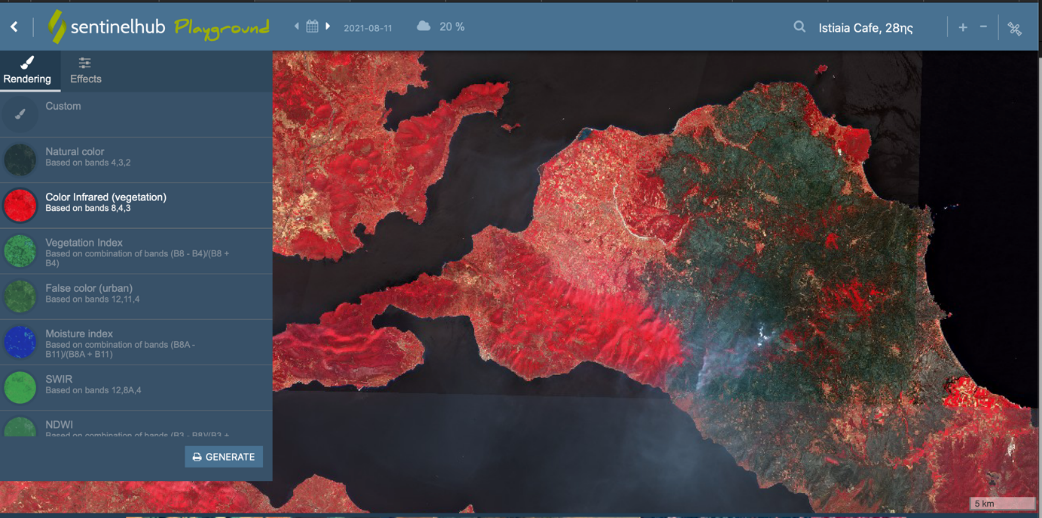 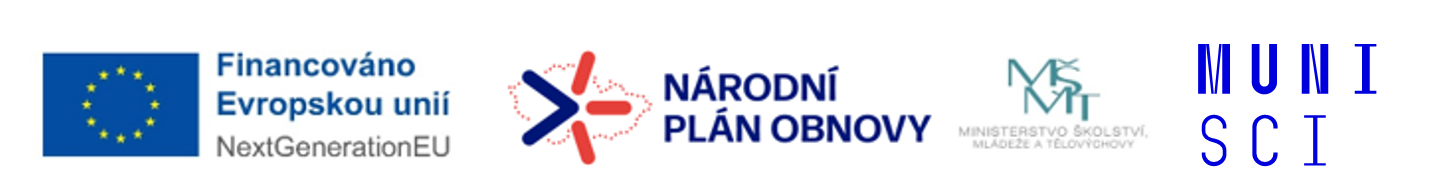 46
Zápatí prezentace
Využití nepravých barev v praxi
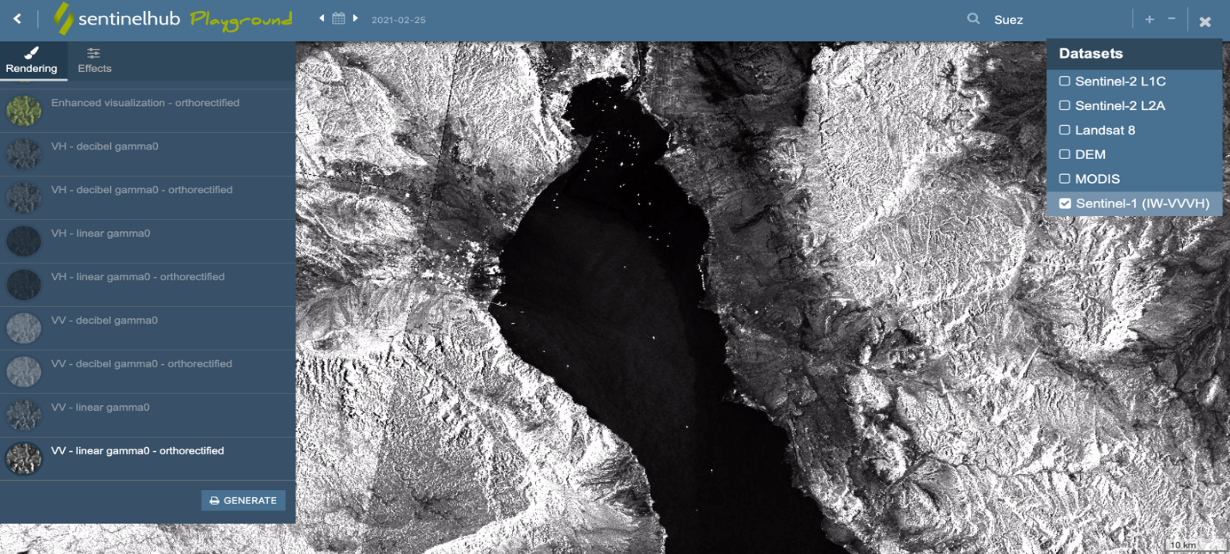 Radarová data
Sentinel-1
Vysílá signál a měří za jak dlouho se signál vrátí 
Zaseknutí lodě Evergreen v Suezském kanále v březnu 2021  a detekce nákladních lodí, které čekaly na proplutí do Evropy (první snímek ukazuje „běžný“ provoz o měsíc dříve) ze strany Rudého moře (podobný počet lodí byl i na straně od Středozemního moře) – paralyzování celosvětového obchodu  celosvětové ekonomické dopady
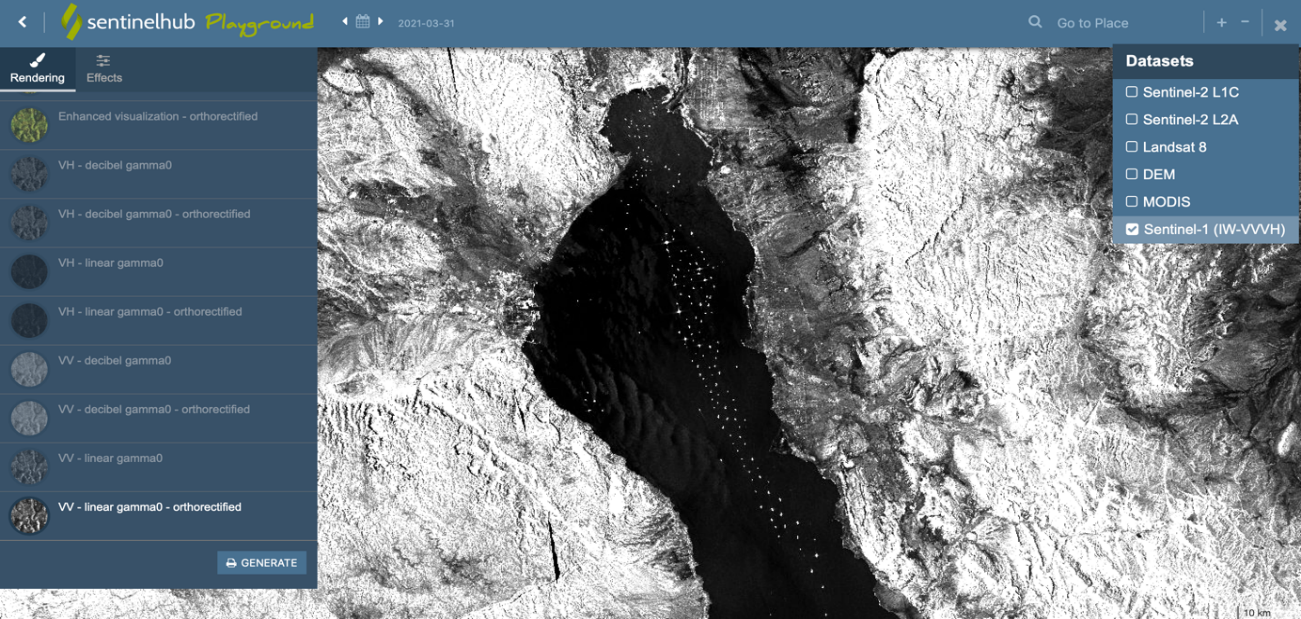 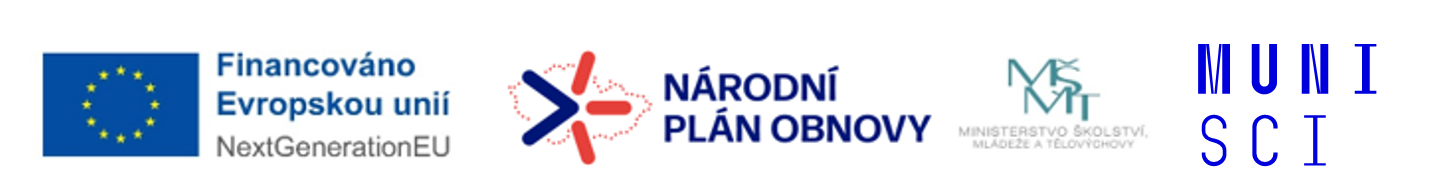 Úkol  č. 1  . Sentinel Playground a  snímky a indexy
Sentinel Playground
Vyhledání Brněnské přehrady
snímek bez oblačnosti
říjen 2023 
2. říjen 2023
Pravé barvy
Nepravé barvy: Infrared,  Agriculture
Indexy:  NDVI
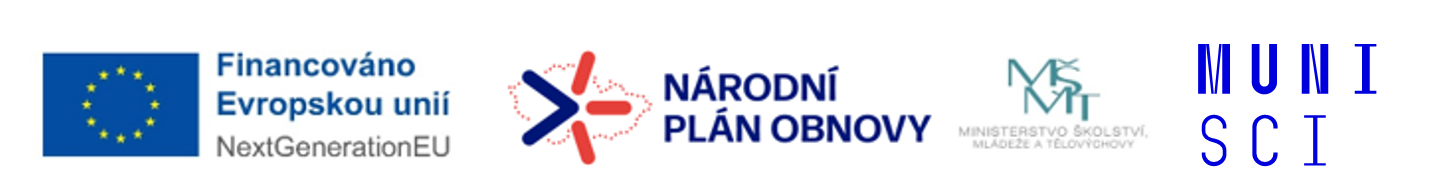 Browser
https://dataspace.copernicus.eu/browser
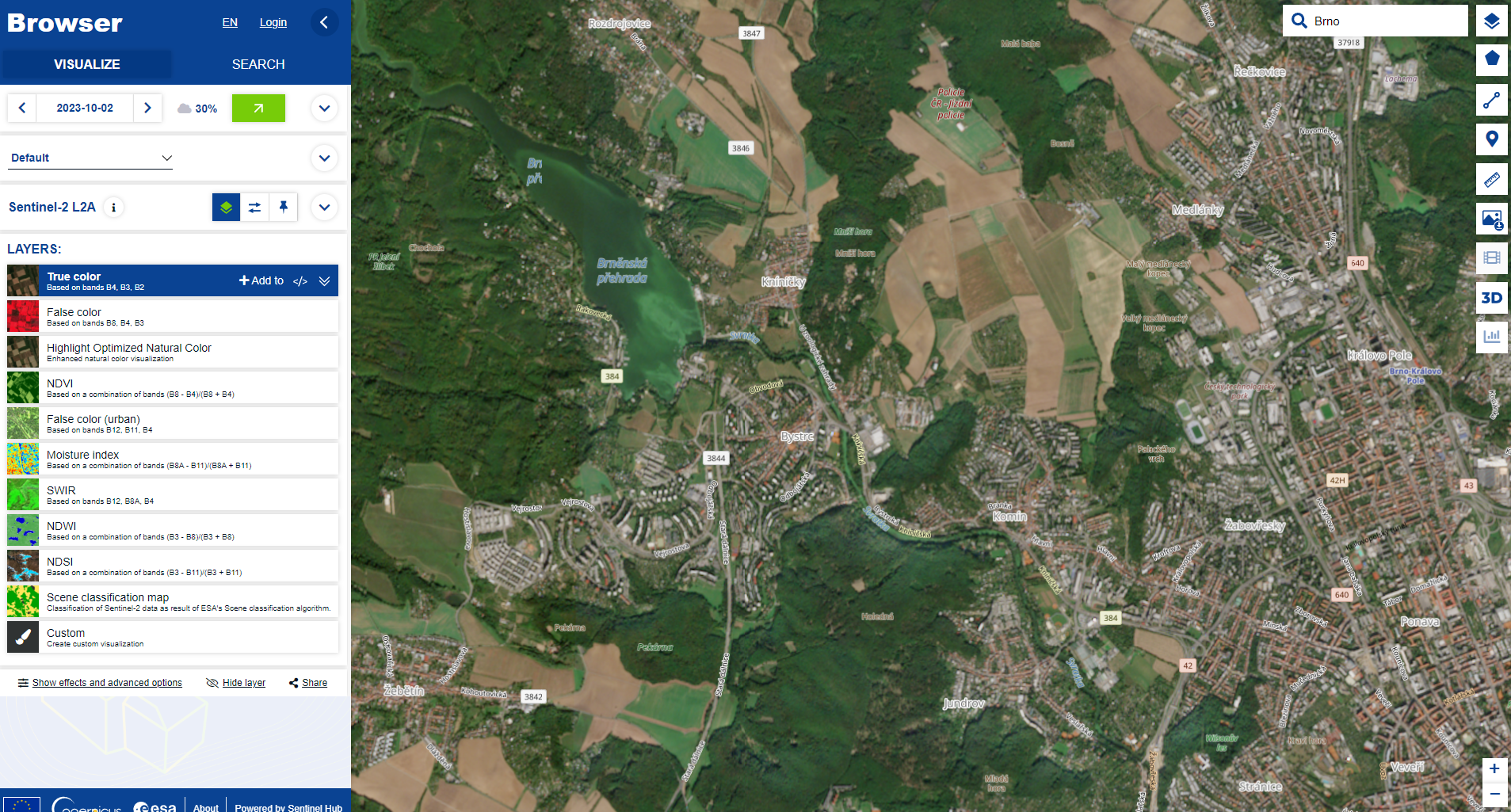 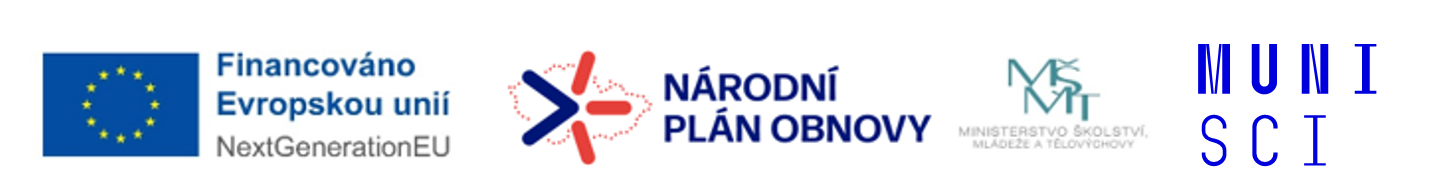 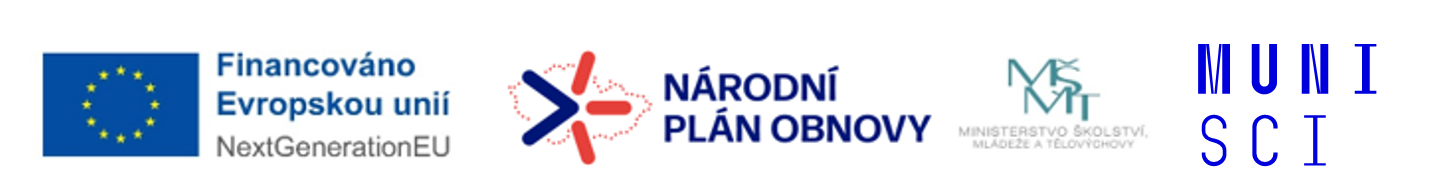 CopernicusBrowser,
Browser https://dataspace.copernicus.eu/browser
vyžaduje registraci
 úkoly: zobrazíme si satelitní snímek s parametry, plus nástroje 
 místo: Brno a okolí, 
 satelitní snímek z družice Sentinel  2
Oblačnost  menší než  40 %
Den 2. října 2023
True colors, 
False colors, 
NDVI, Moisture
Nástroj Compare – dvě možnosti:  split a opacity
Indexy v čase – vývoj 
Spektrální křivka  vybraného povrchu
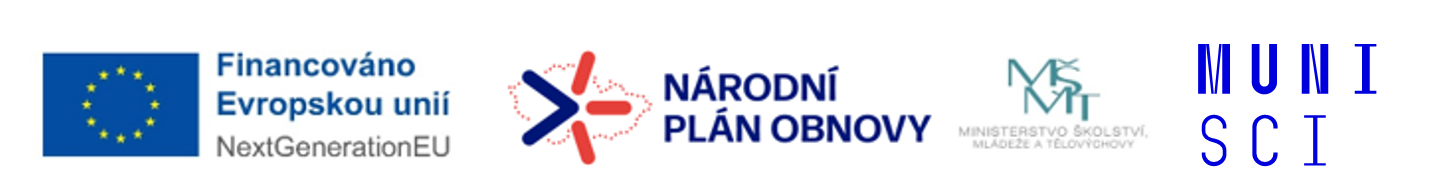 EO Browser
EO browser 
Mode Education
Více družic
Znečištění ovzduší - Sentinel 5, radarová data  - Sentinel 1 
Zajímavé snímky a jevy
Znečištění, NO x. , ozon…..
NDVI – vývoj během roku
Vlhkost
Požáry
Vulkanická činnost
Válka – Ukrajina
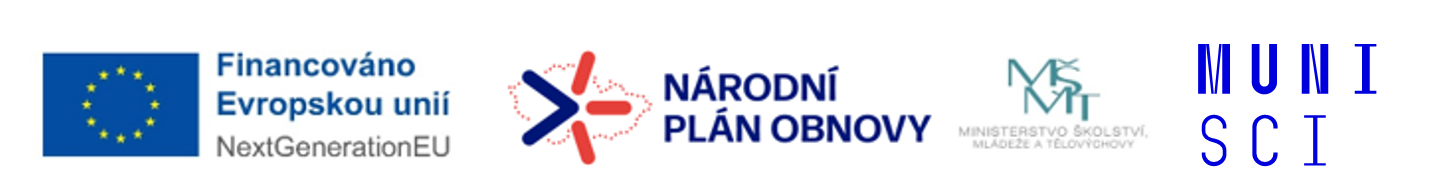 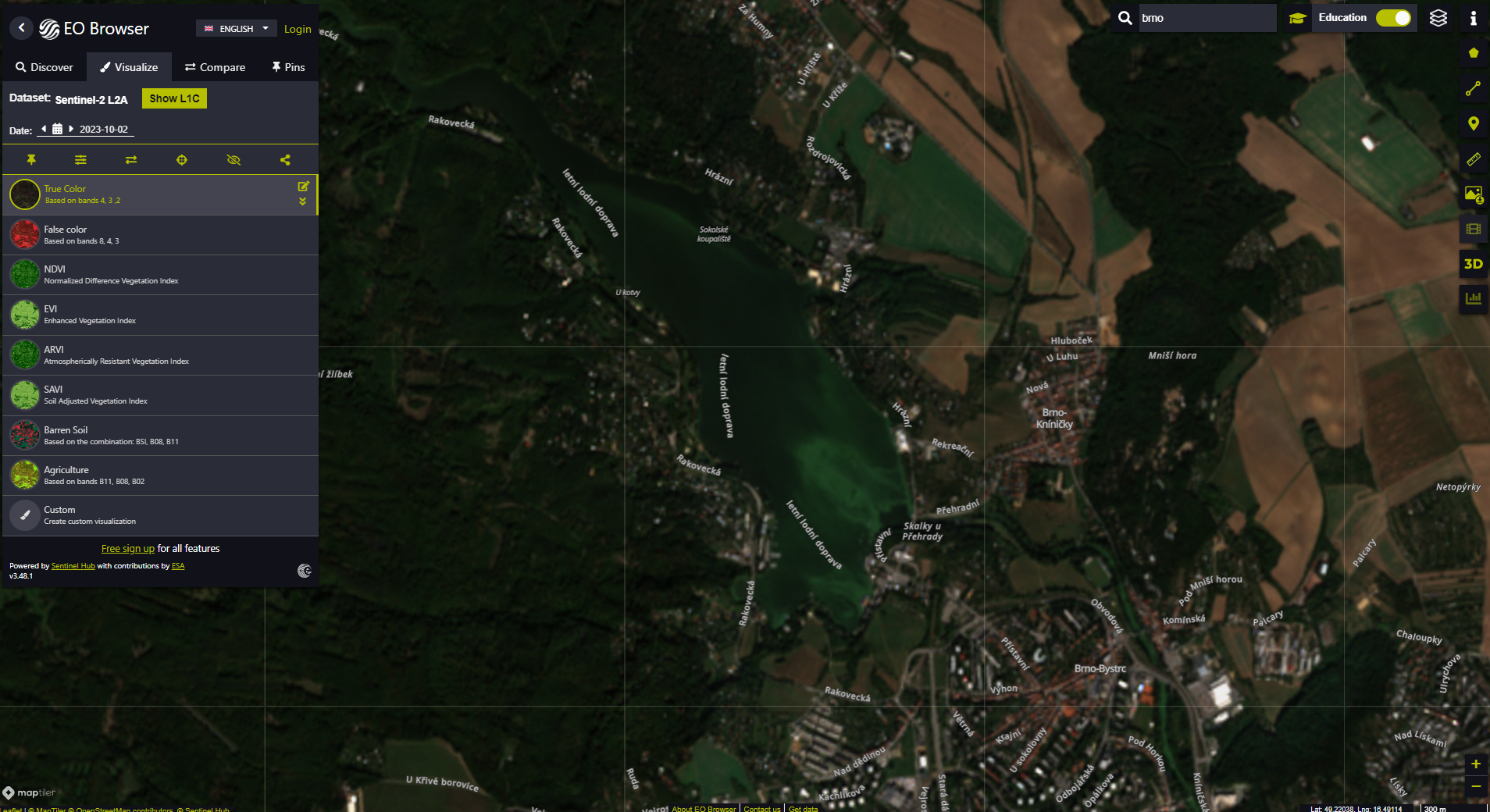 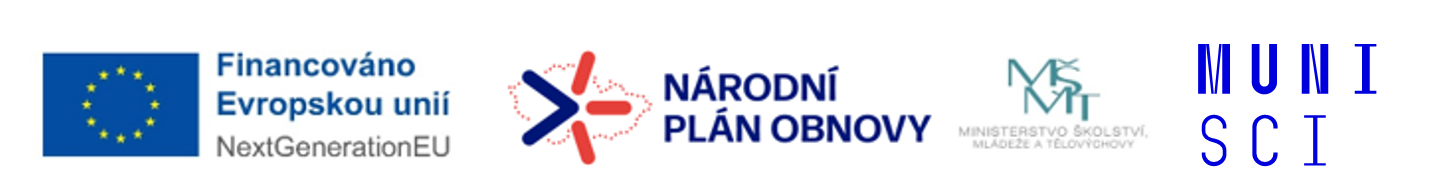 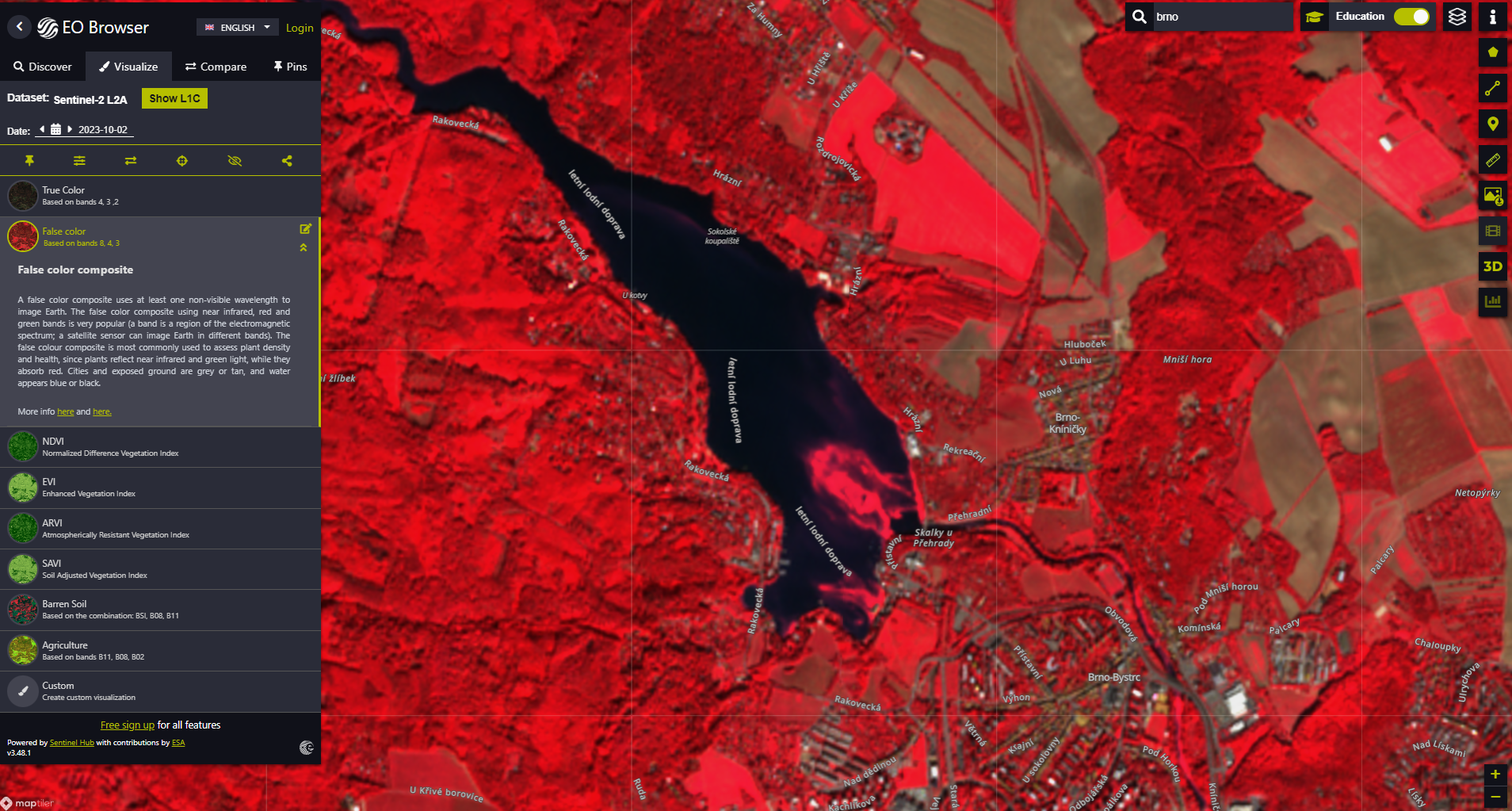 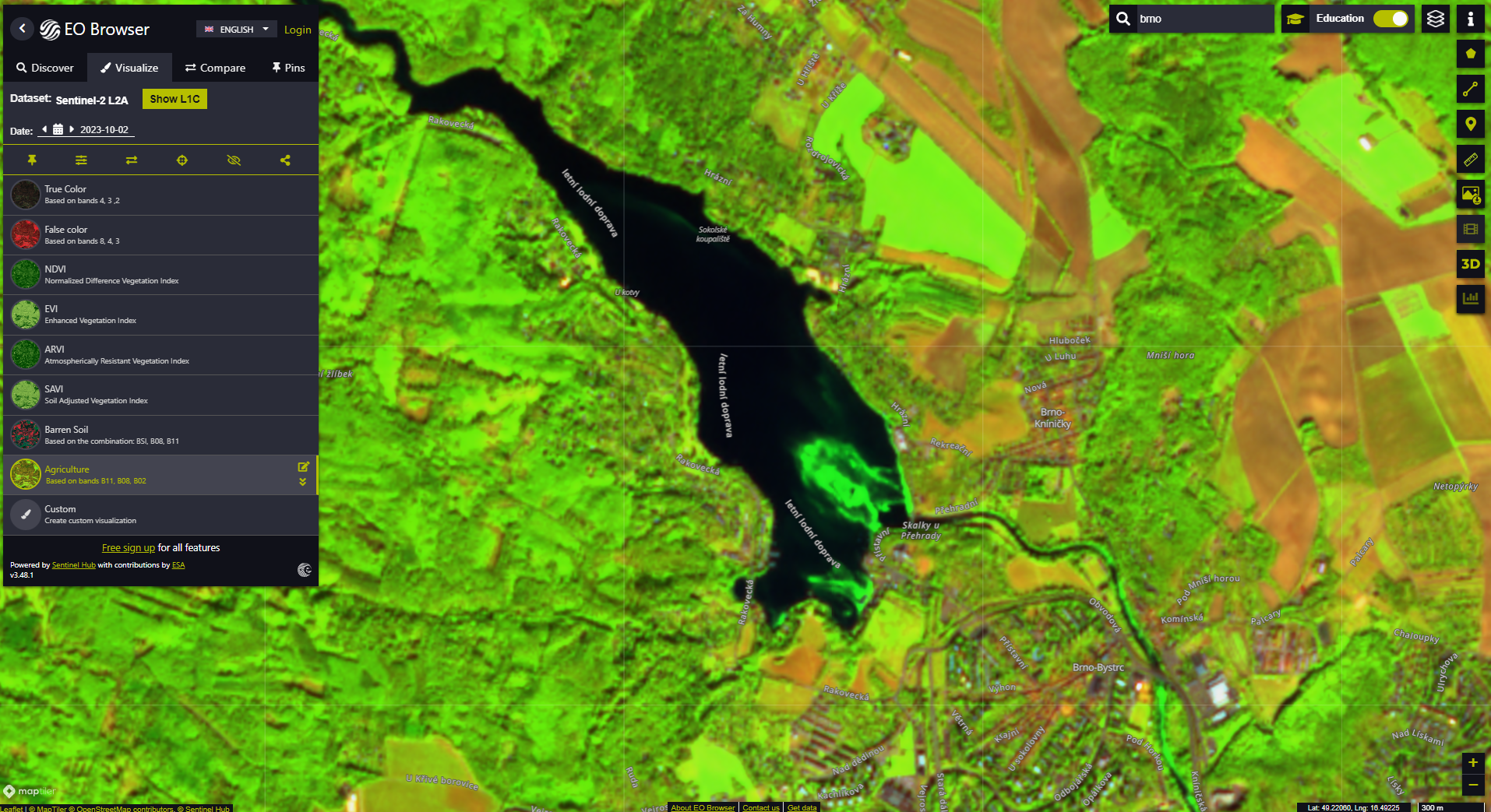 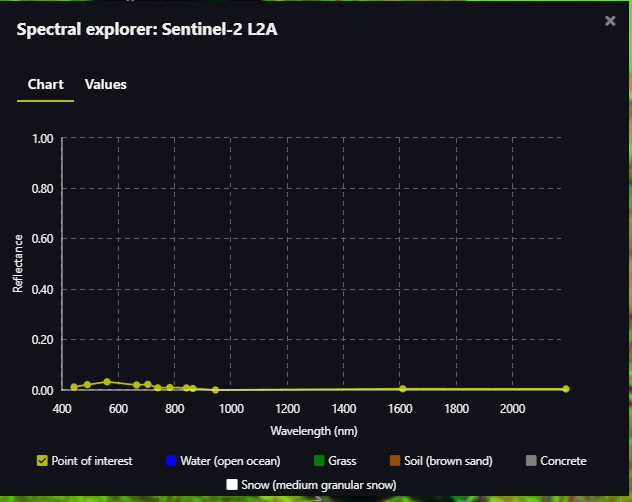 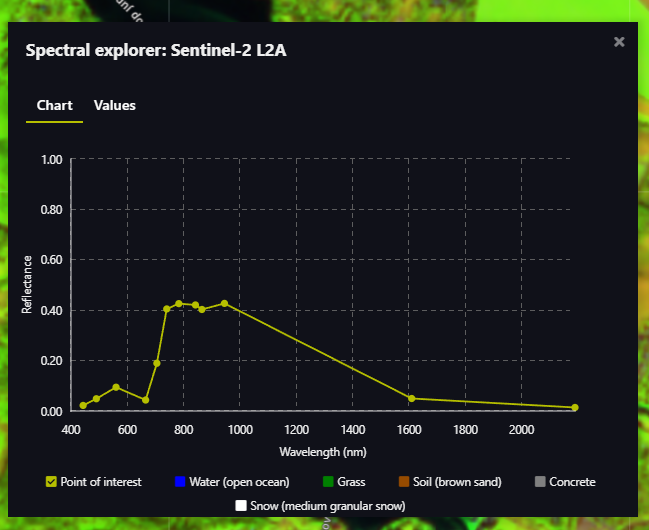 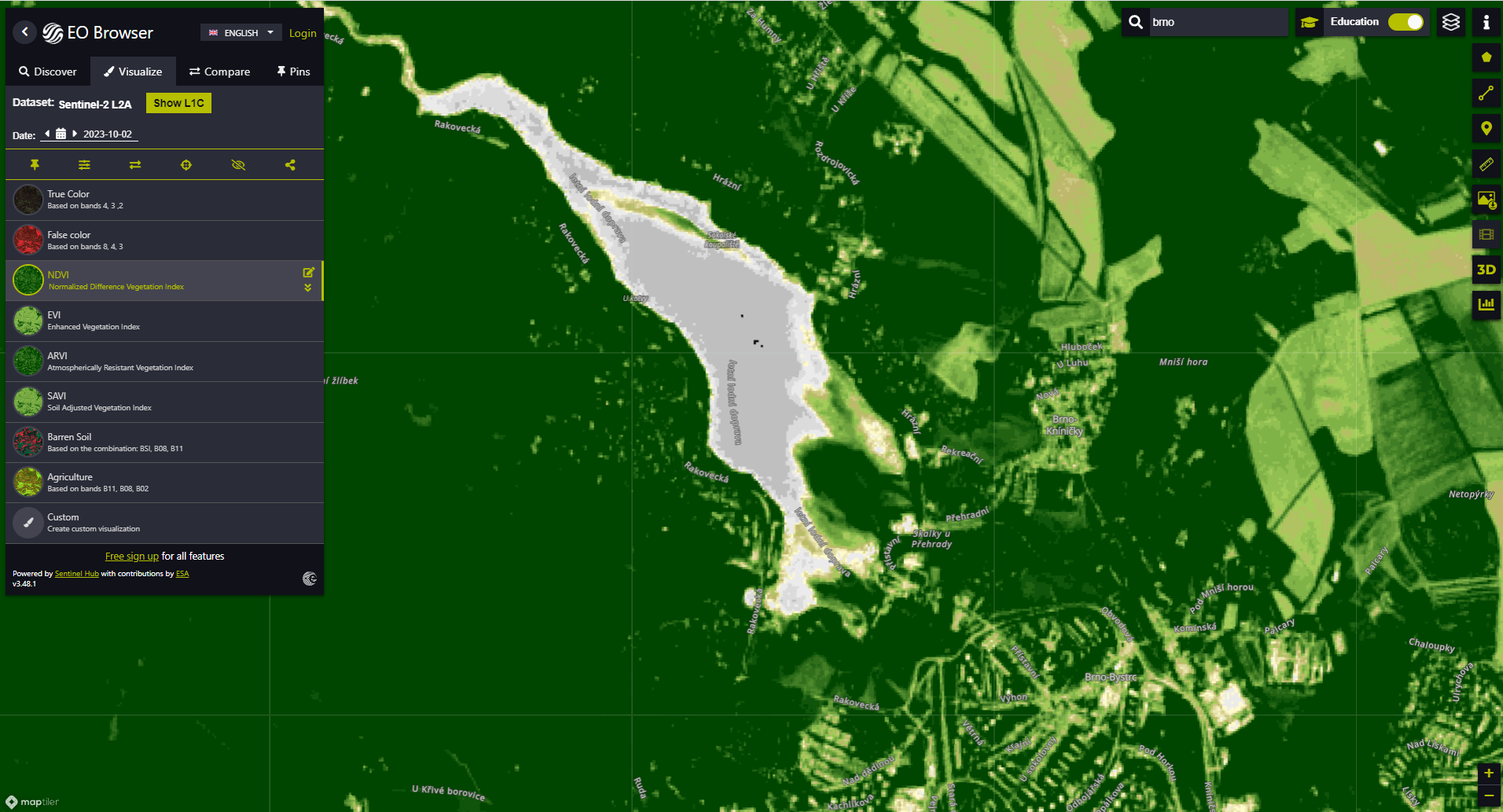 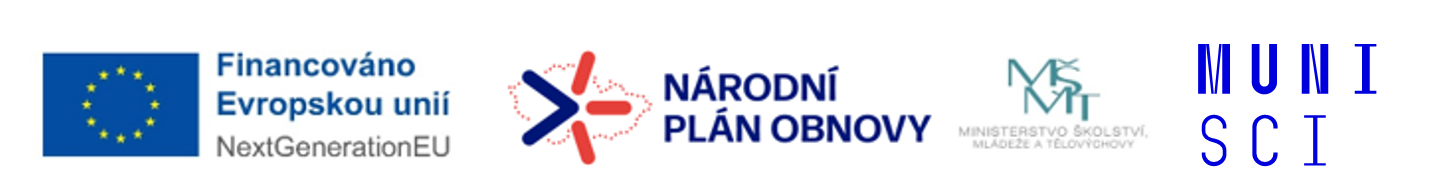 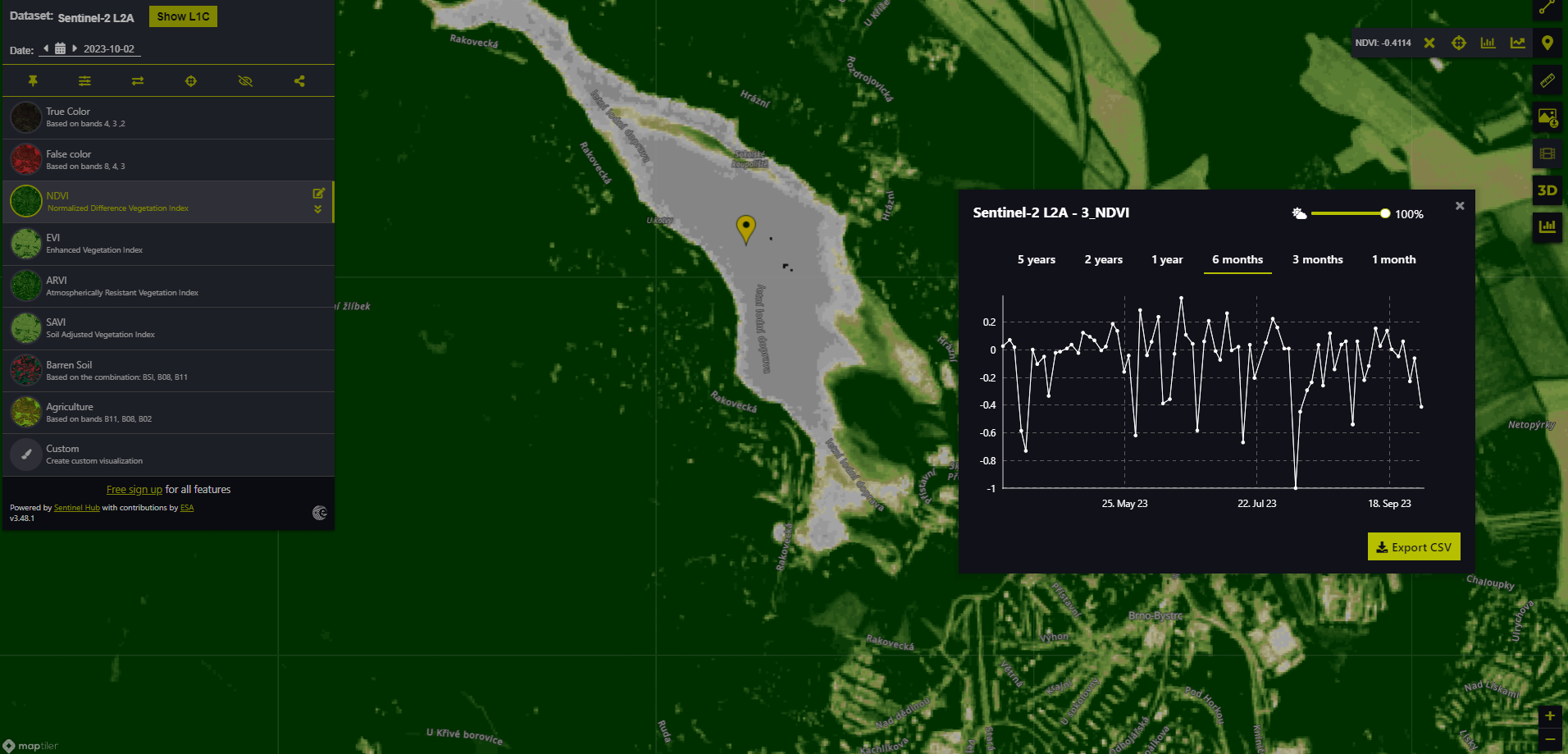 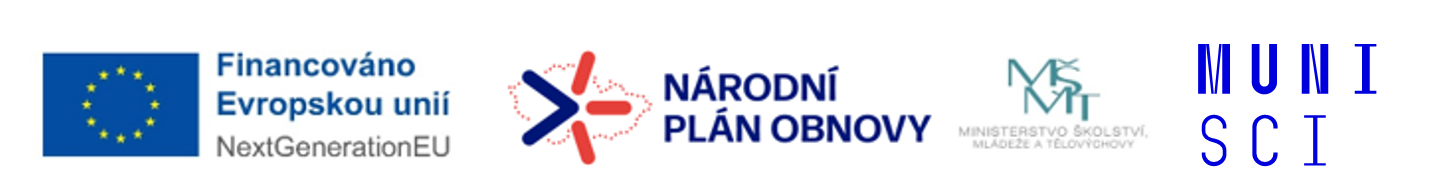 Prohlížeče satelitních snímků - přehled
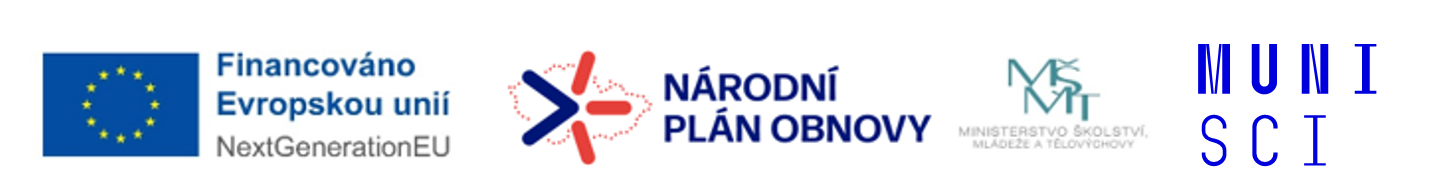 58
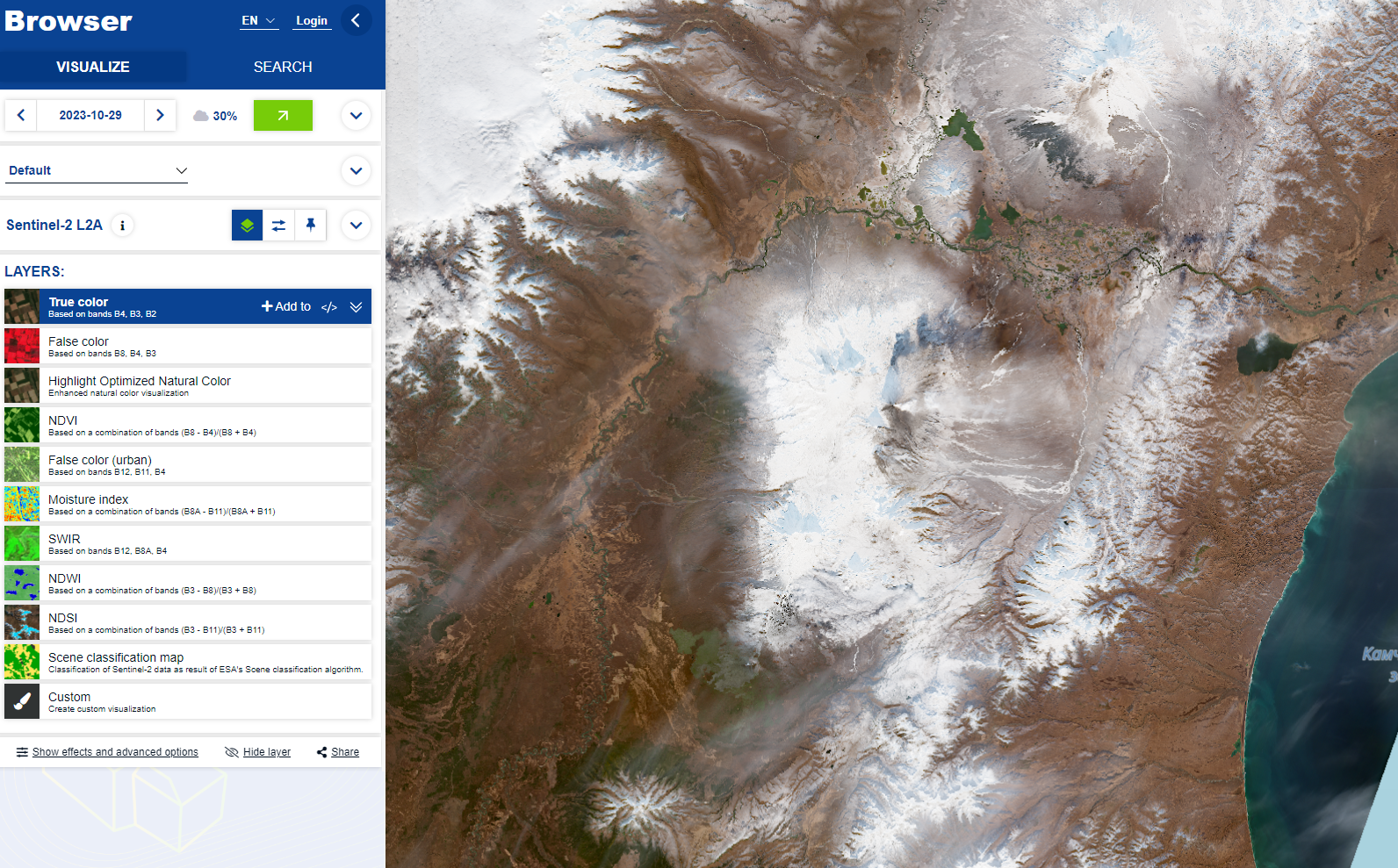 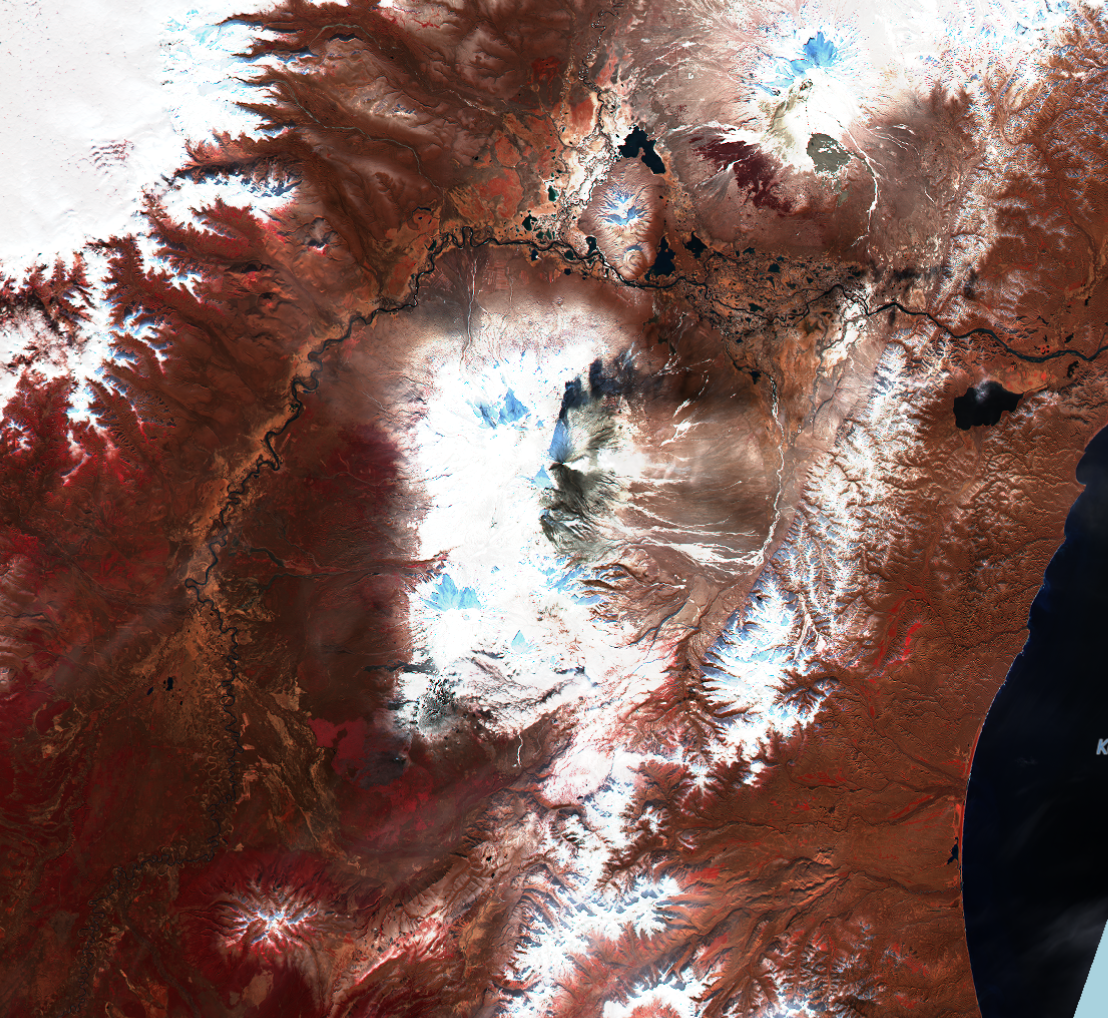 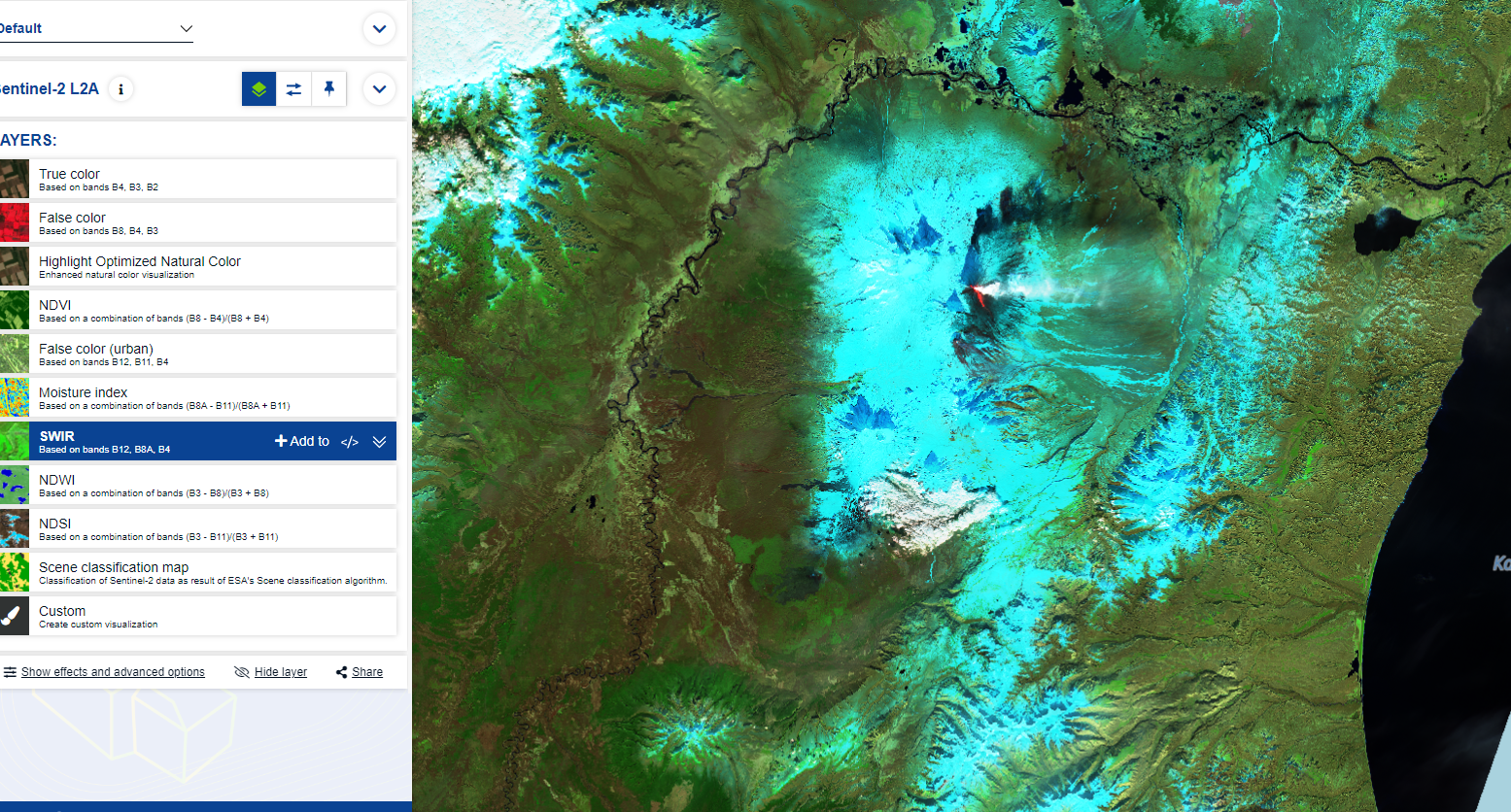 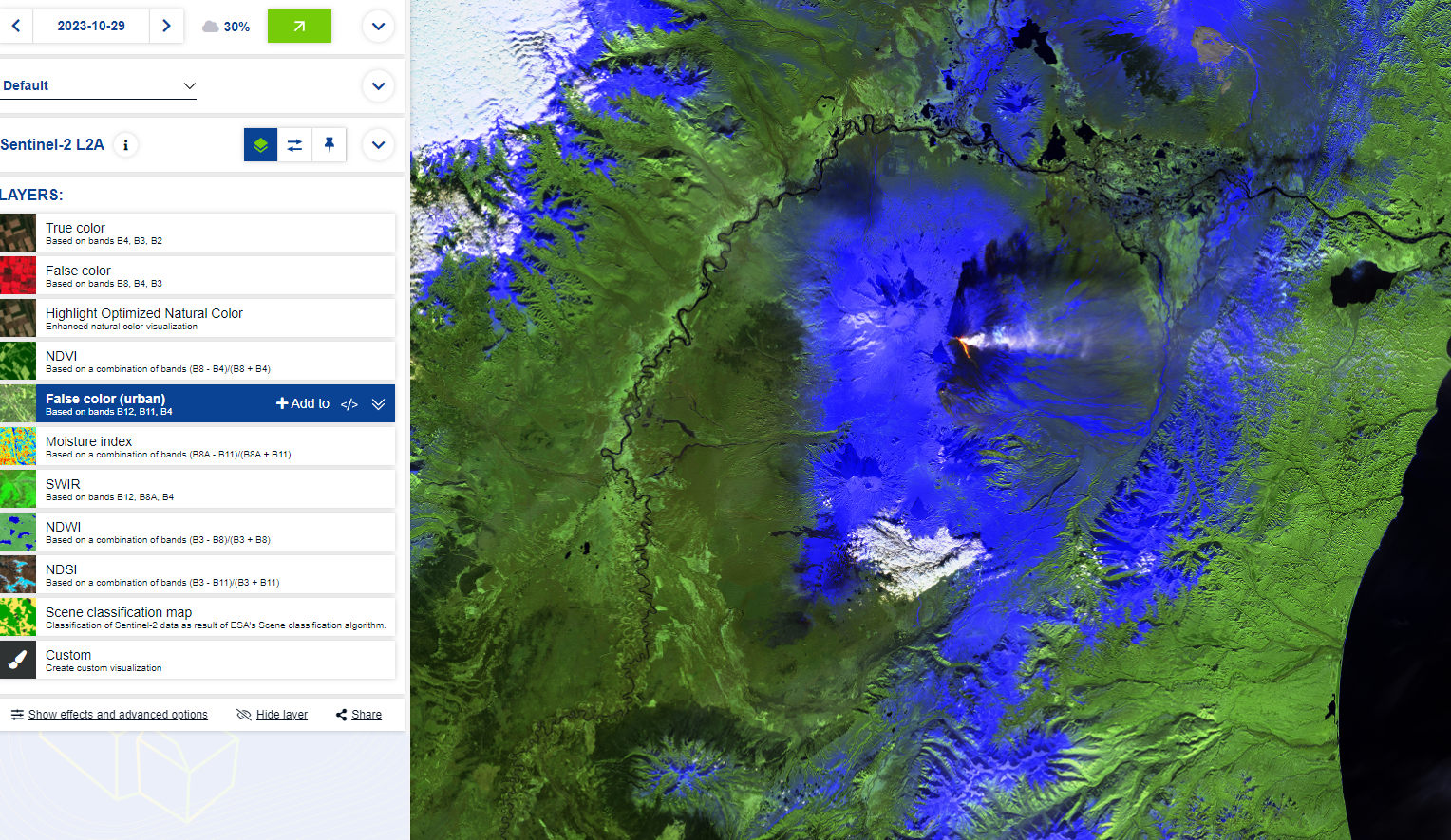 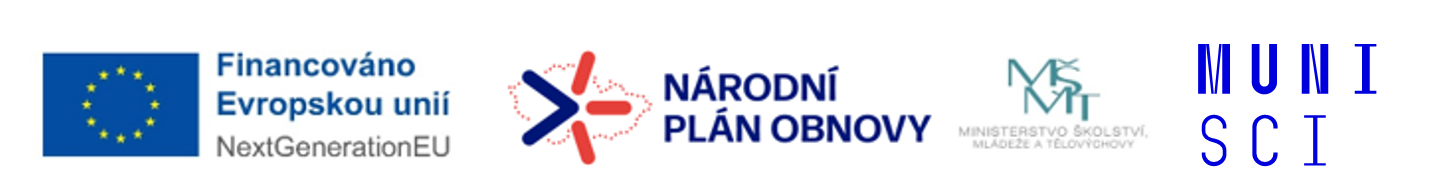 59
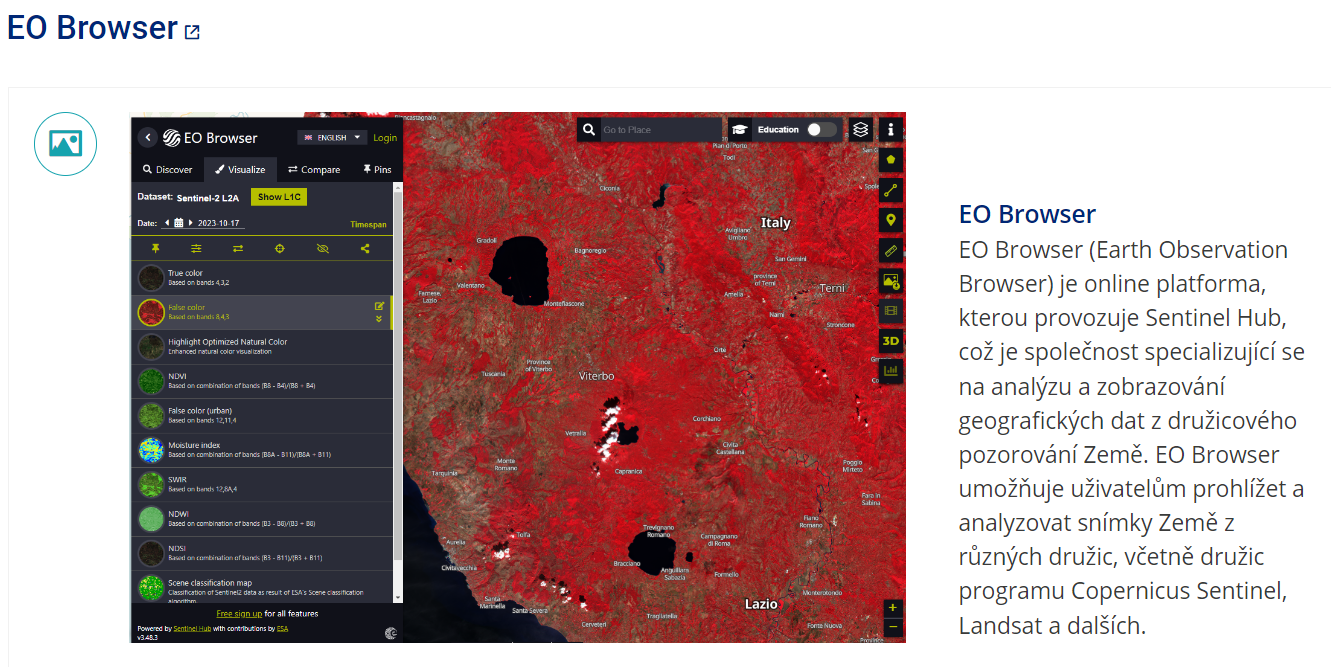 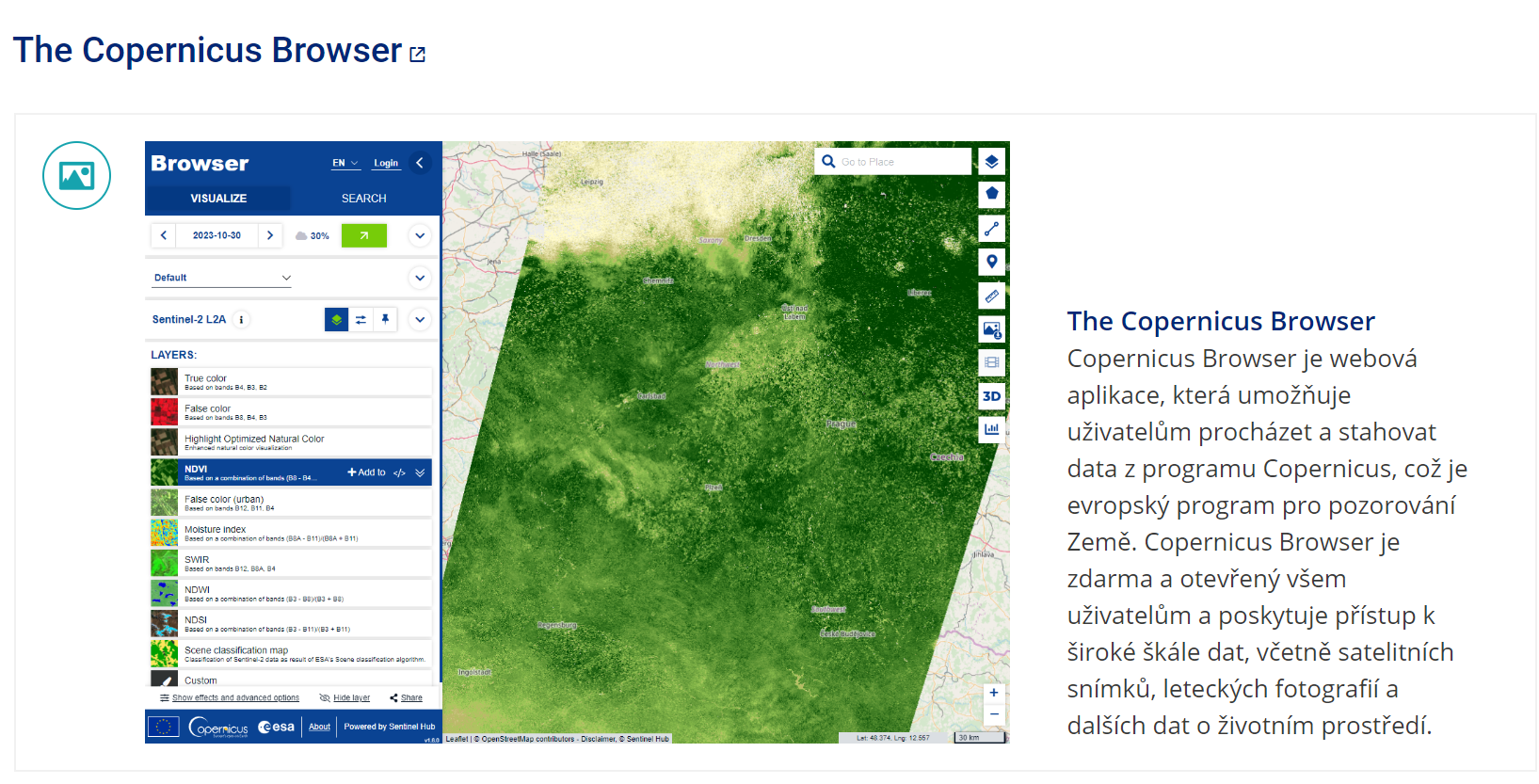 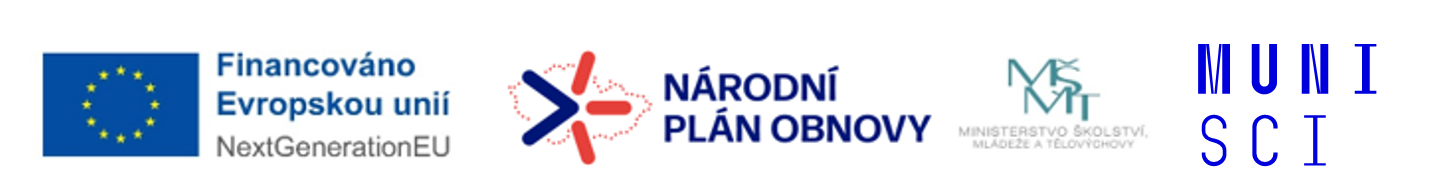 60
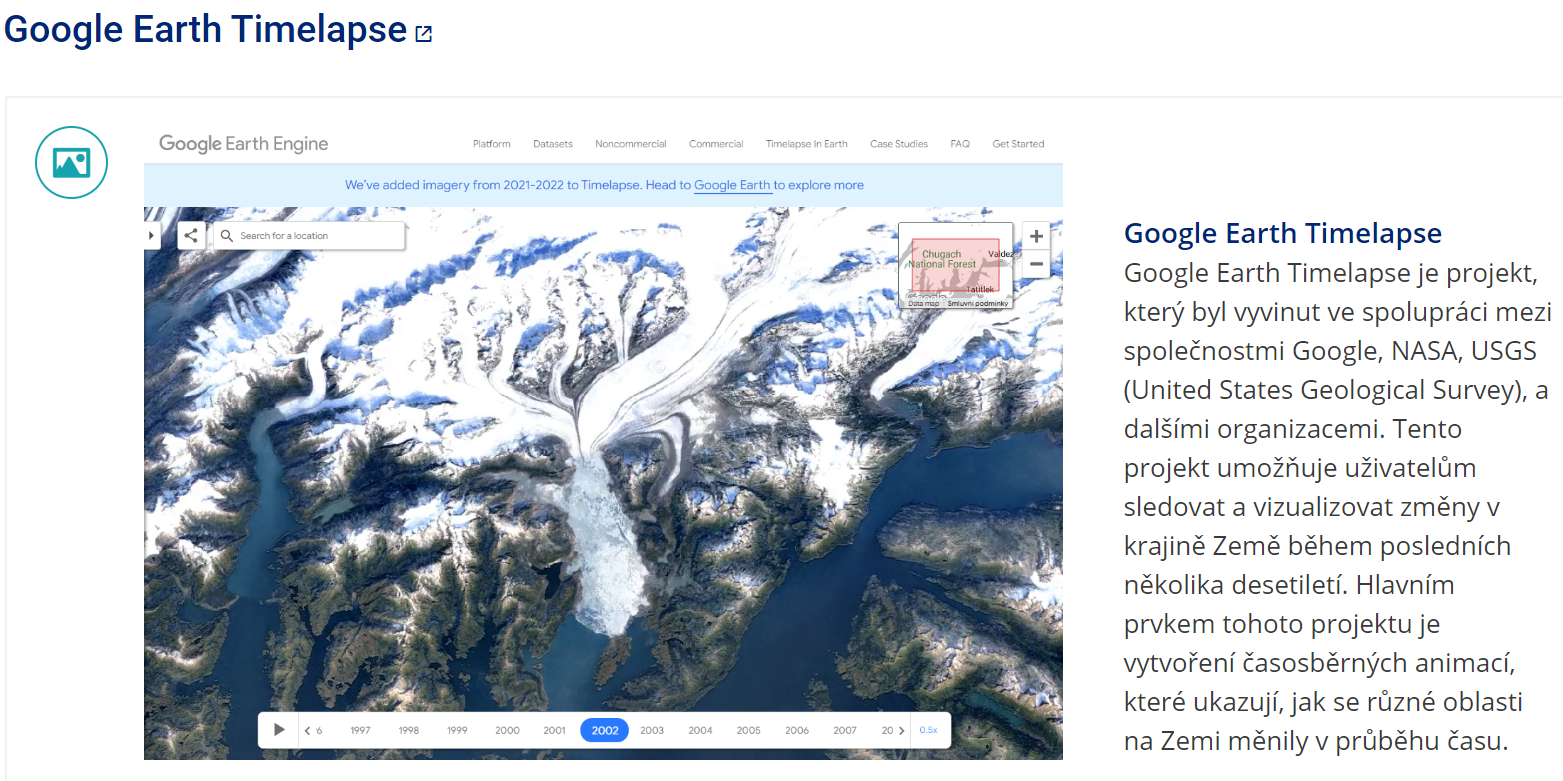 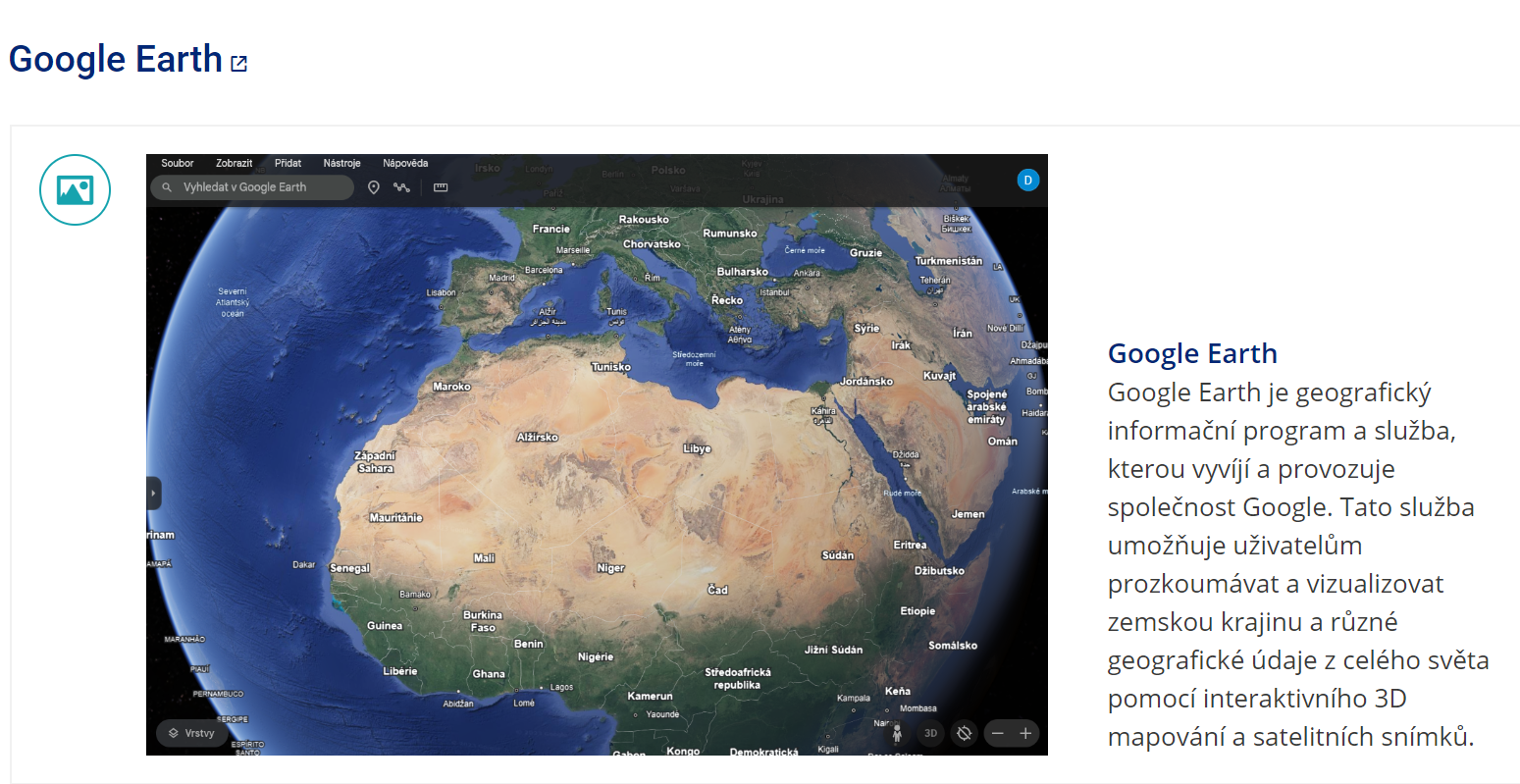 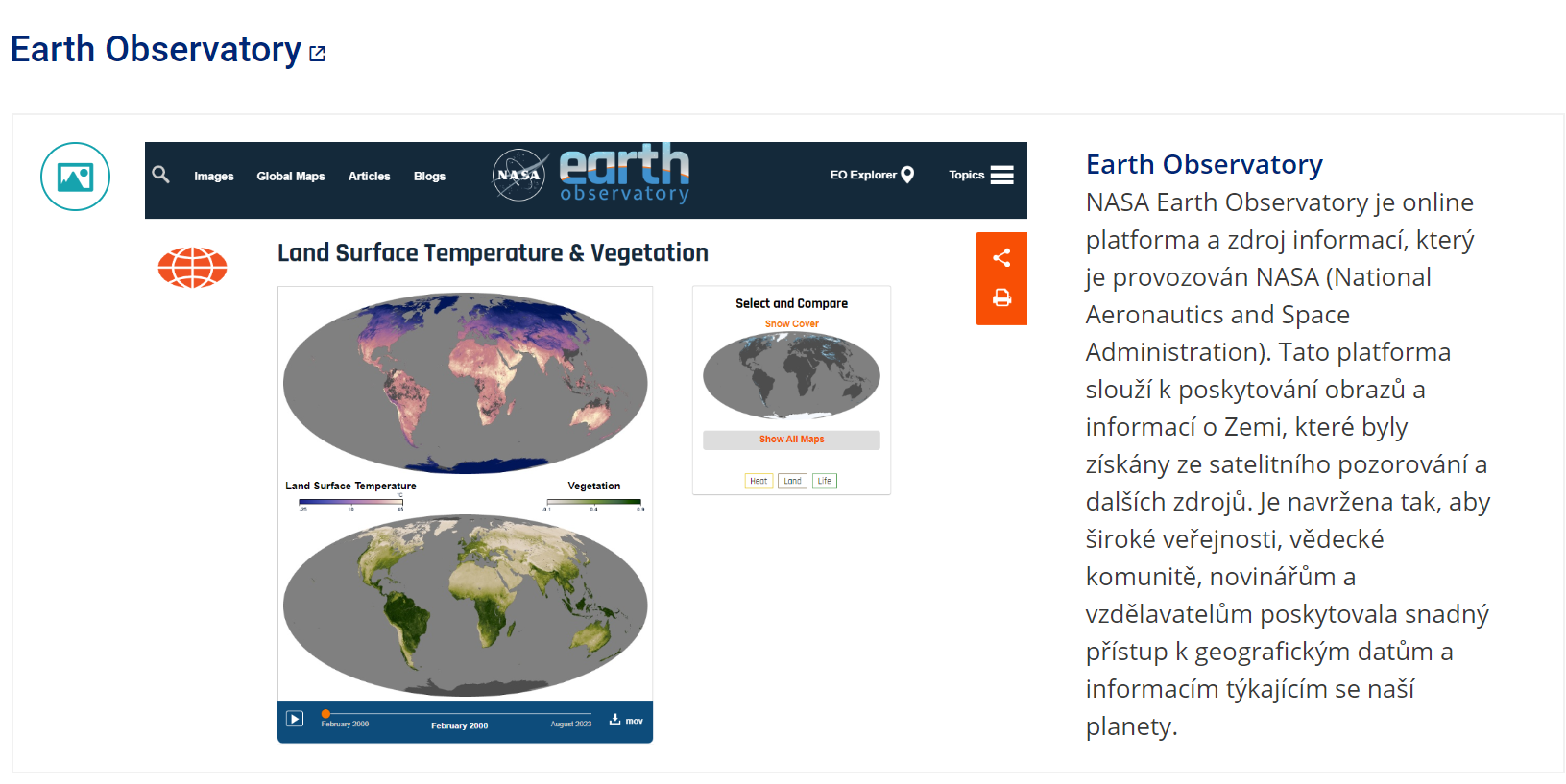 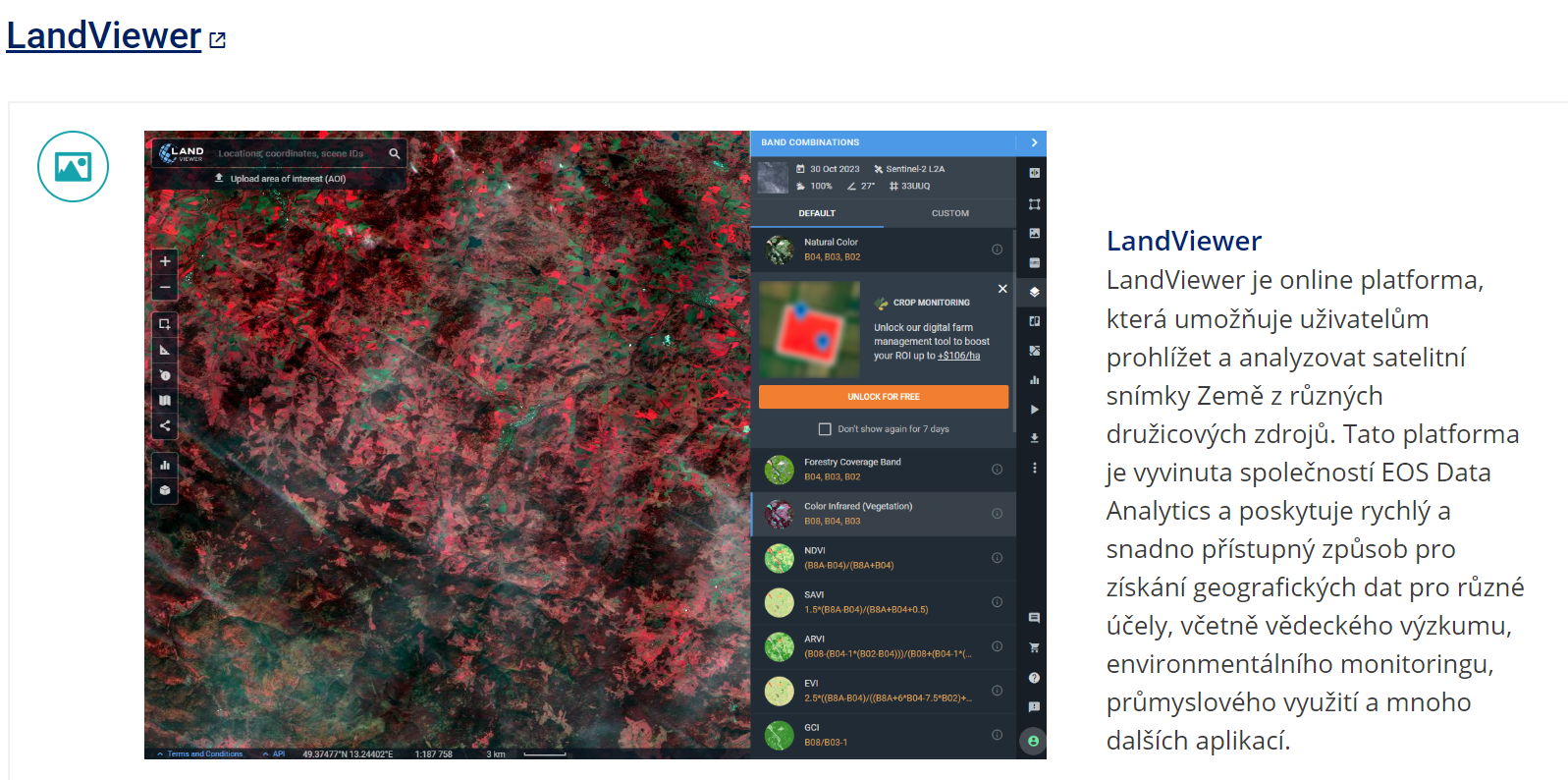 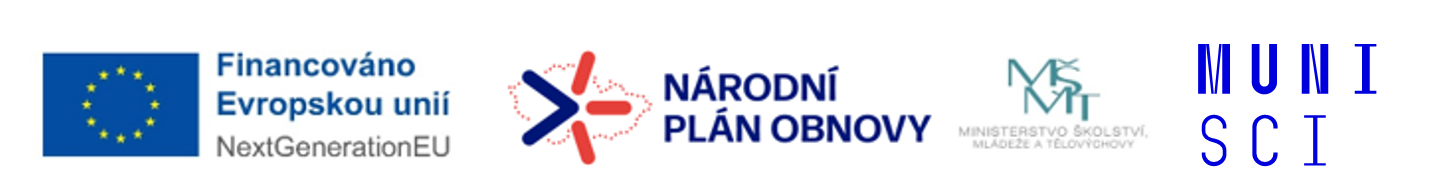 61
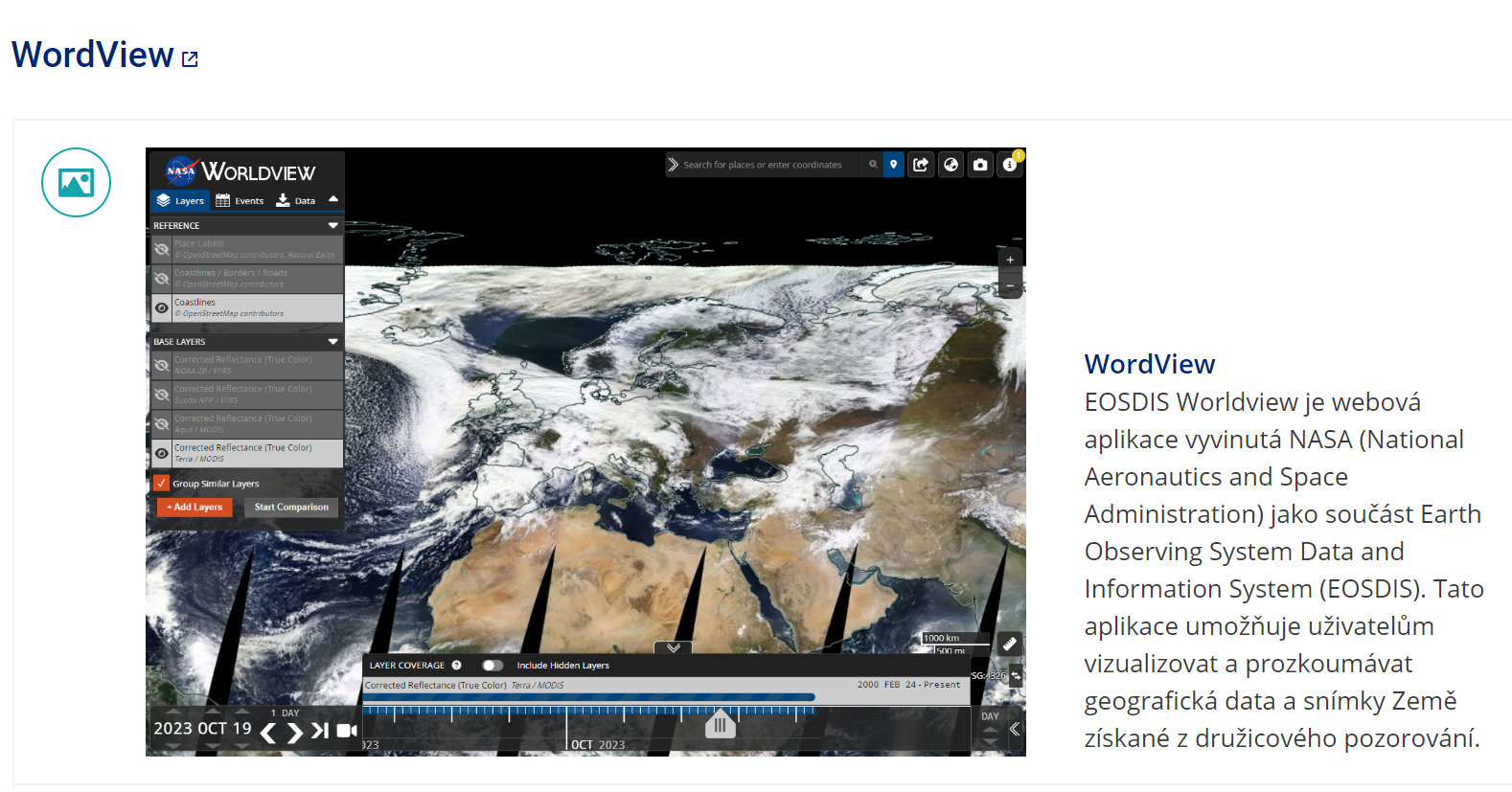 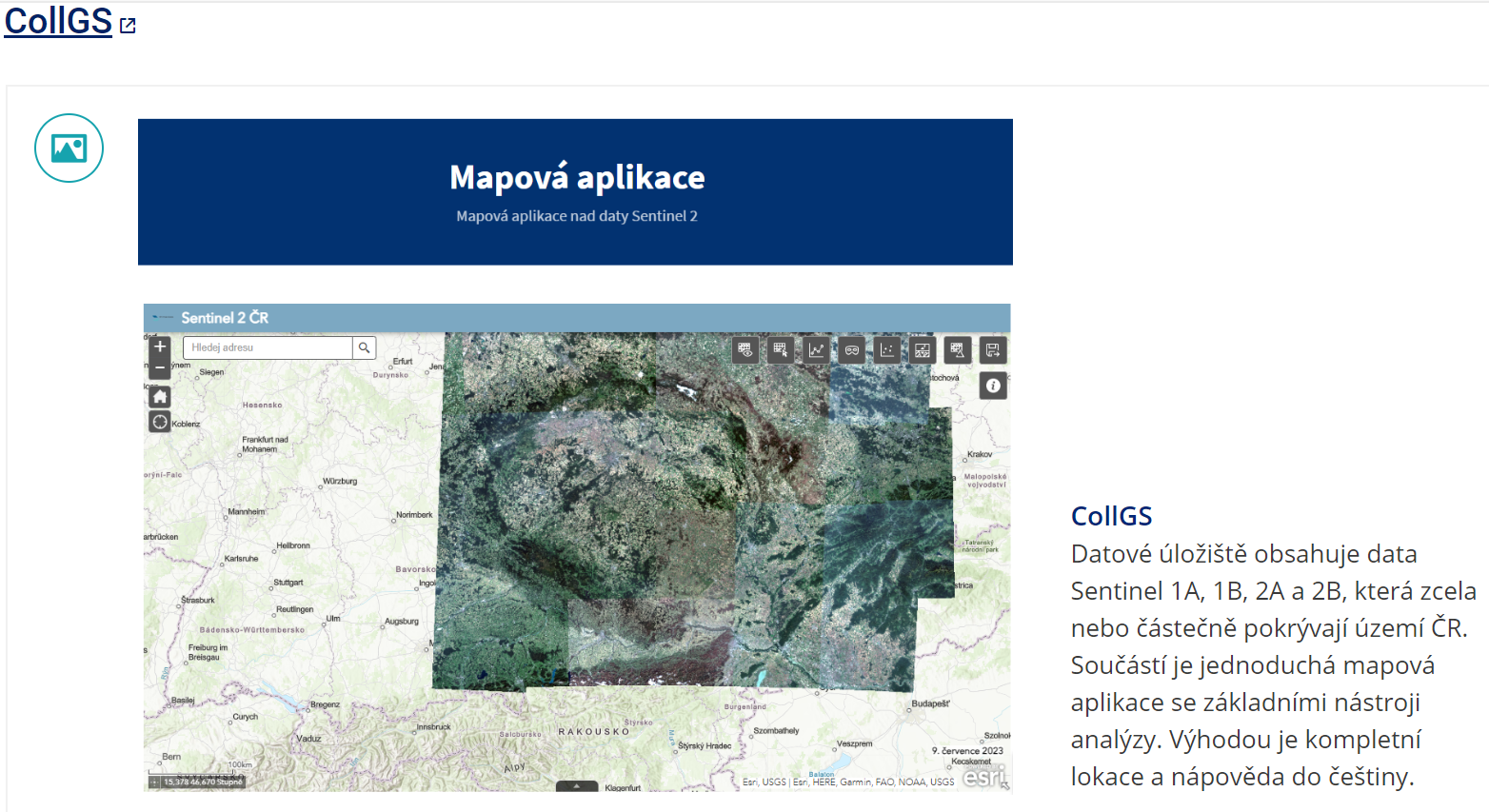 Národní geoportál Inspire
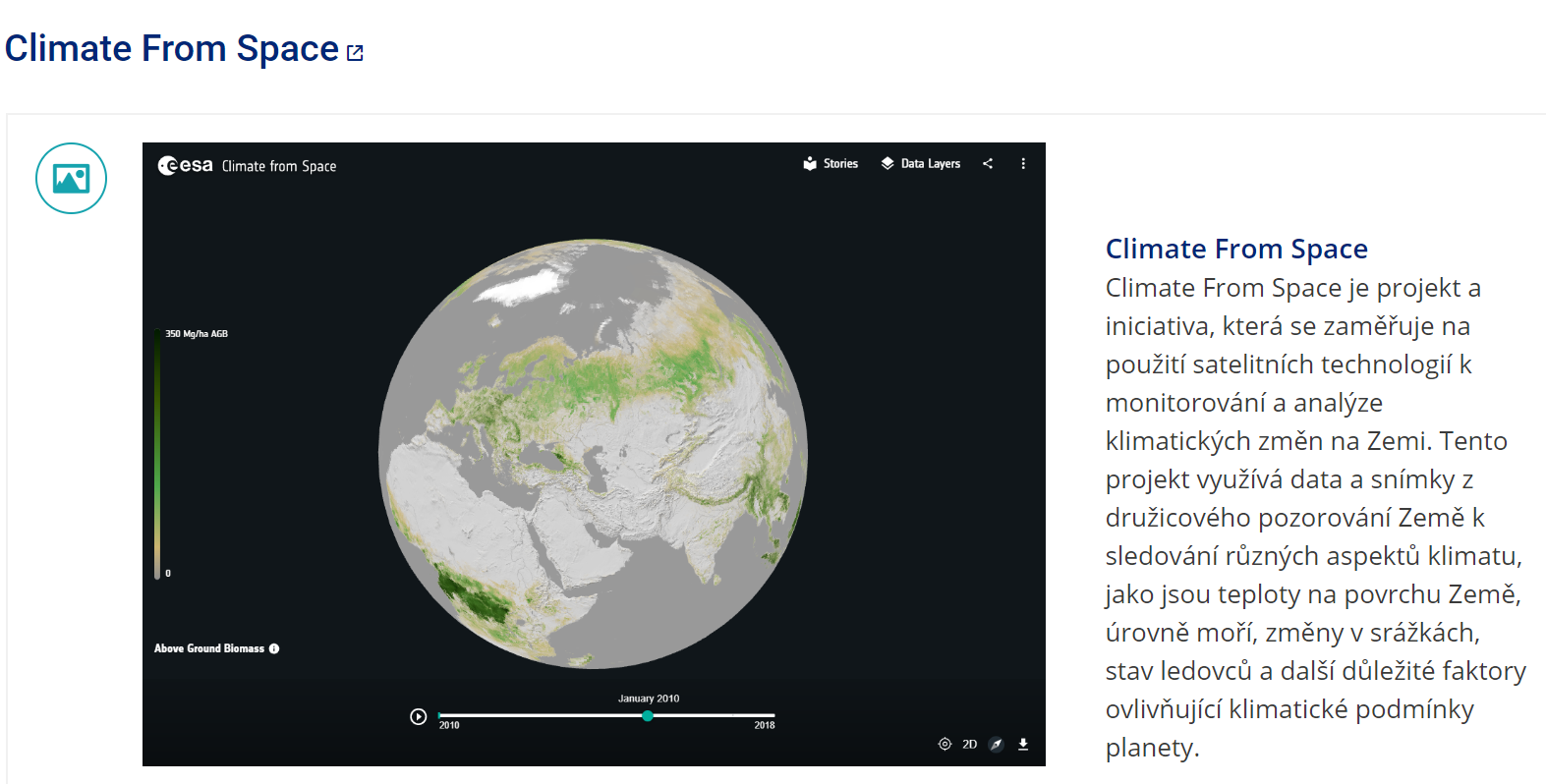 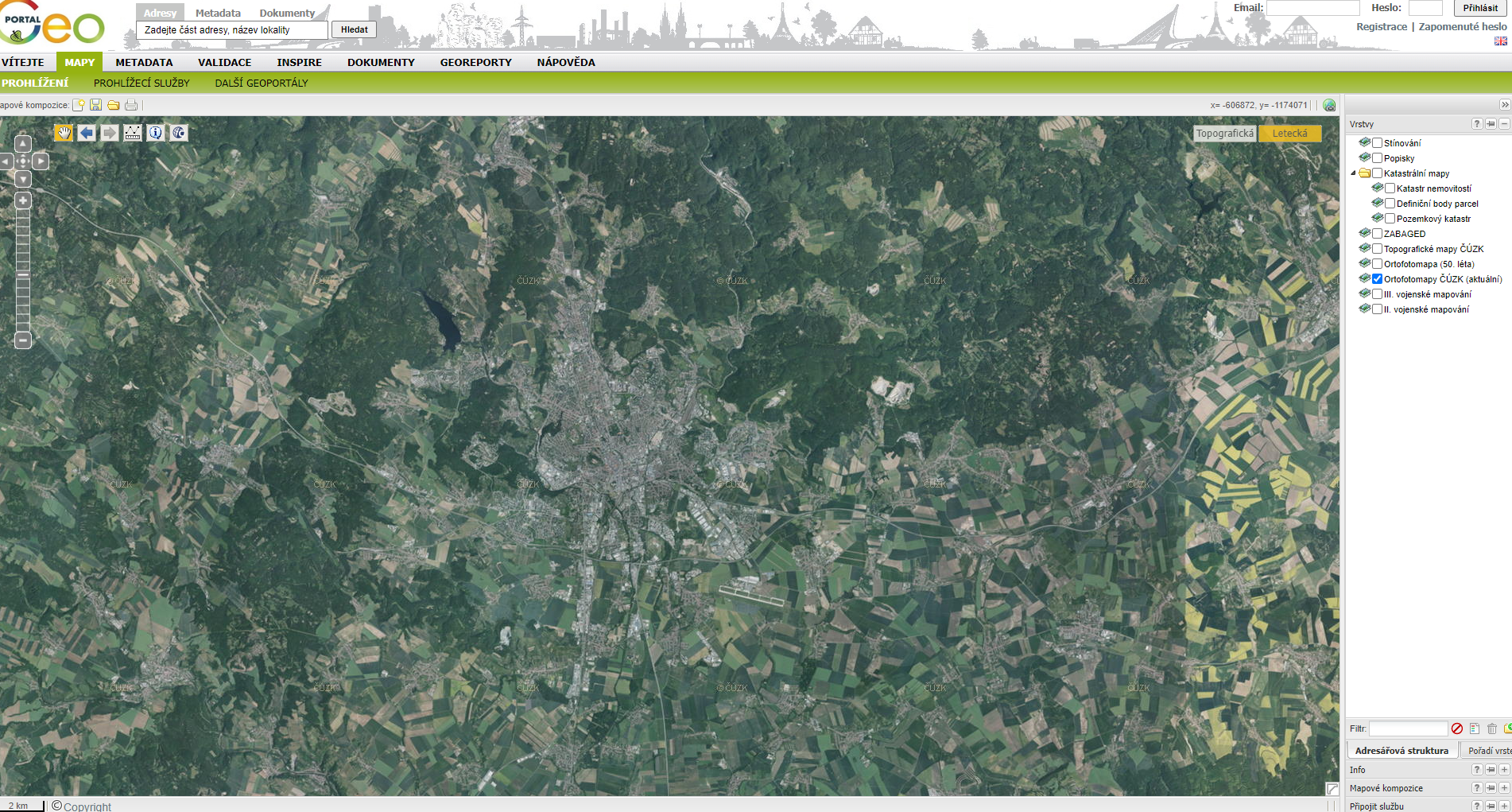 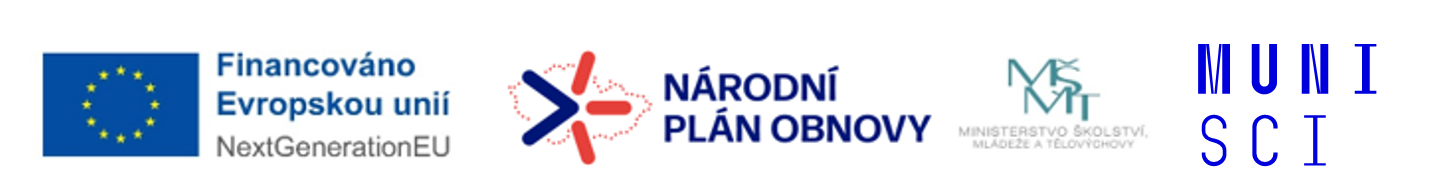 62
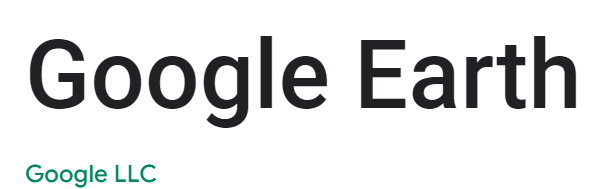 Mobilní aplikace
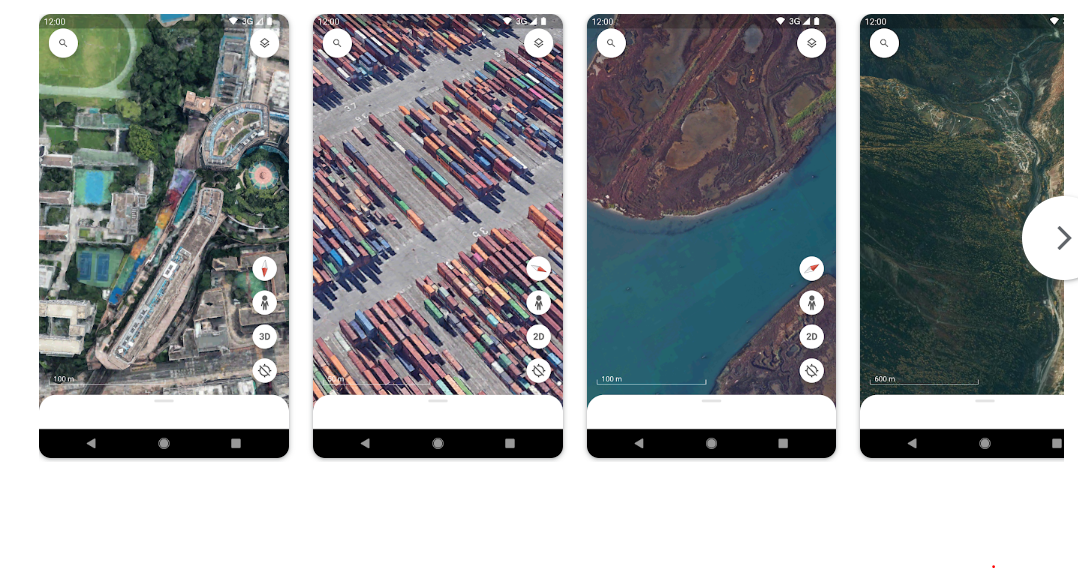 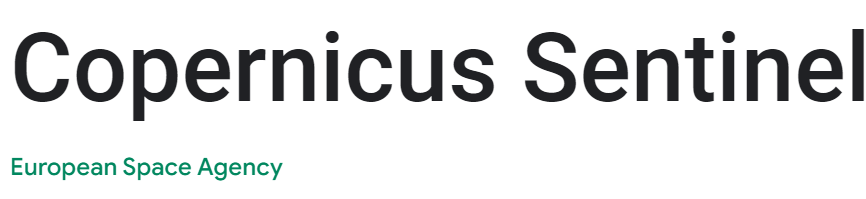 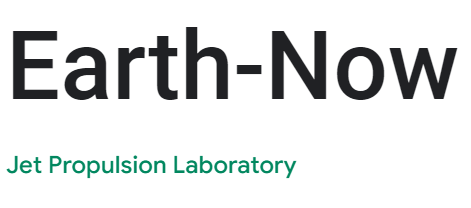 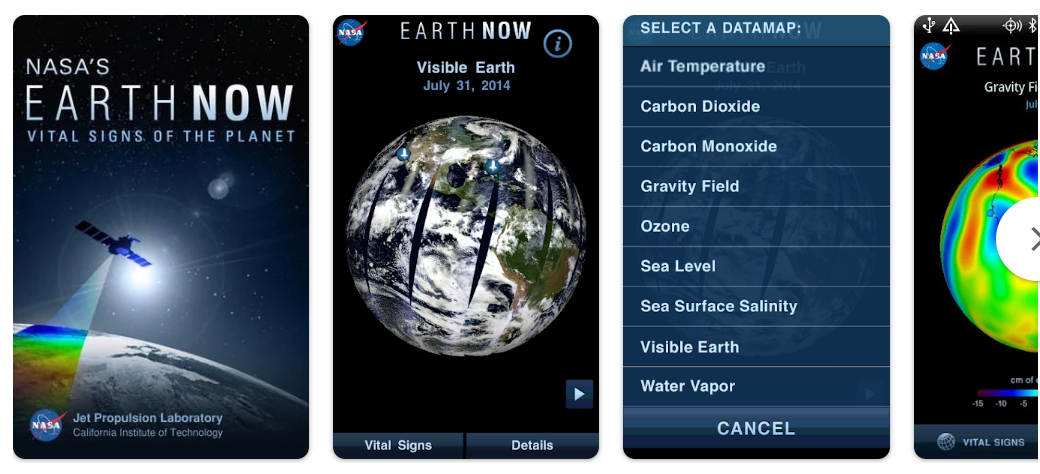 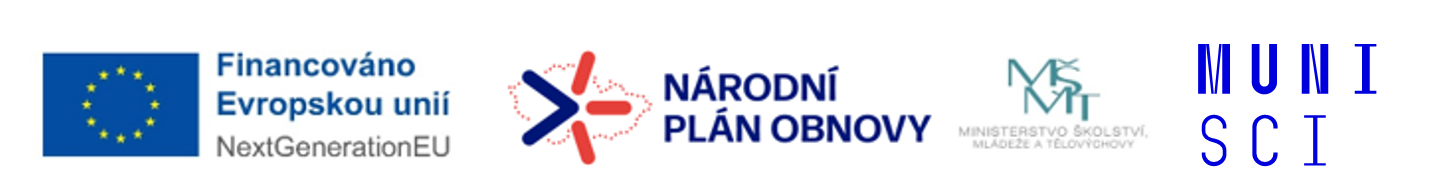 63
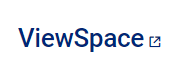 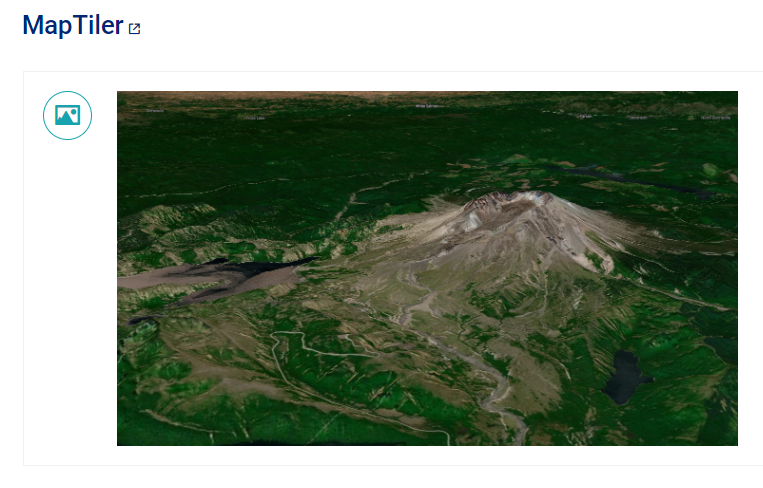 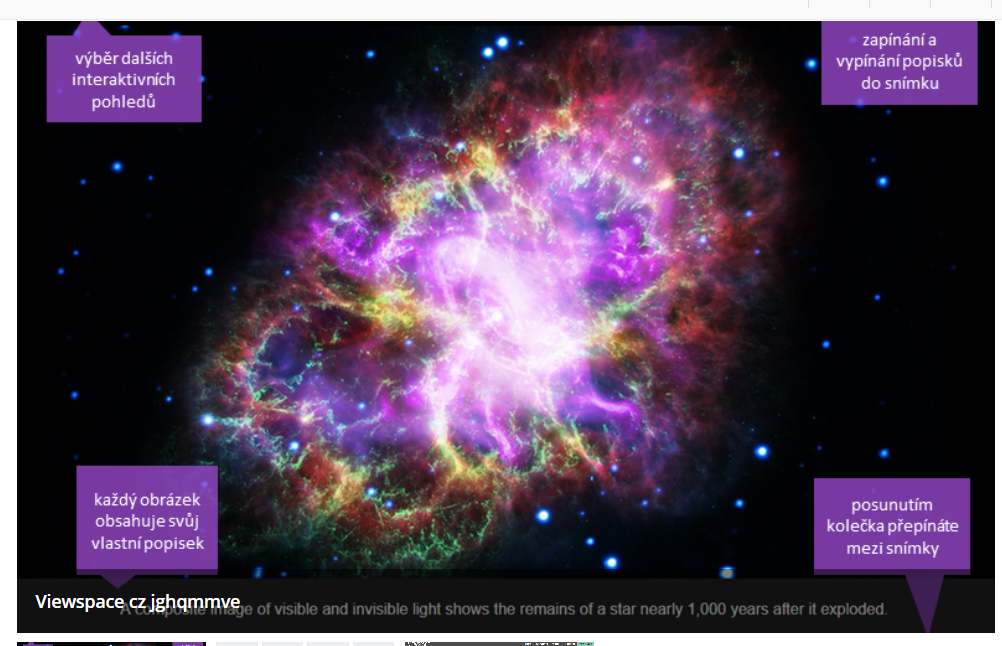 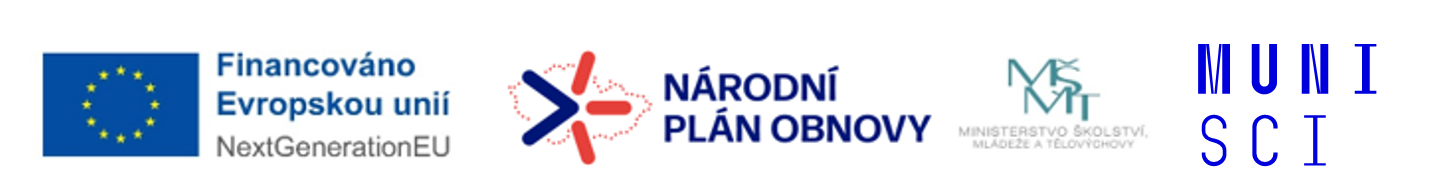 64